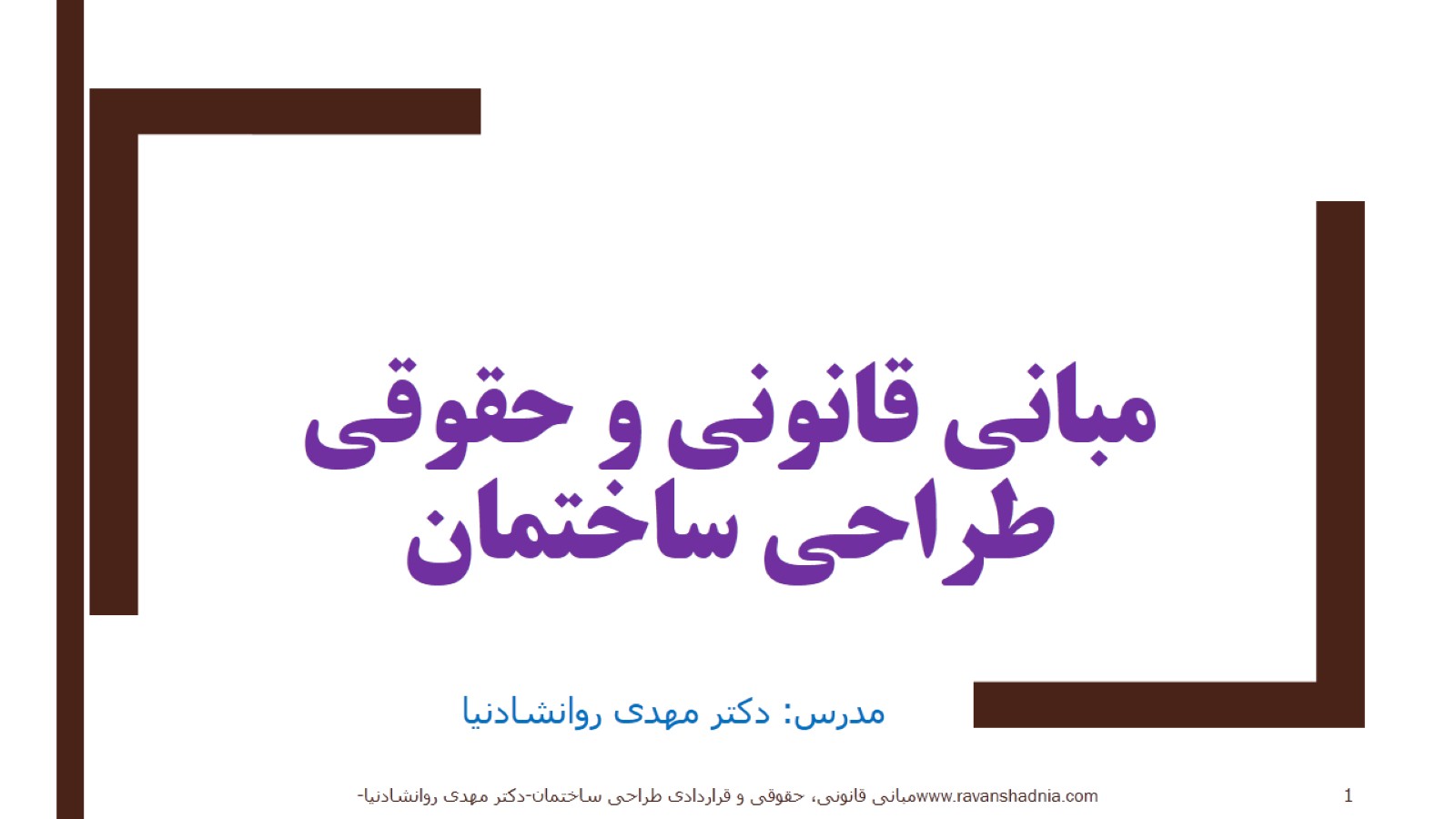 مبانی قانونی و حقوقی طراحی ساختمان
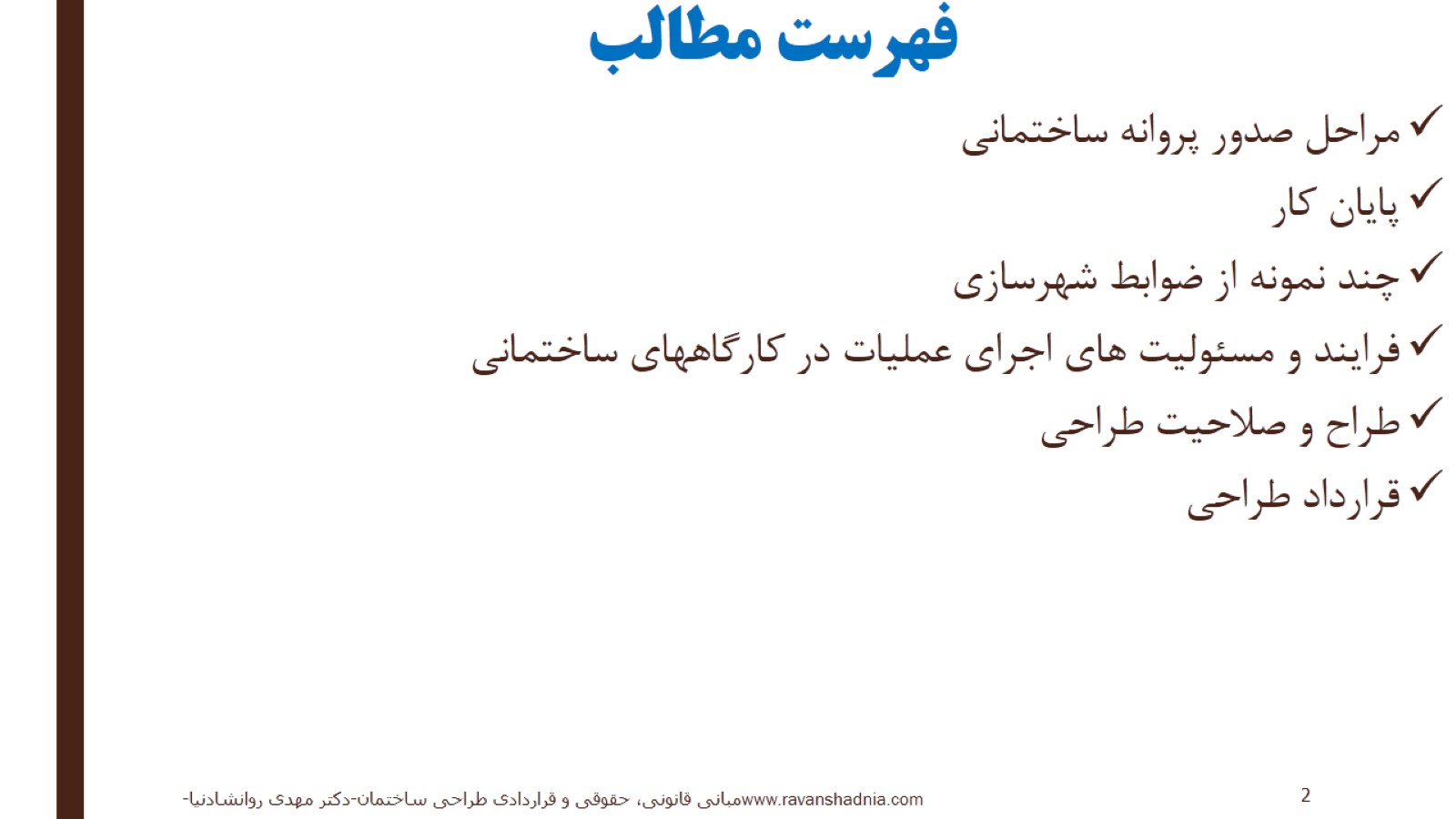 فهرست مطالب
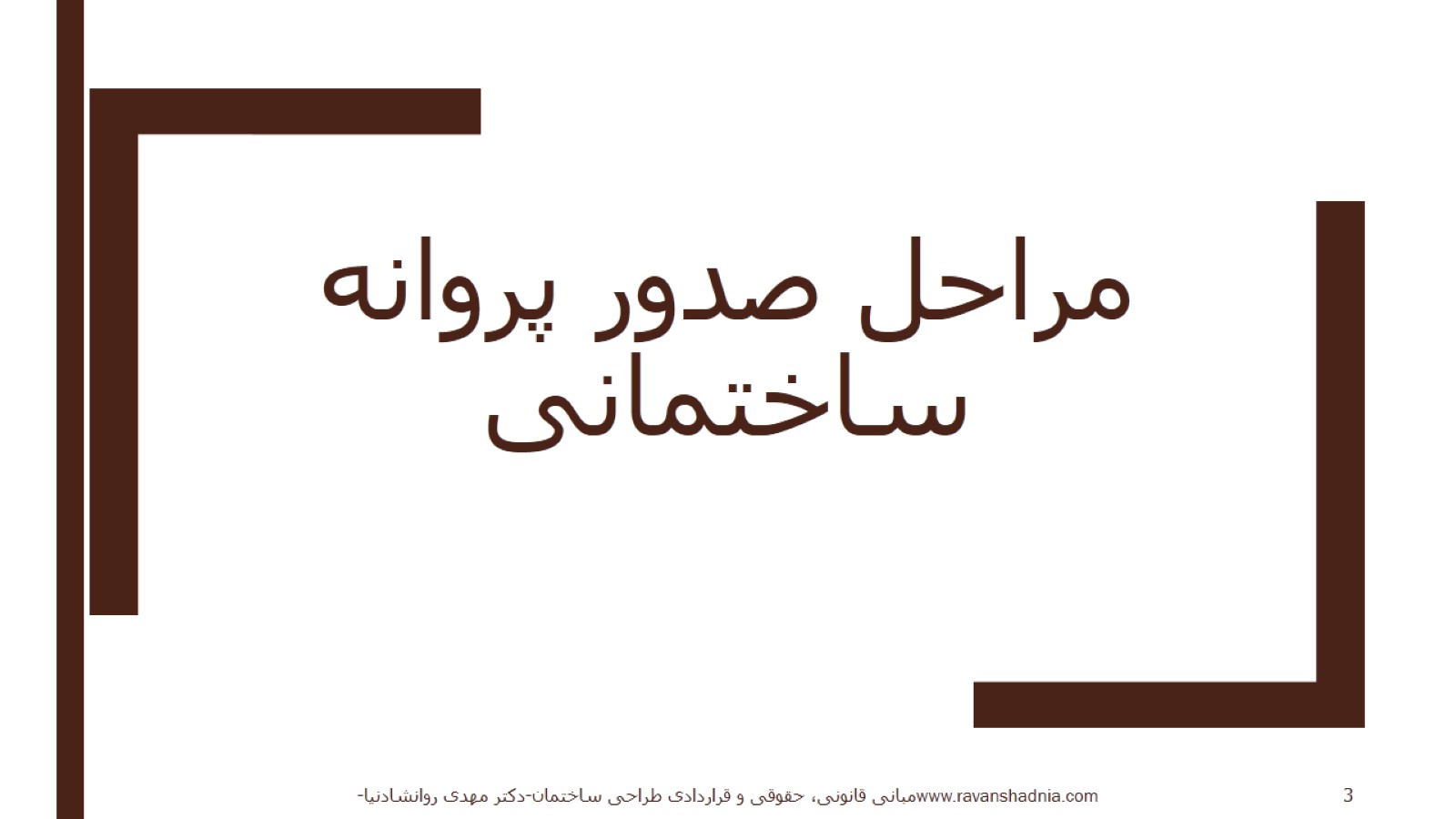 مراحل صدور پروانه ساختمانی
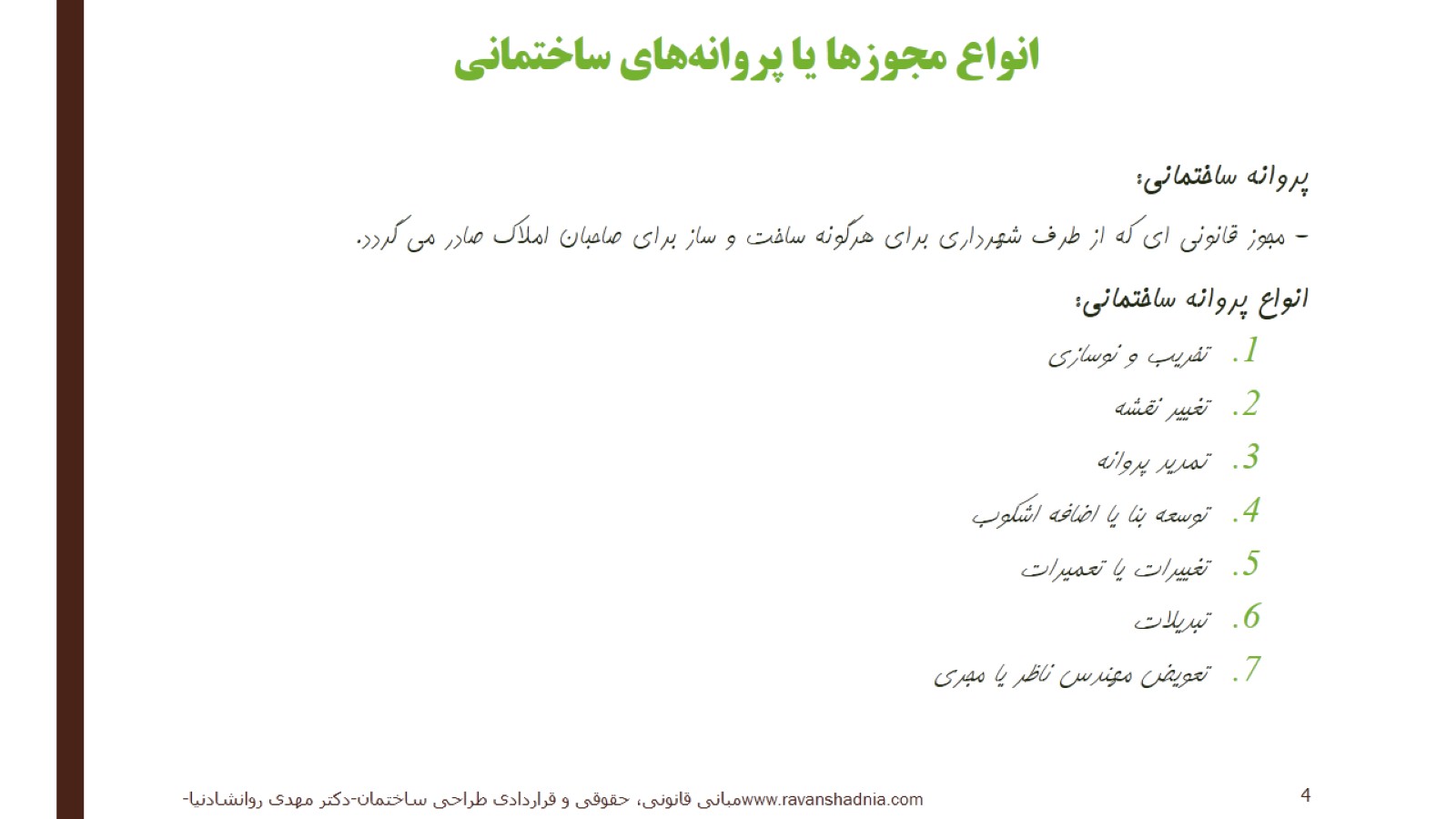 انواع مجوزها یا پروانه­های ساختمانی
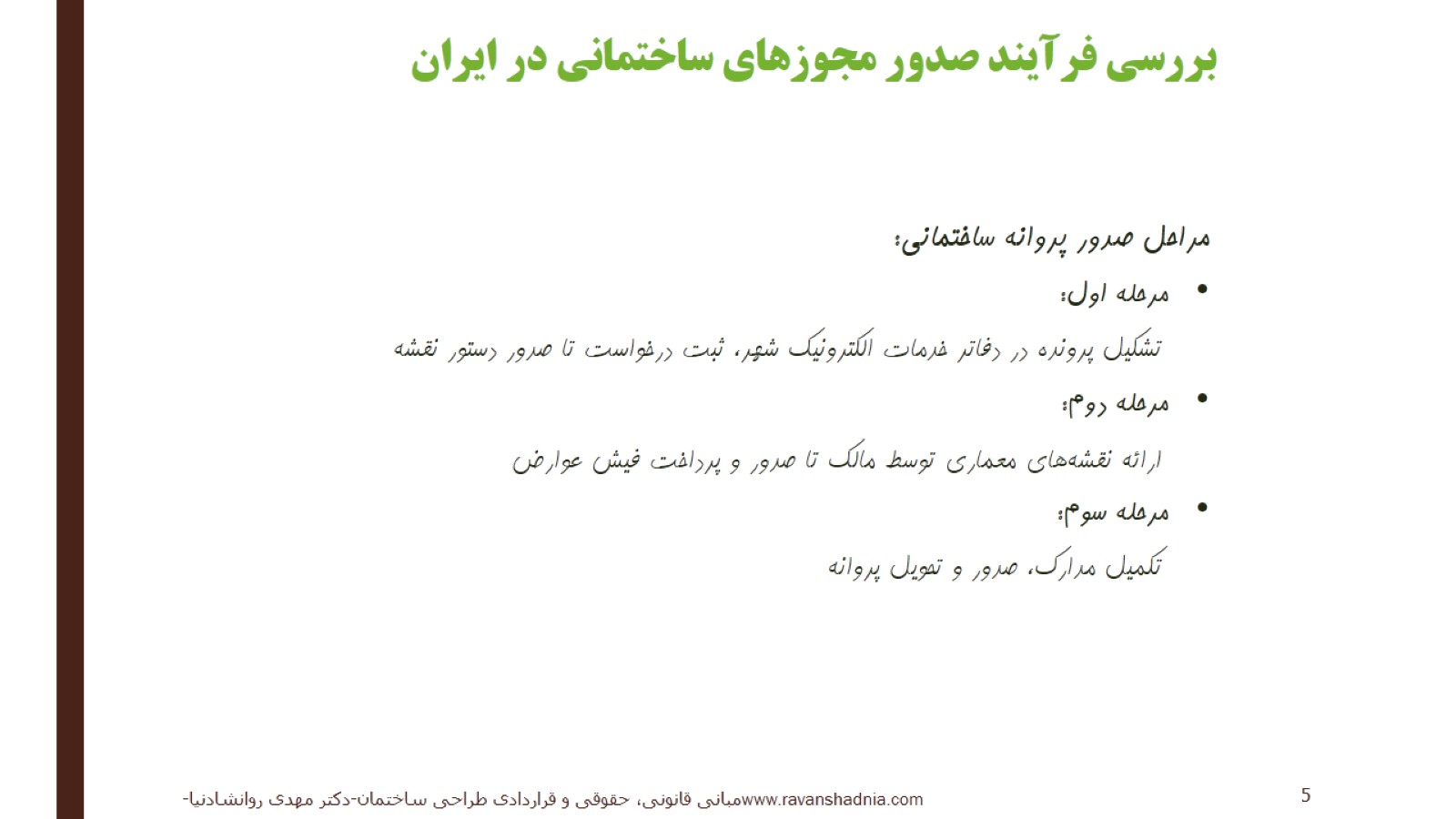 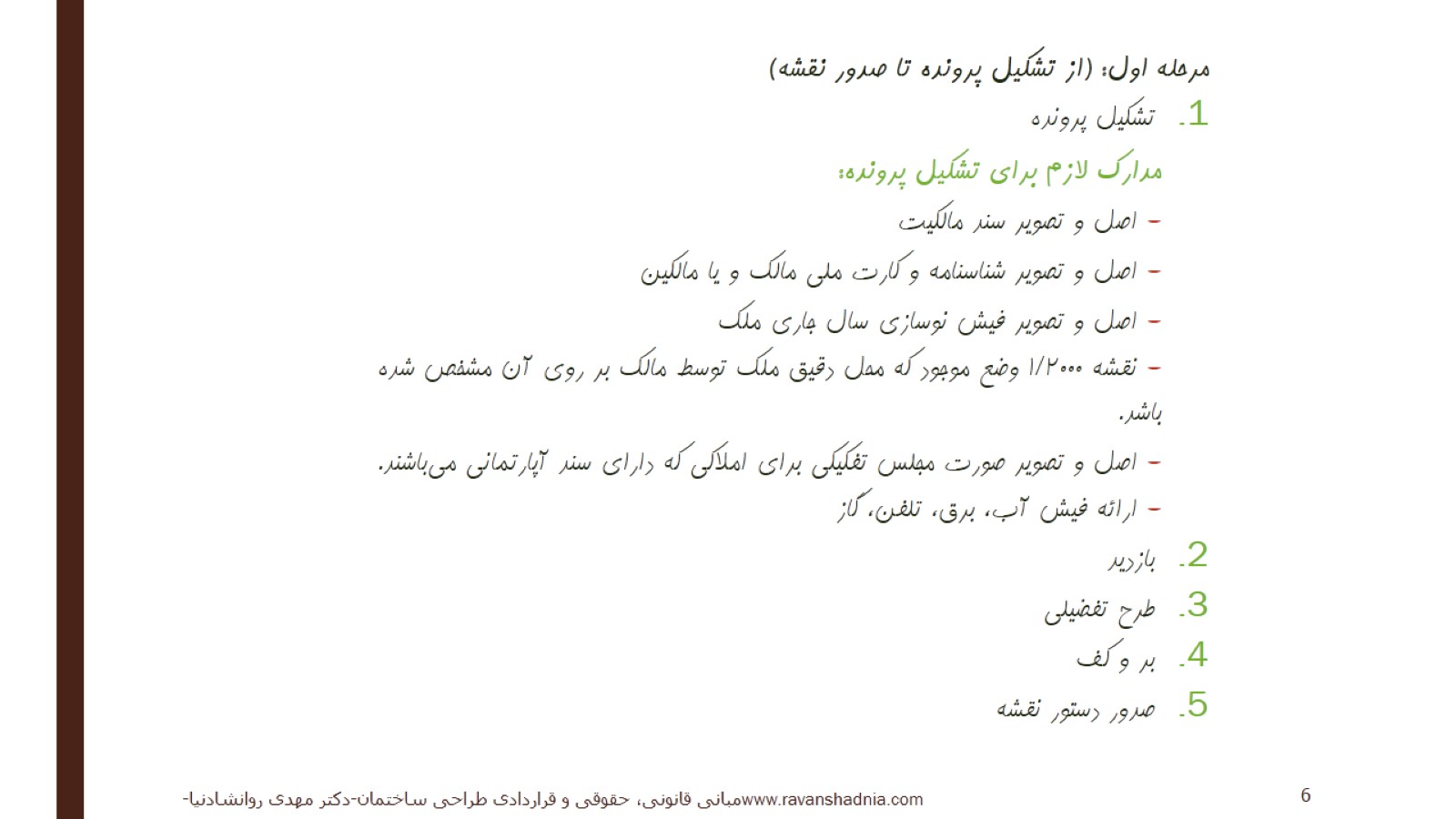 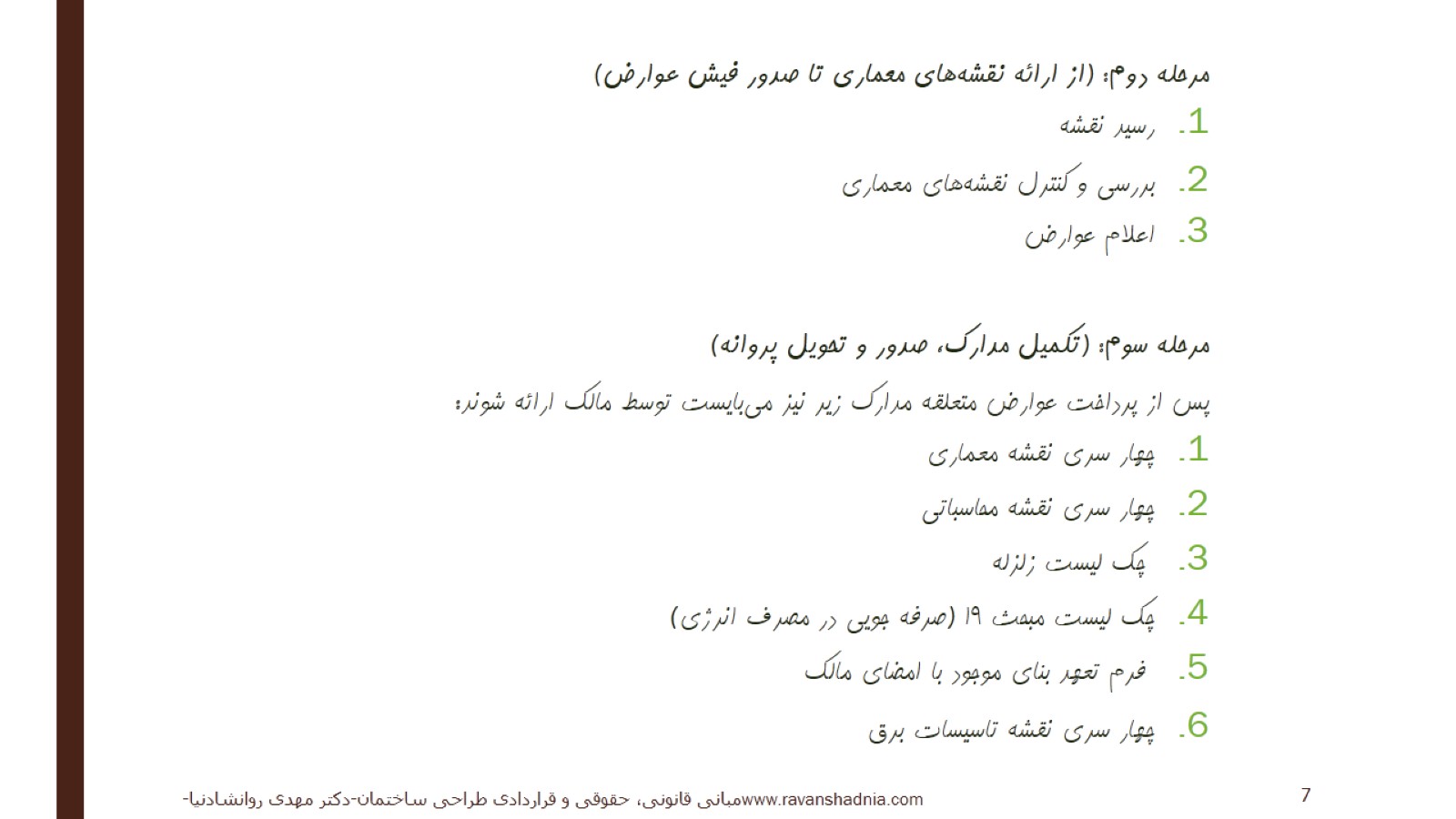 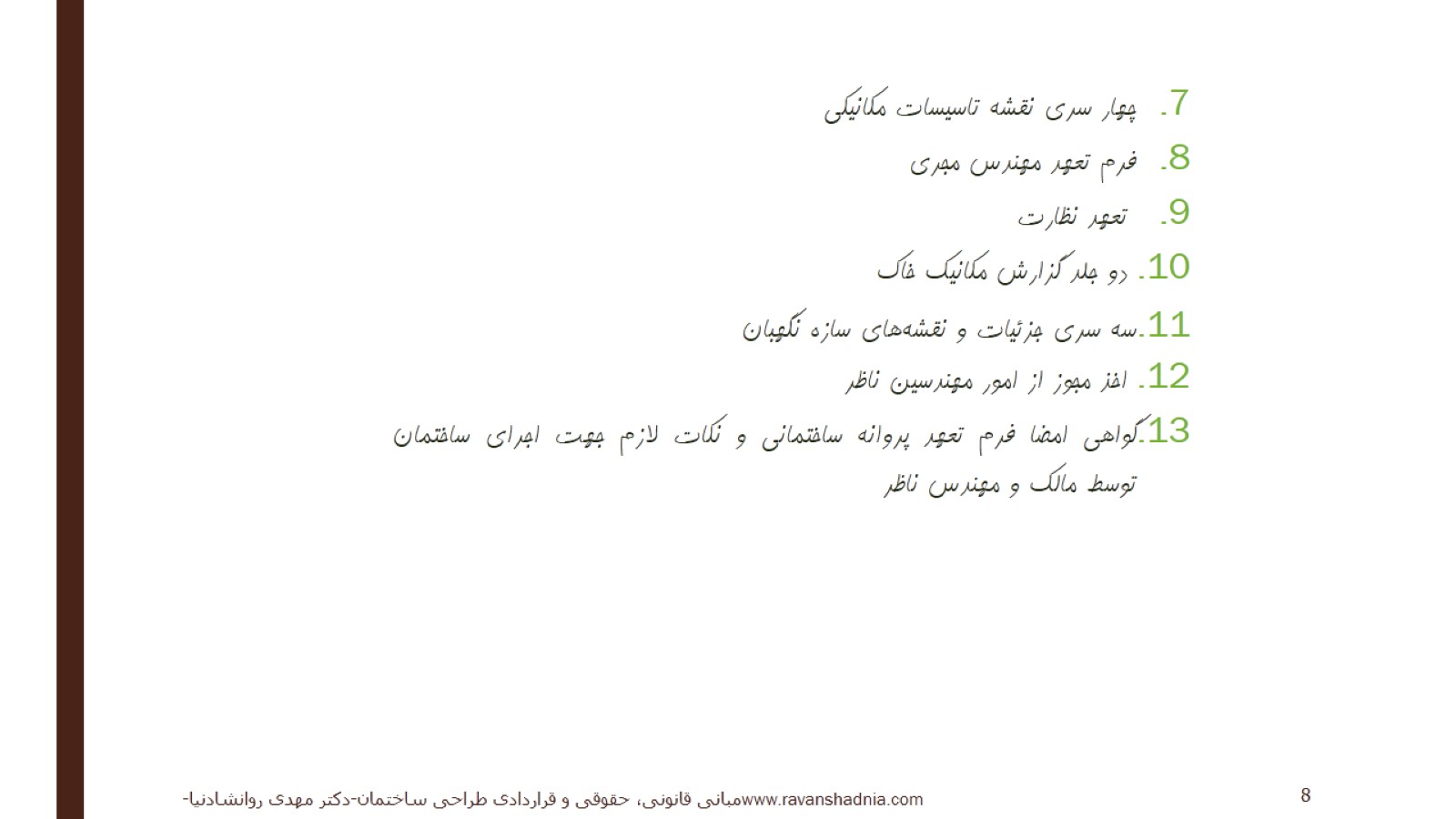 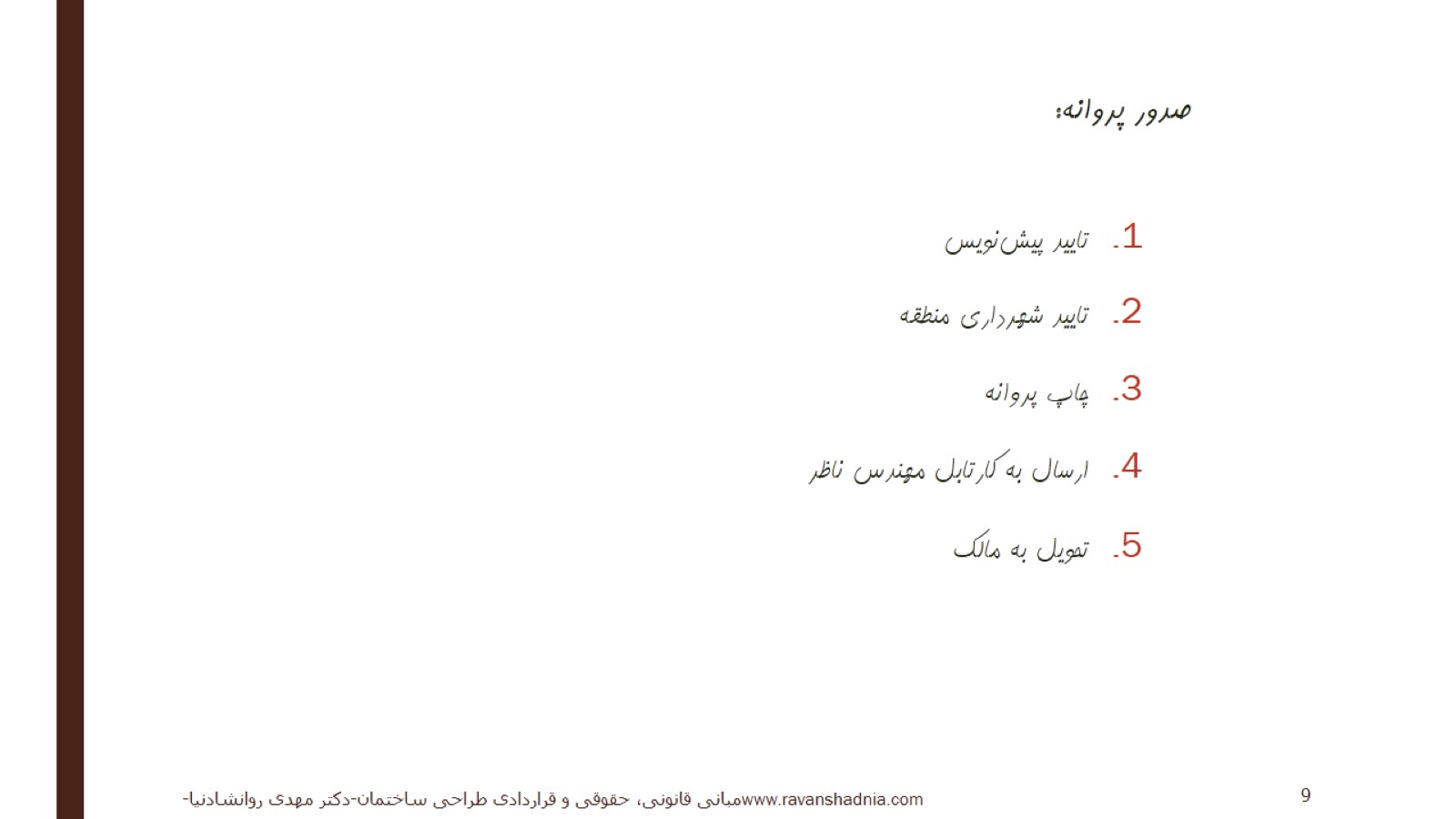 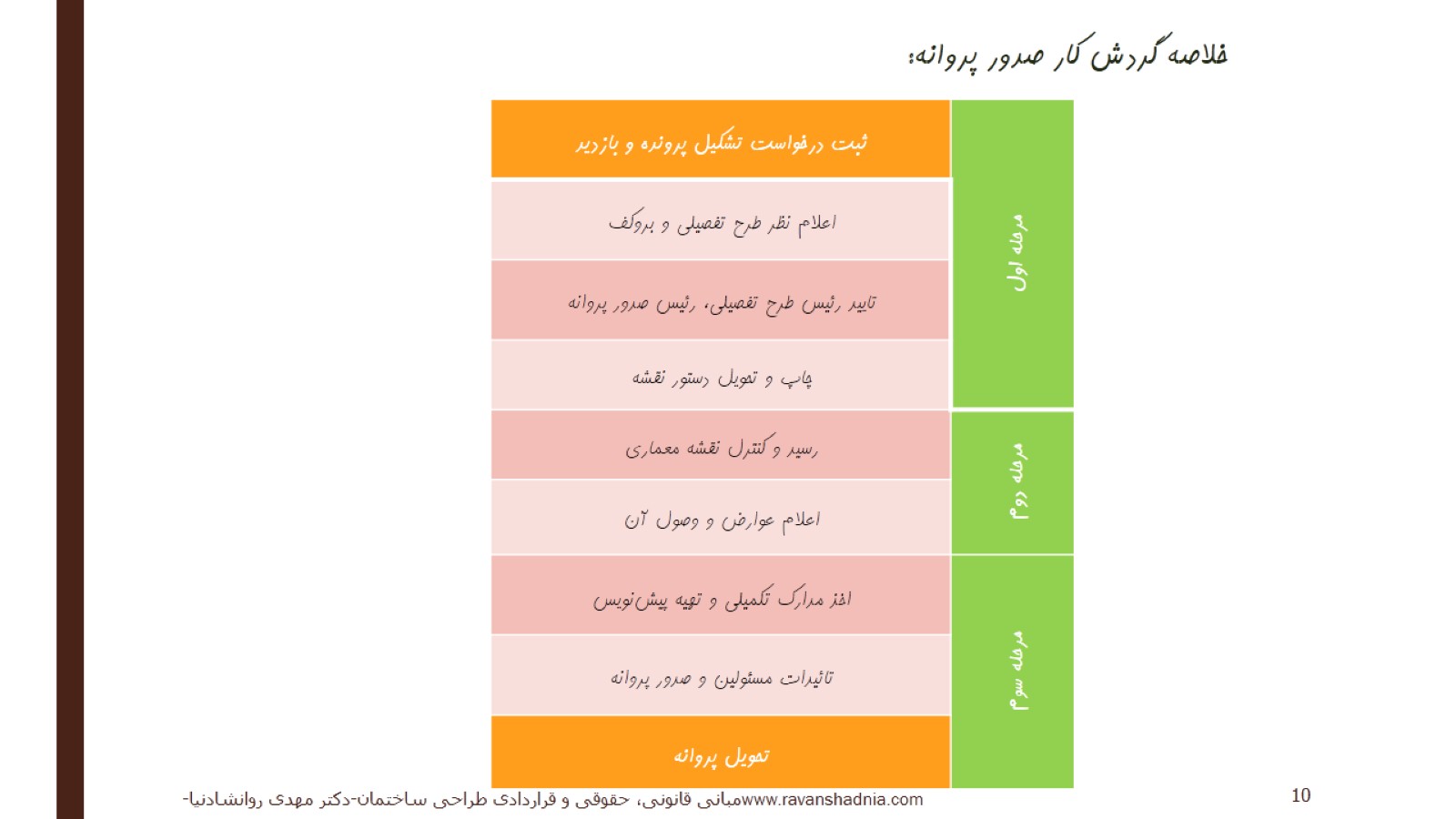 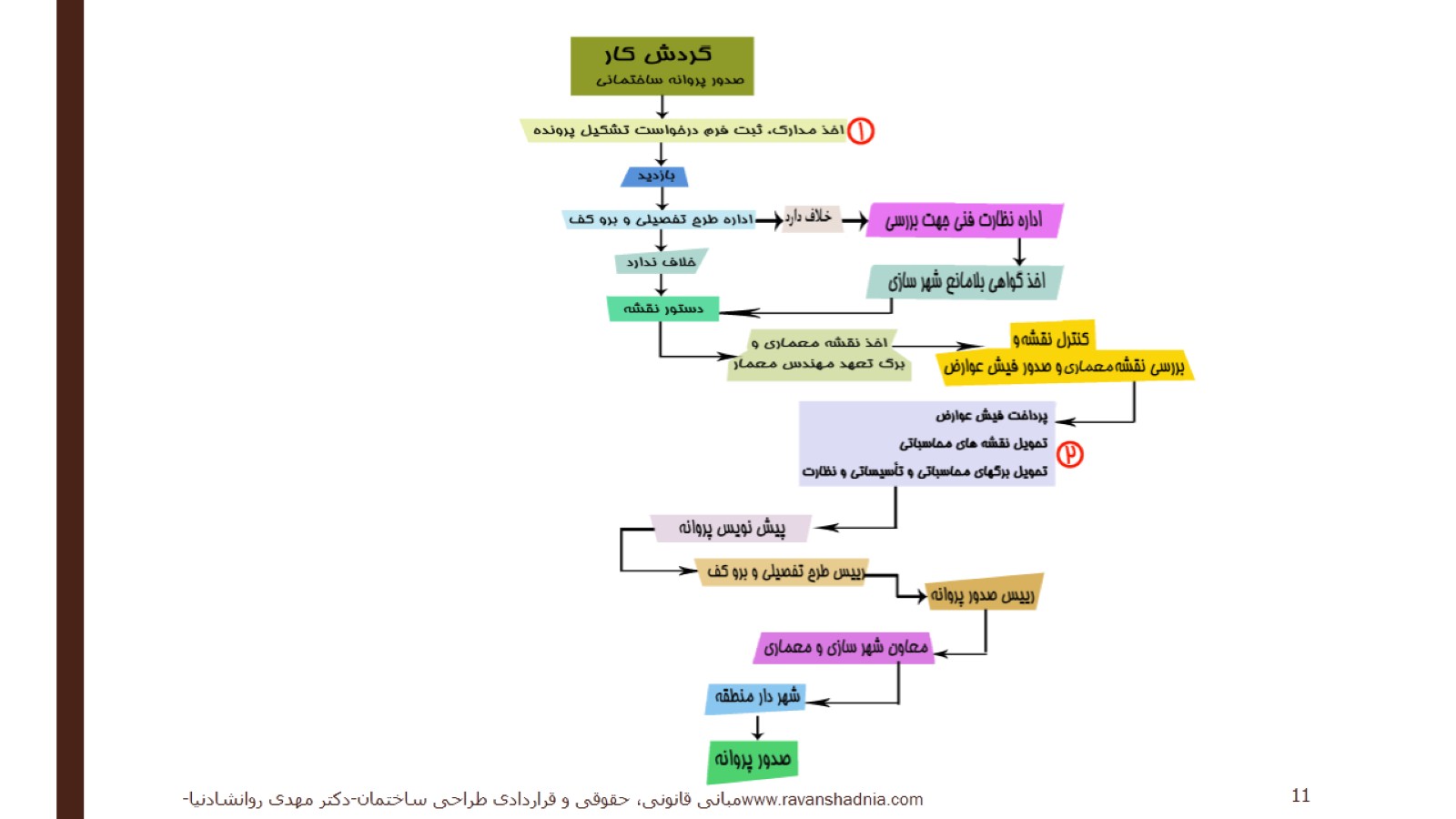 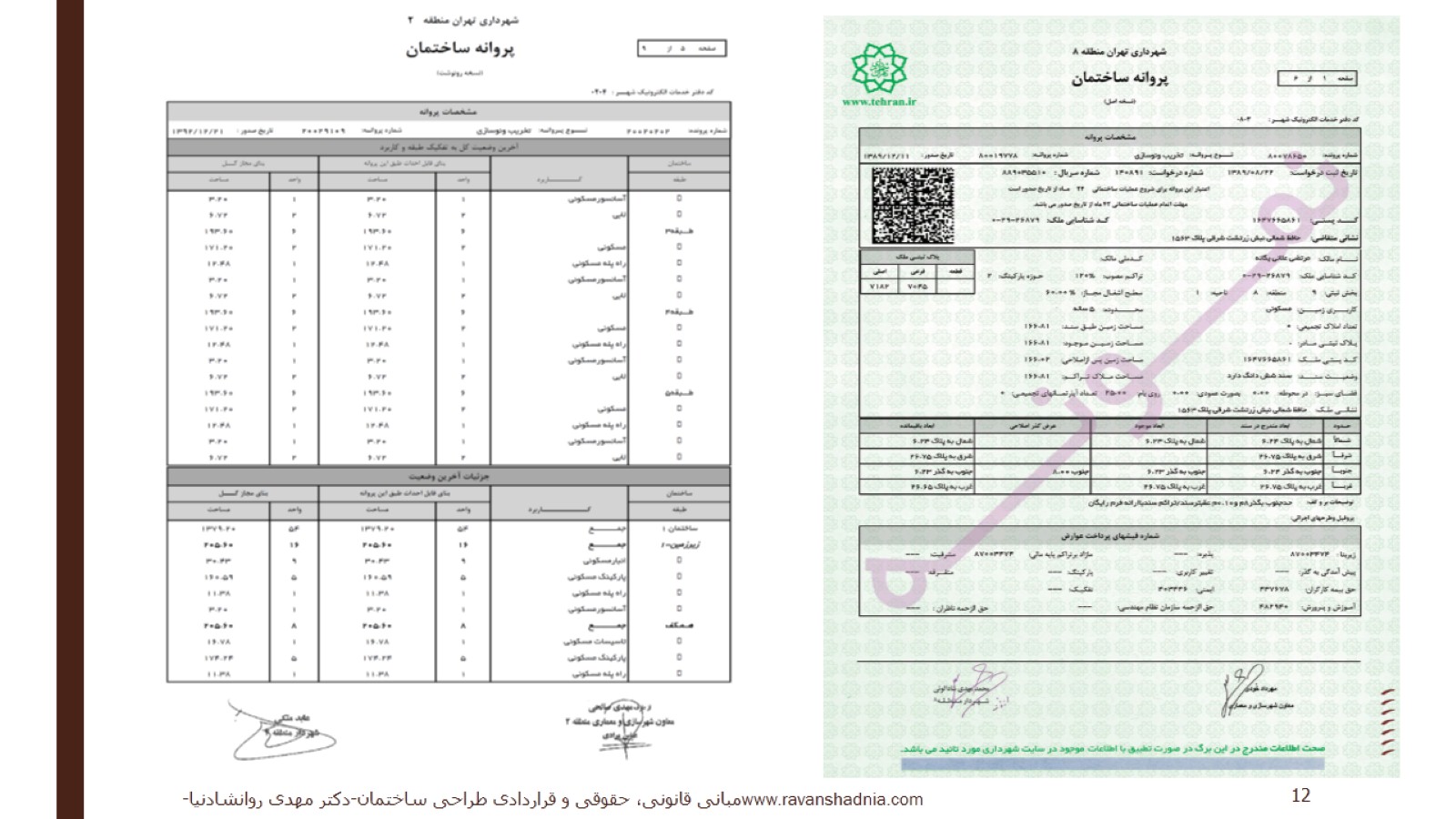 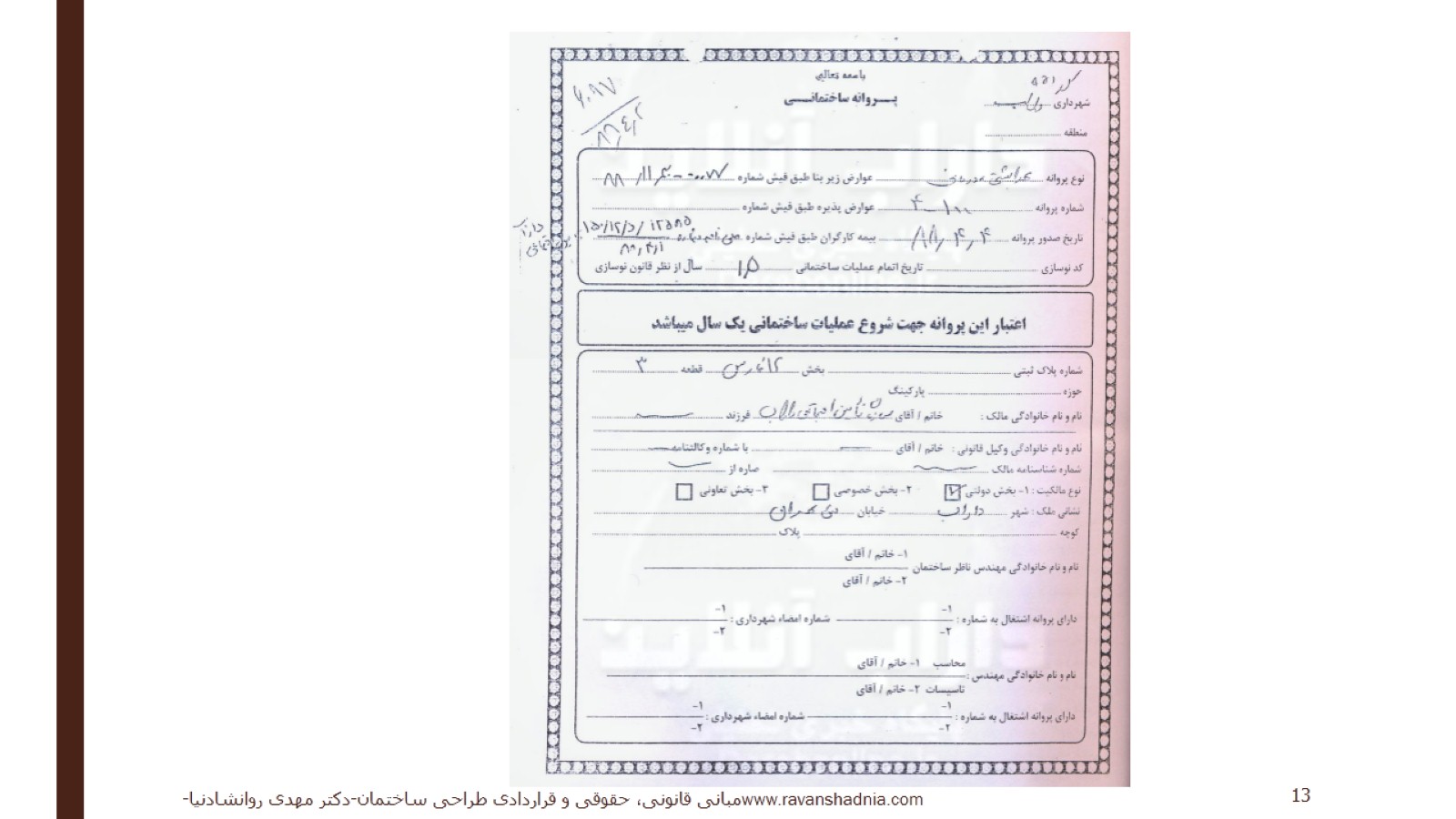 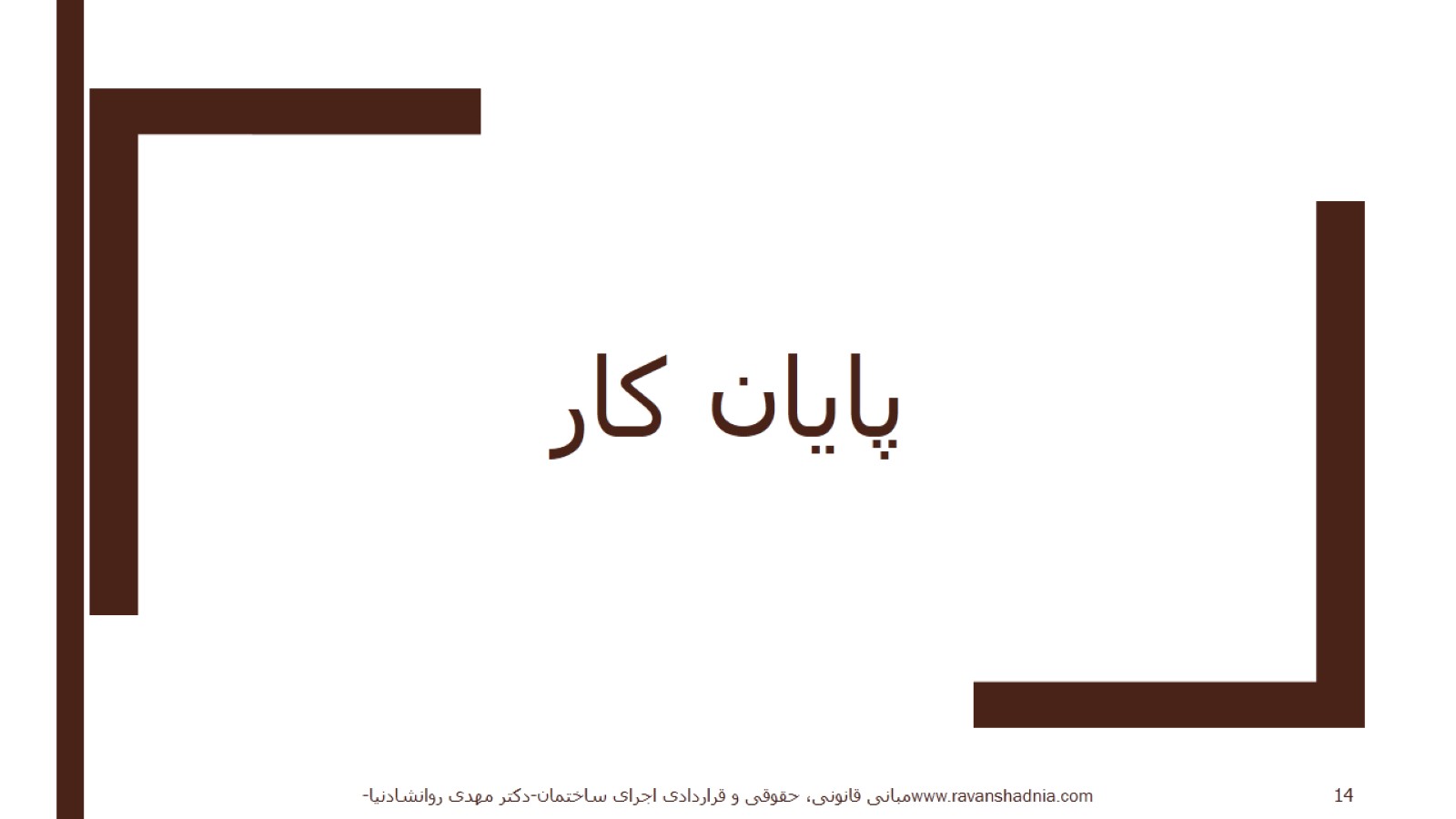 پایان کار
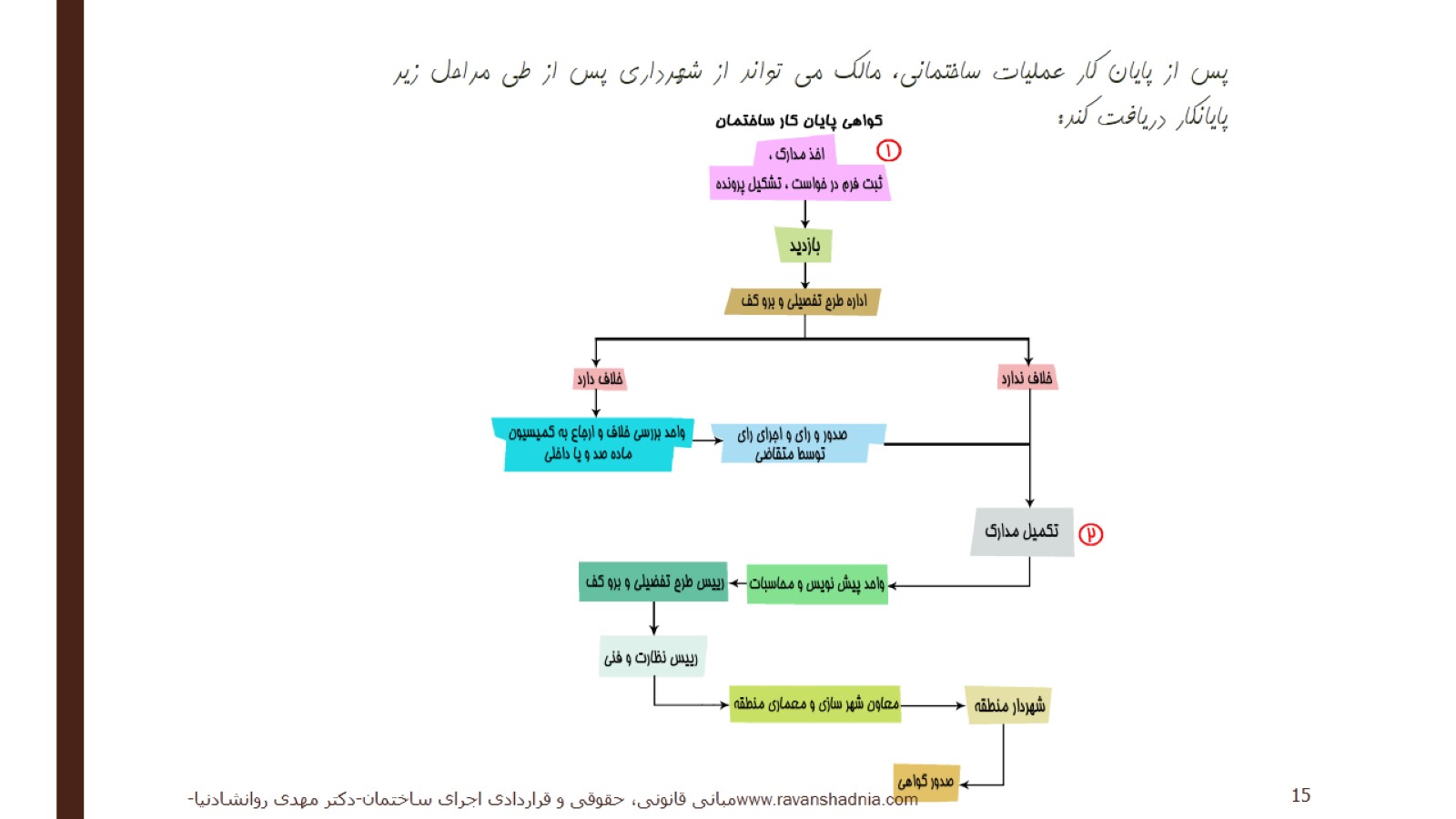 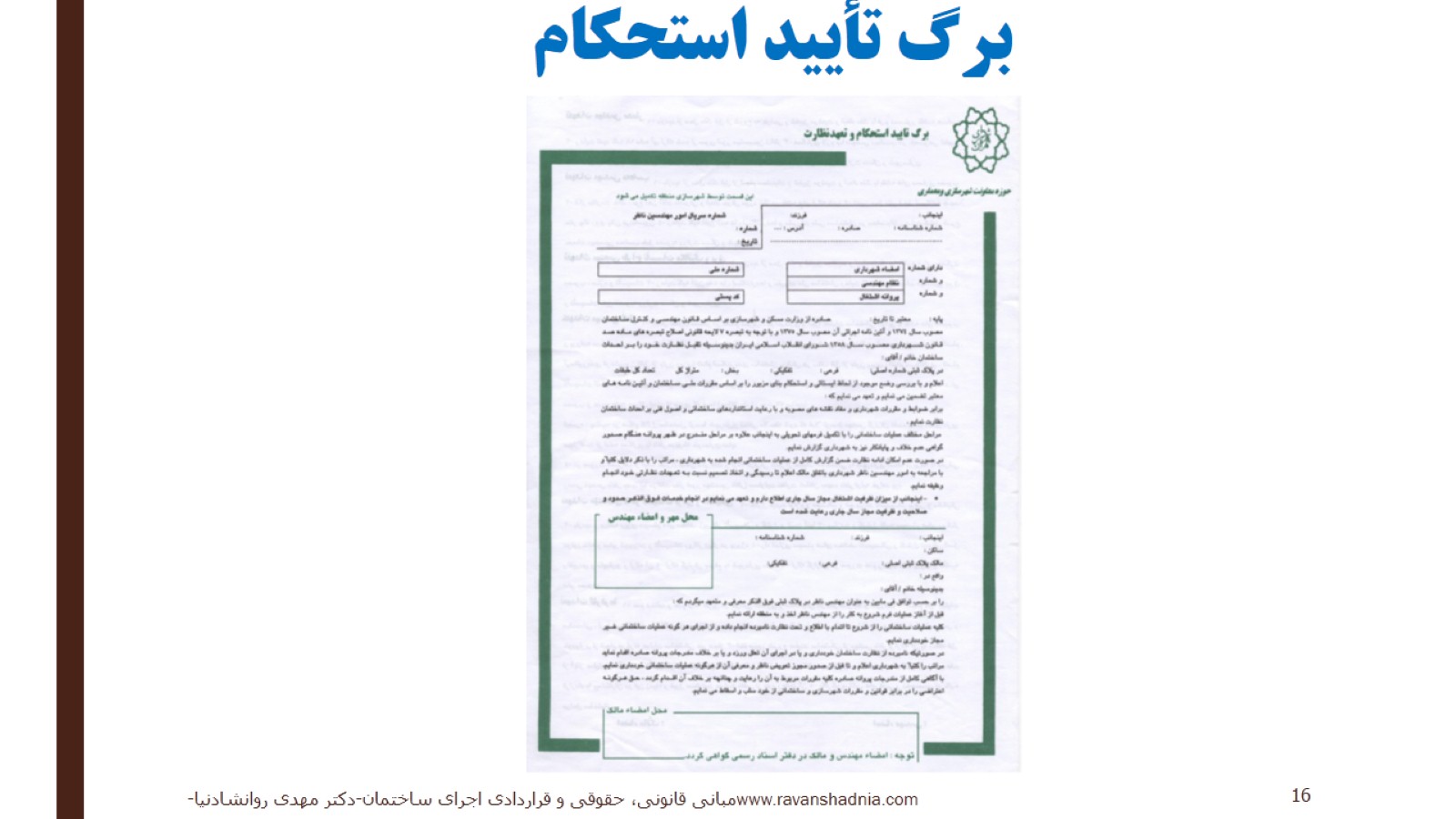 برگ تأیید استحکام
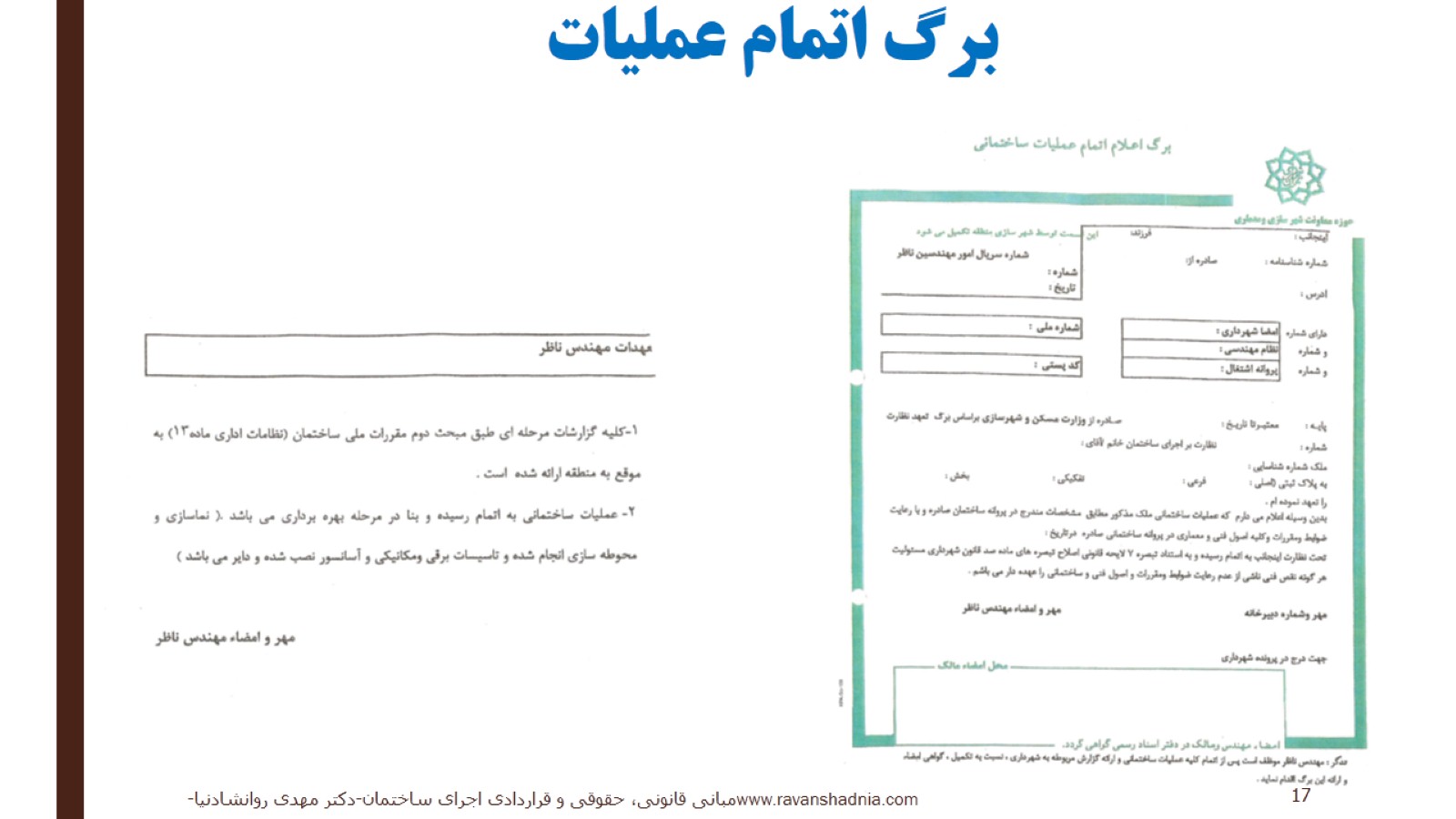 برگ اتمام عملیات
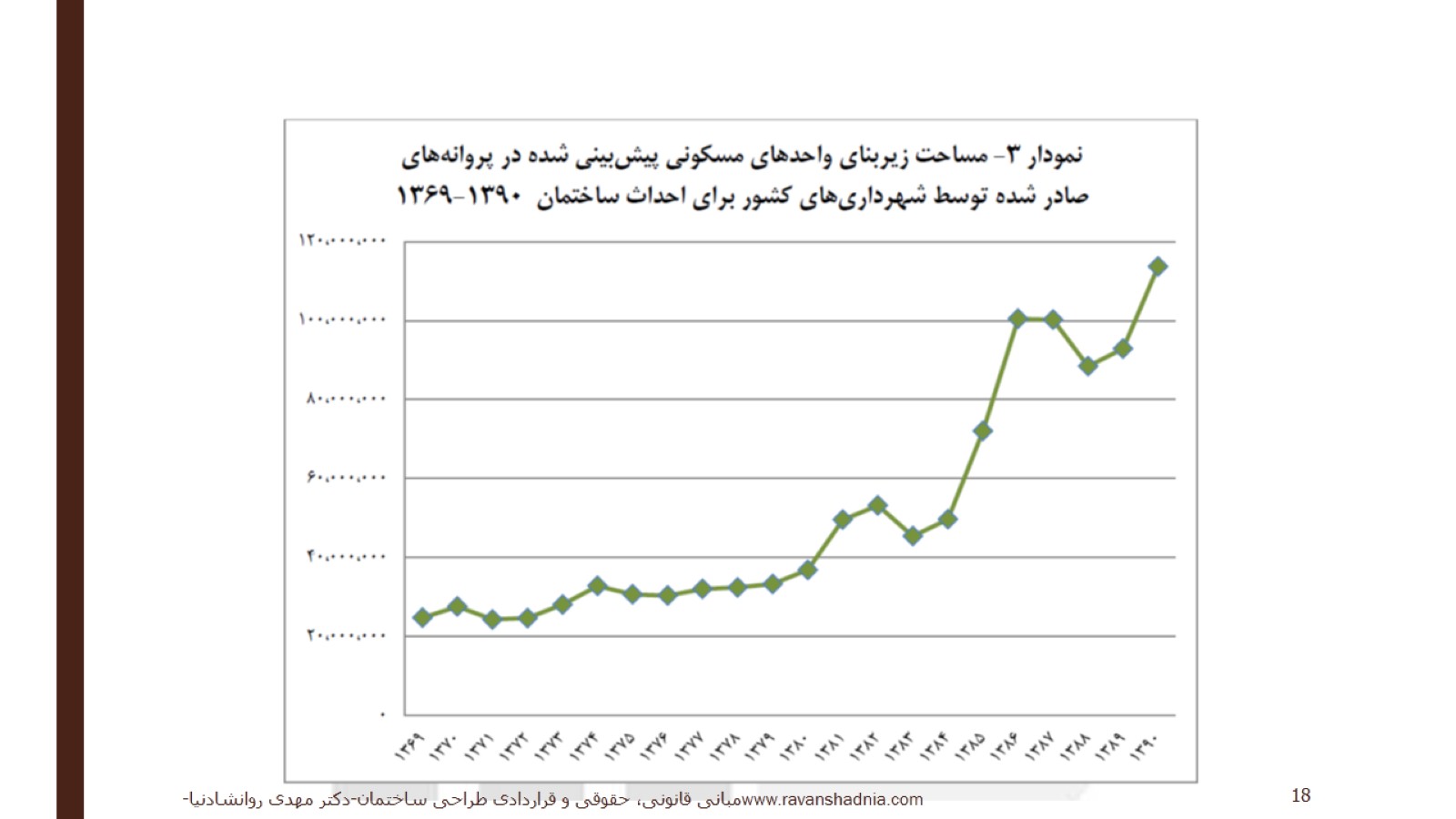 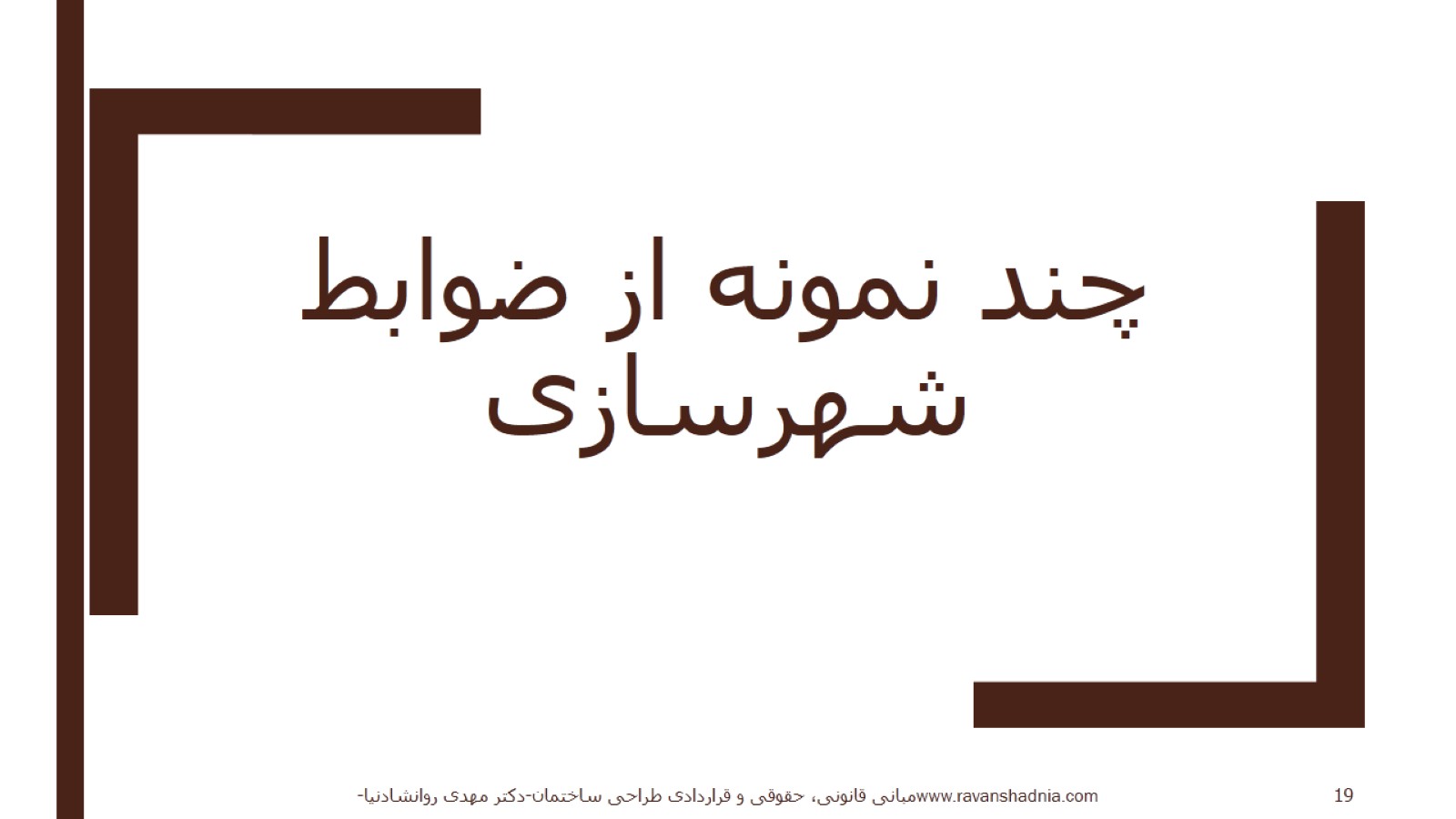 چند نمونه از ضوابط شهرسازی
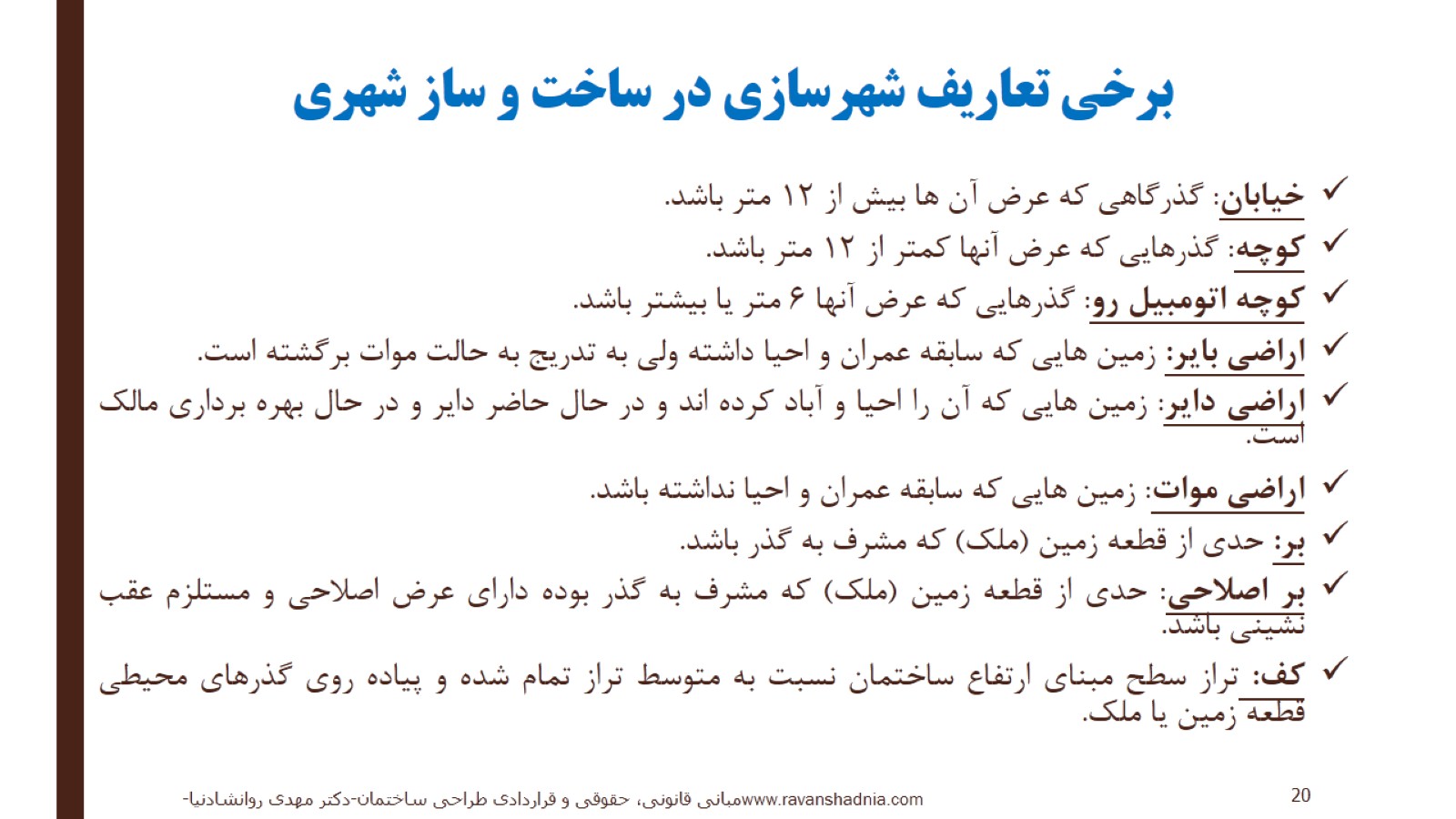 برخی تعاریف شهرسازی در ساخت و ساز شهری
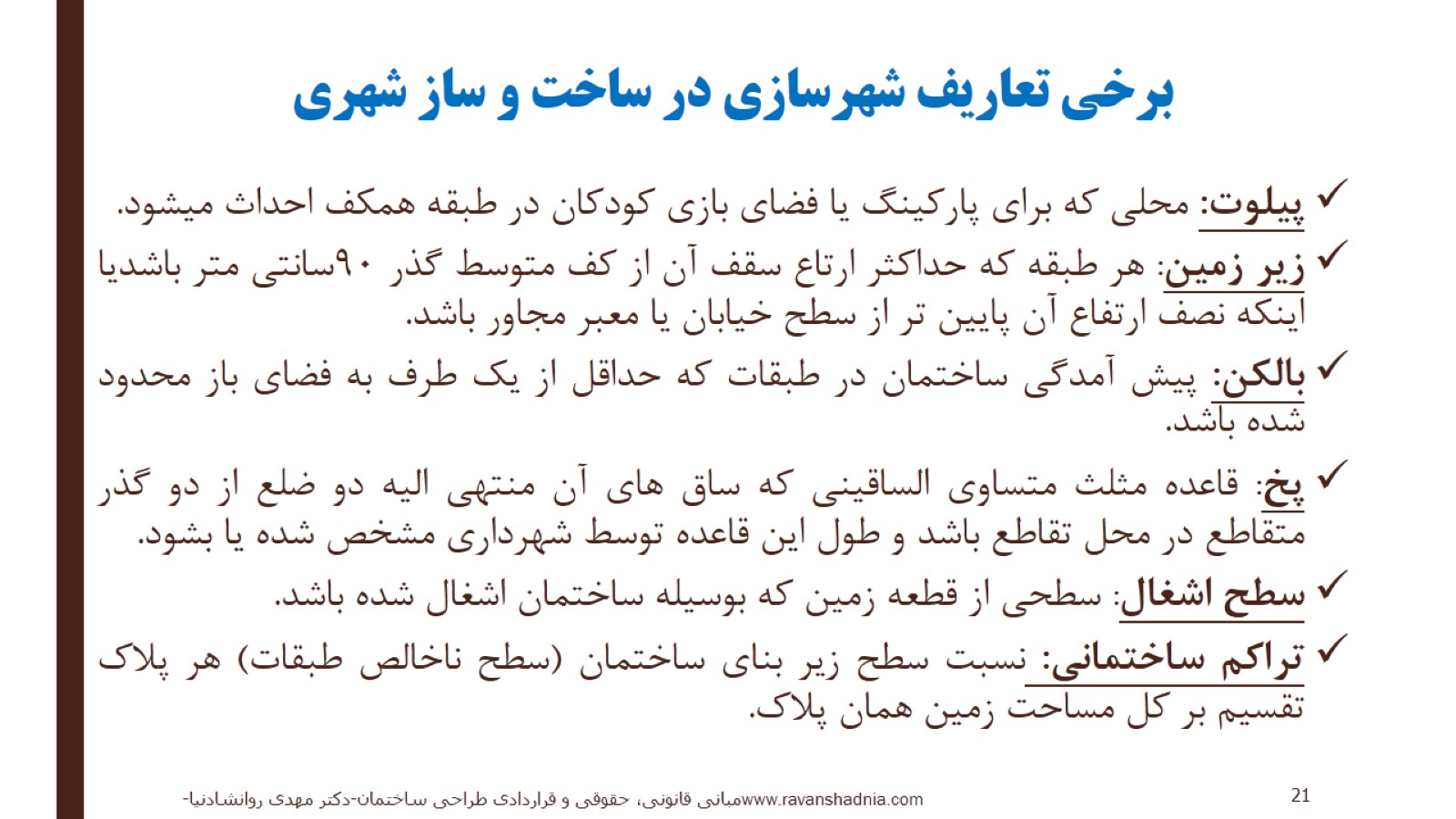 برخی تعاریف شهرسازی در ساخت و ساز شهری
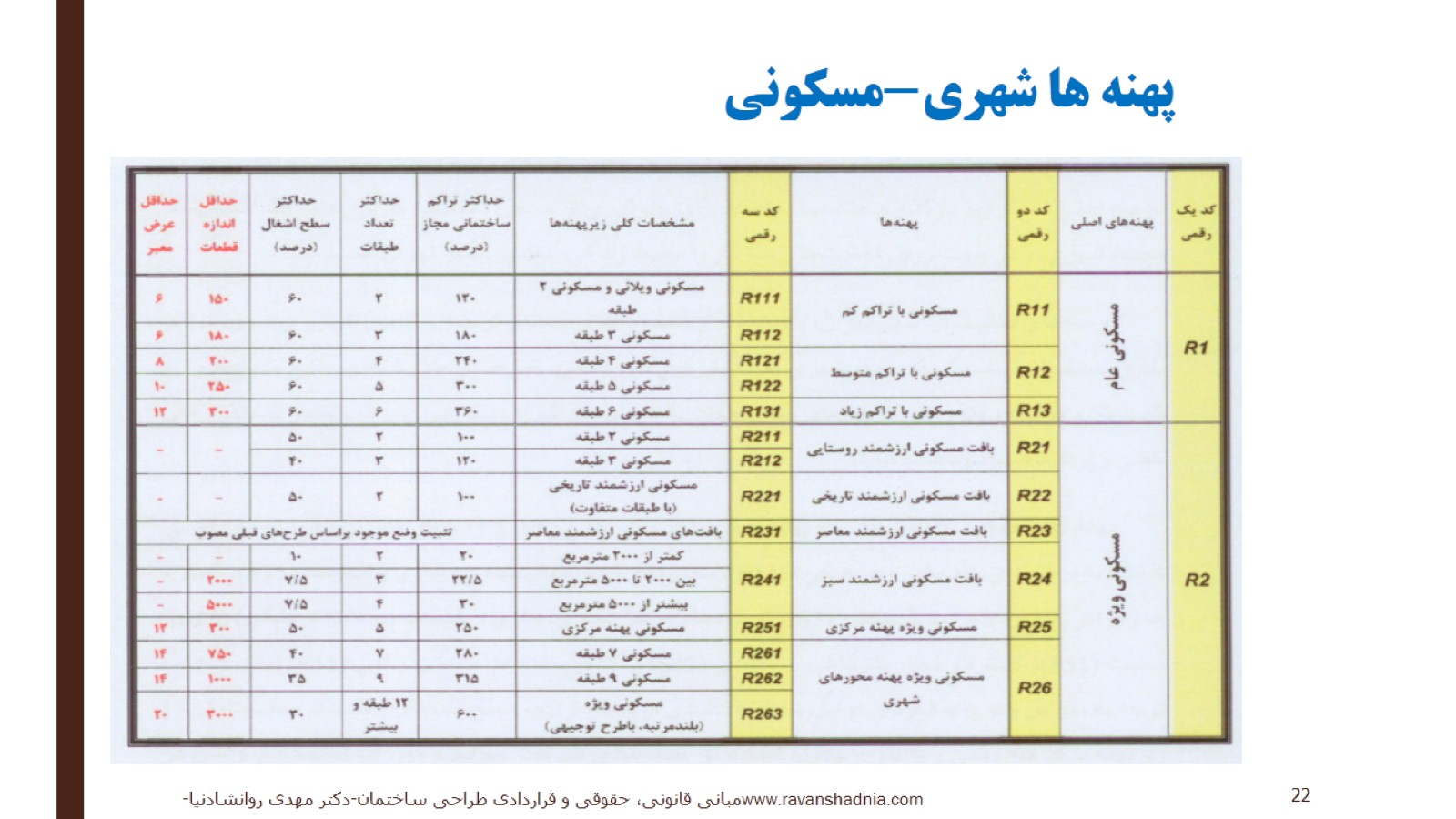 پهنه ها شهری-مسکونی
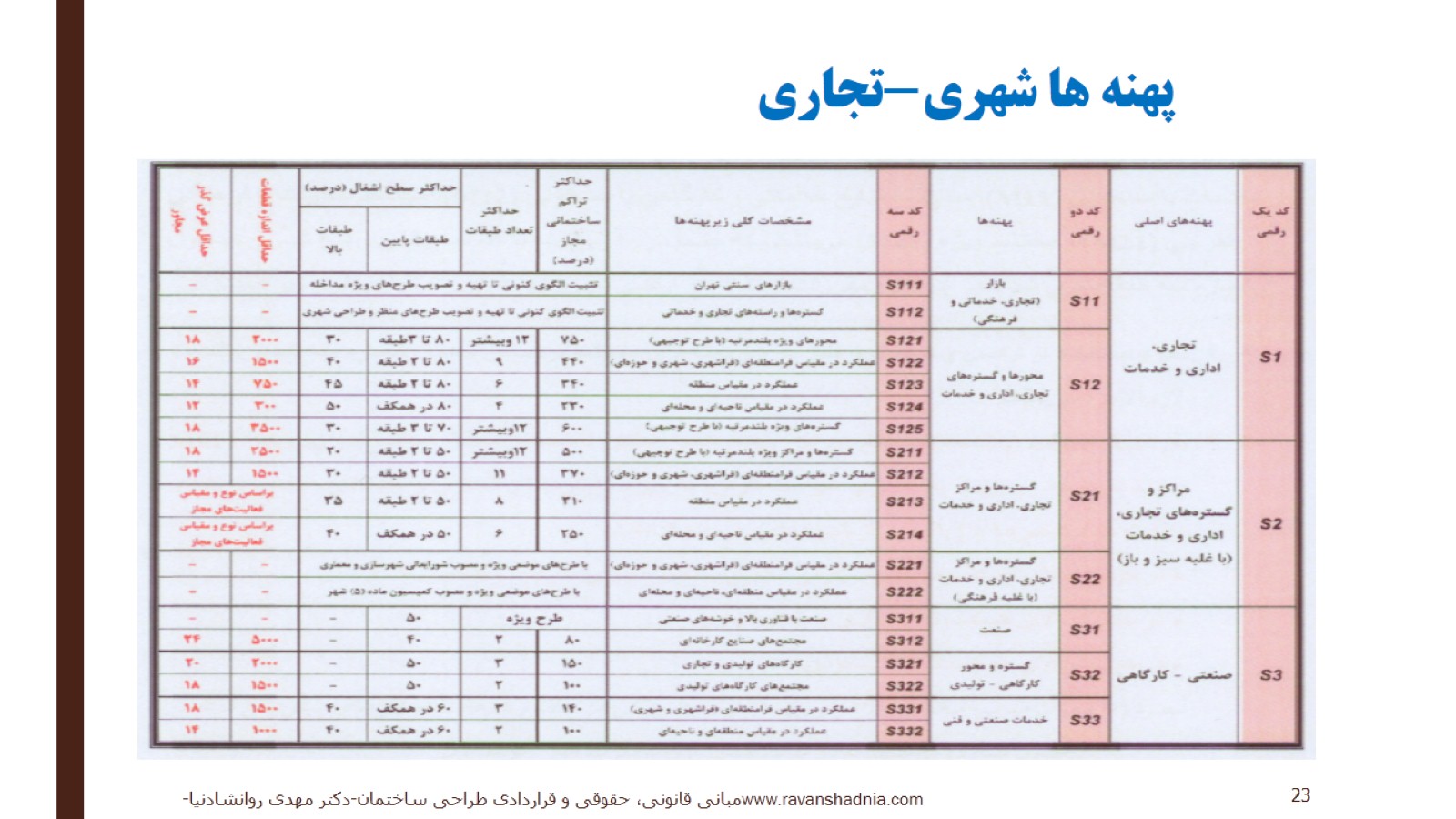 پهنه ها شهری-تجاری
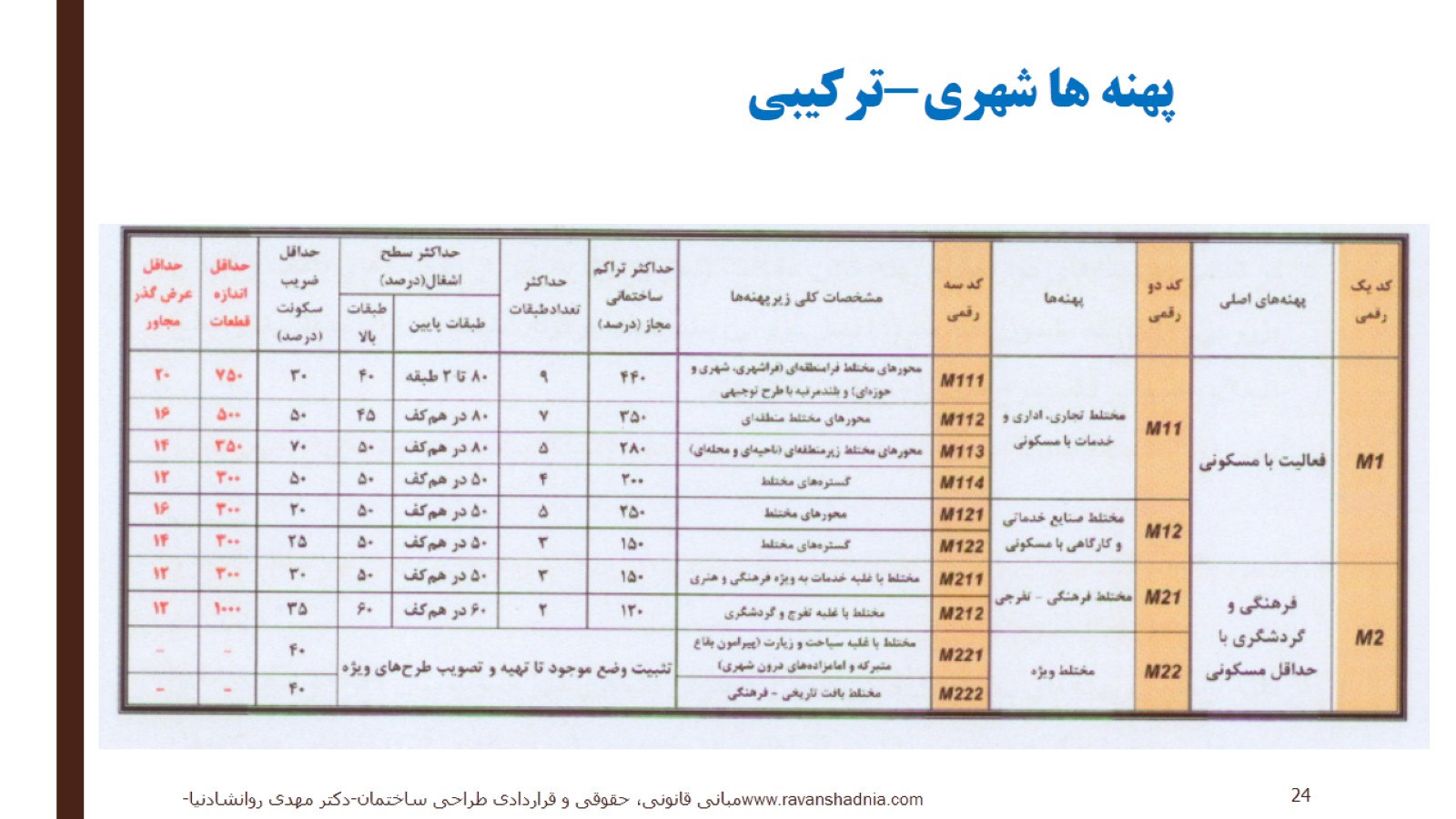 پهنه ها شهری-ترکیبی
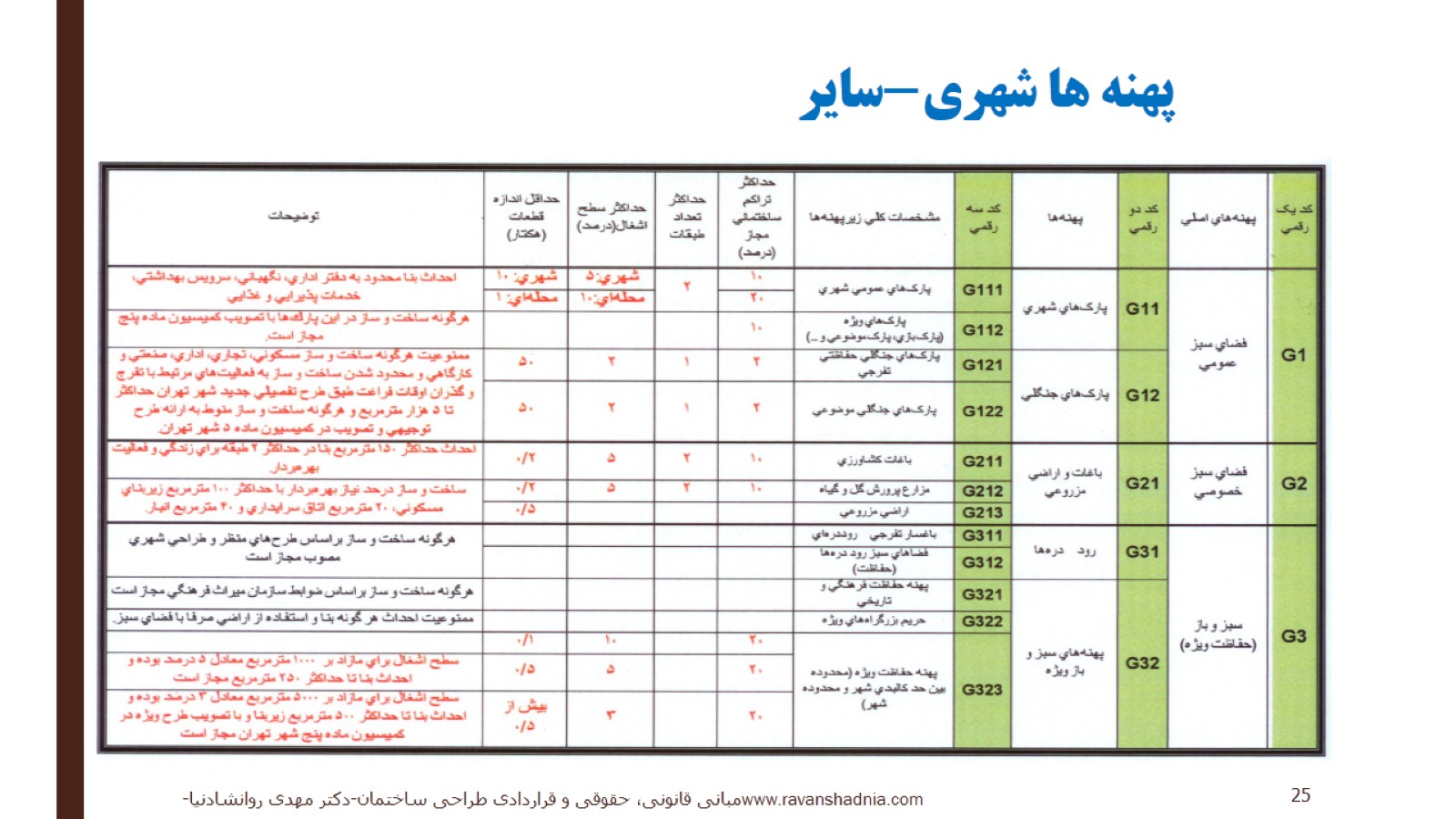 پهنه ها شهری-سایر
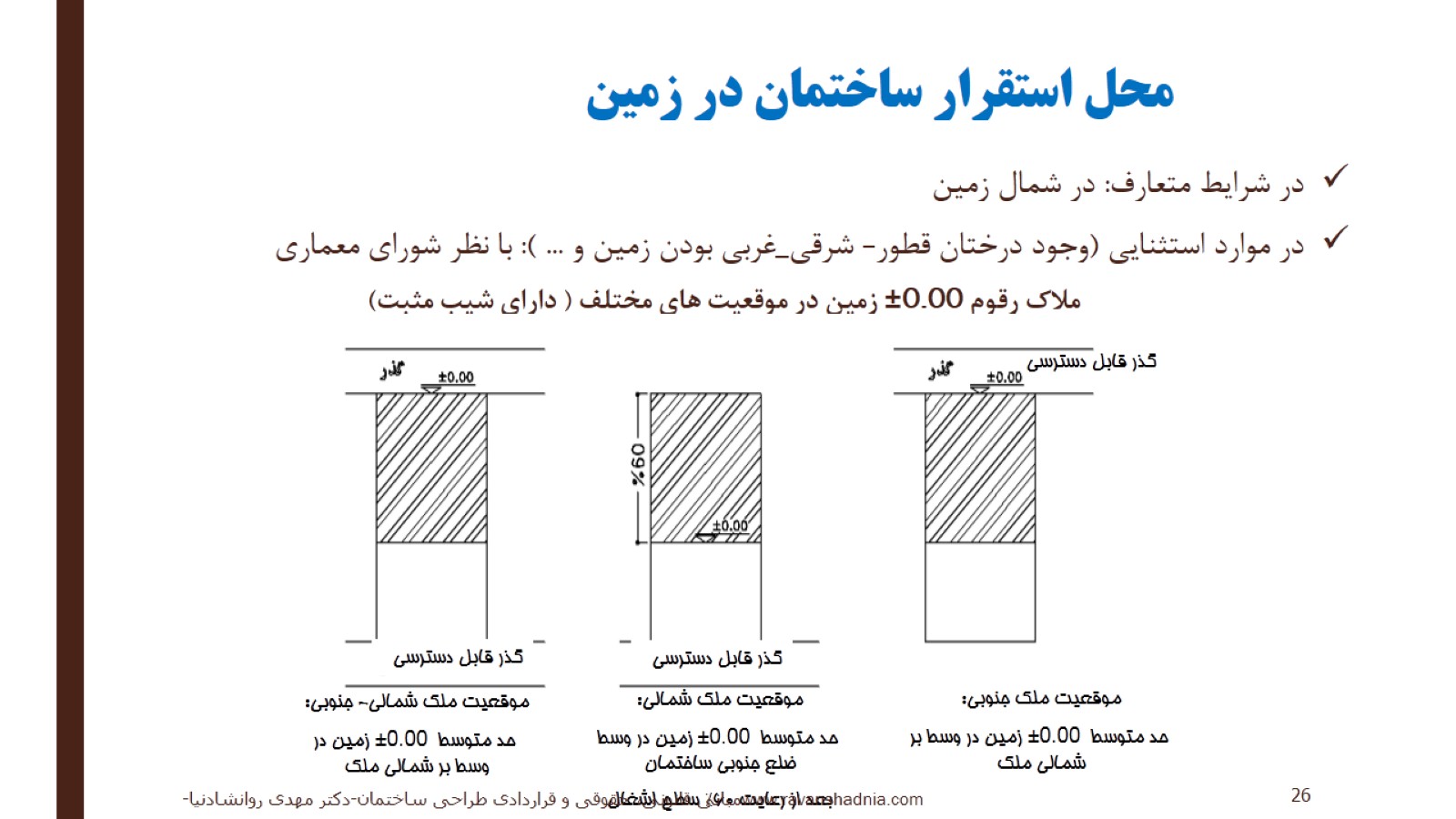 محل استقرار ساختمان در زمین
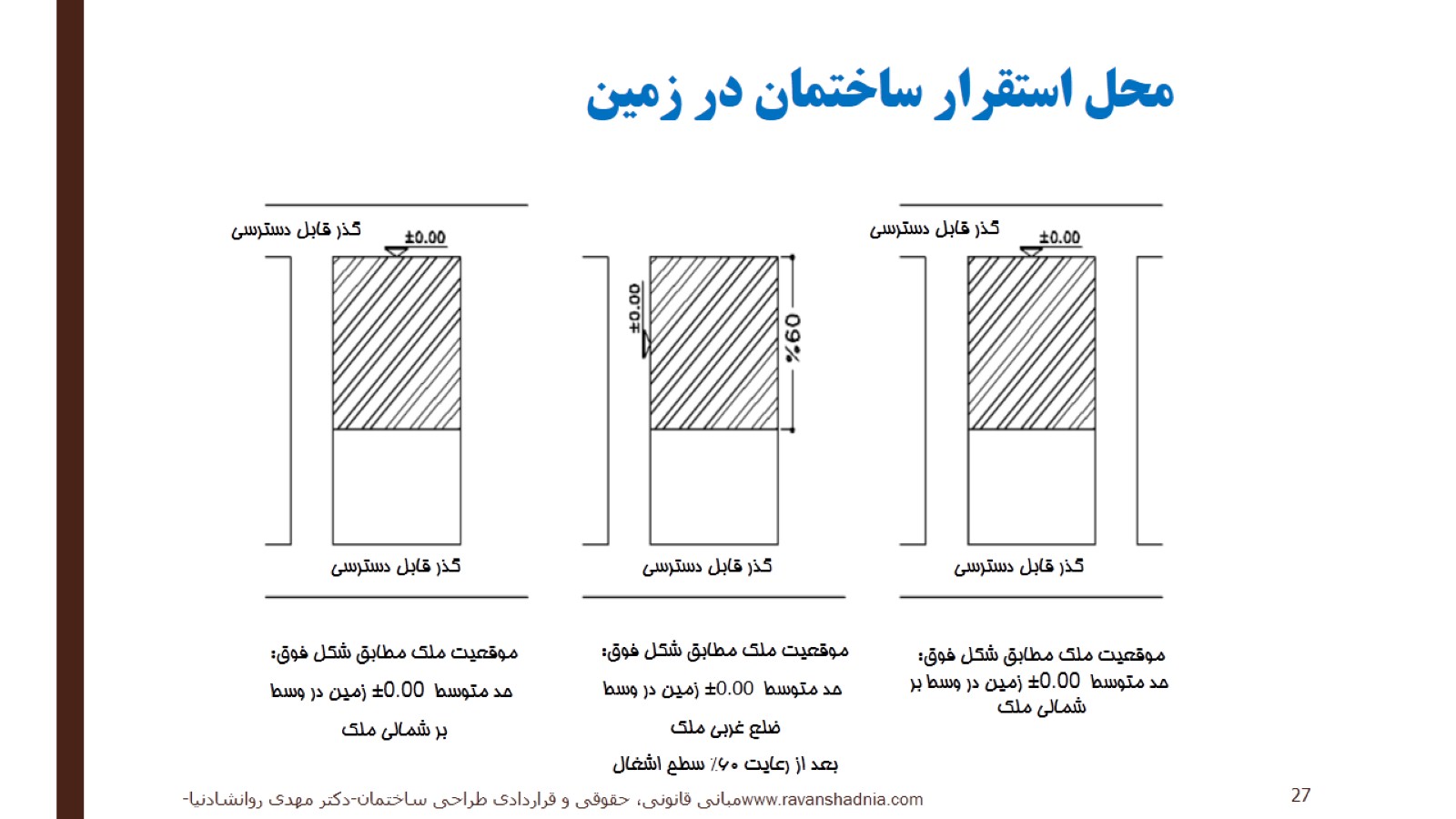 محل استقرار ساختمان در زمین
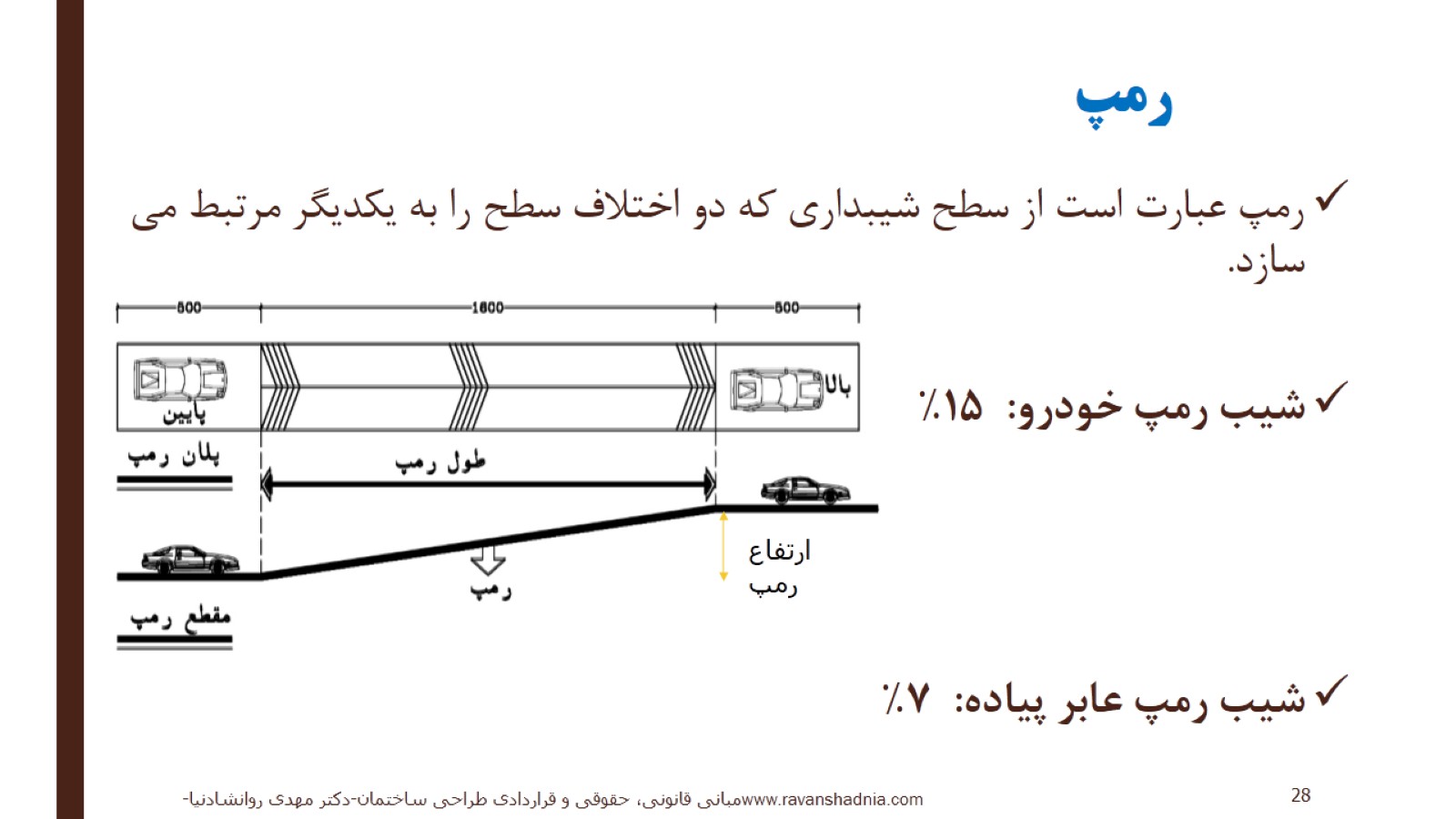 رمپ
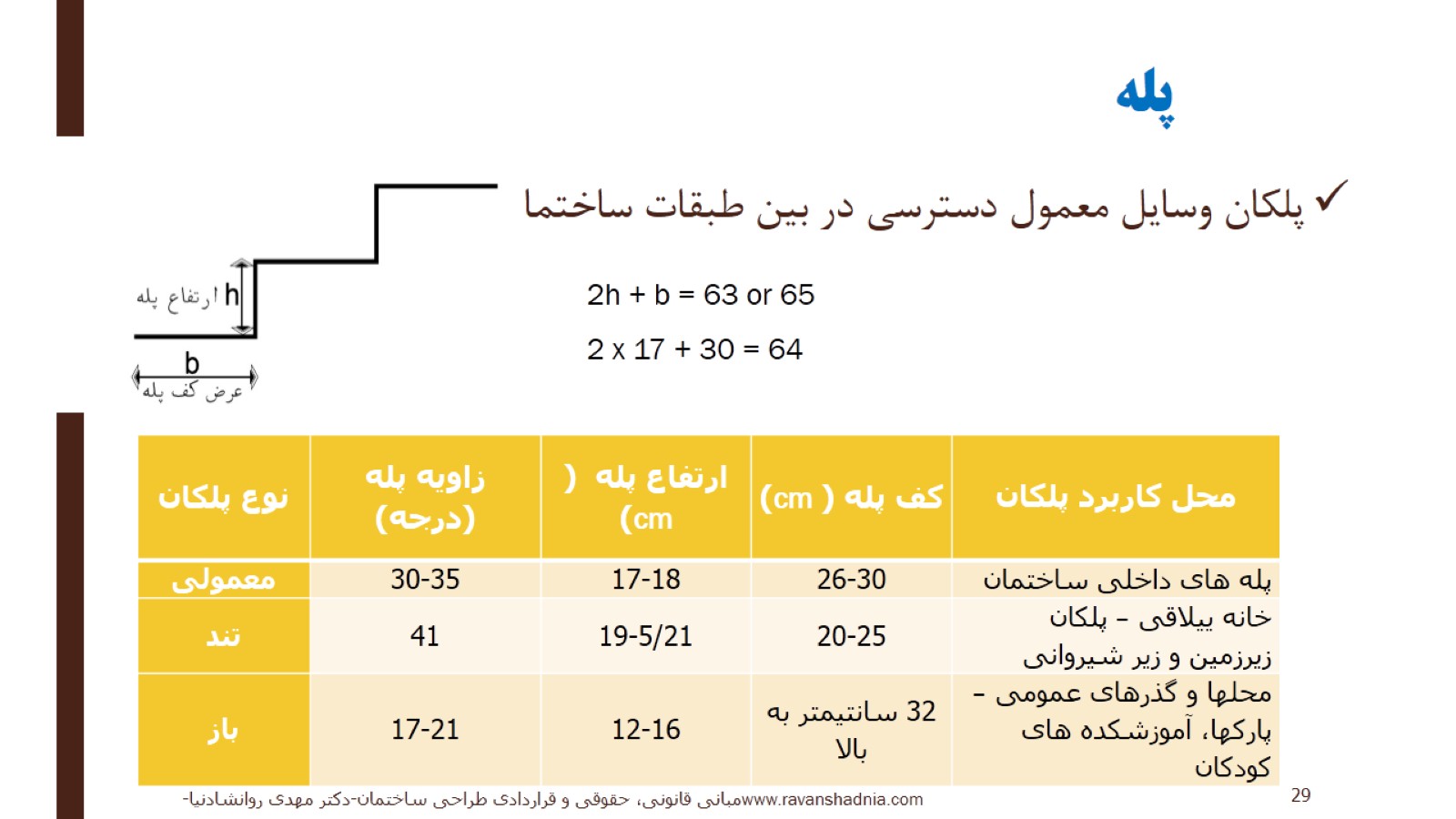 پله
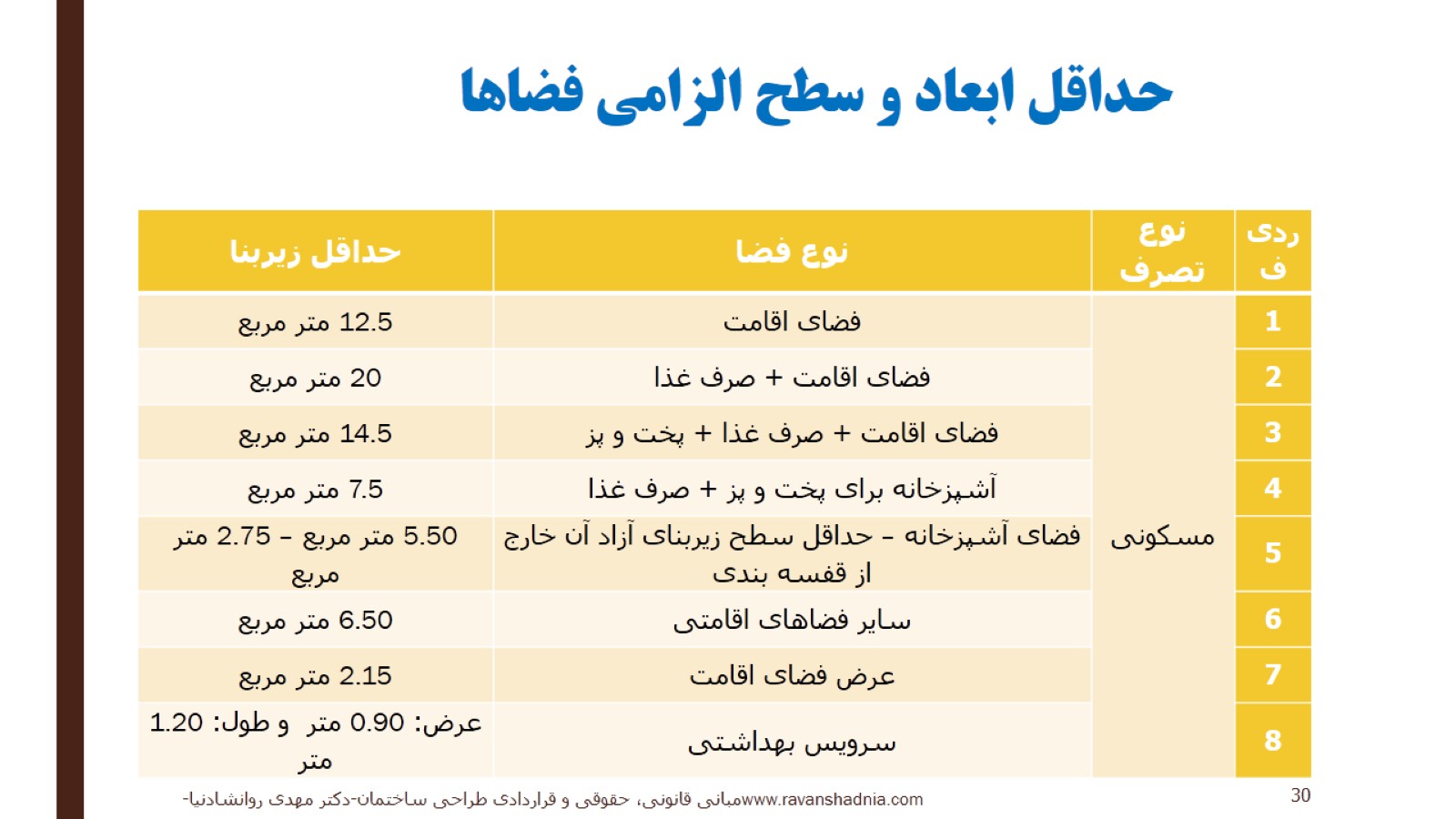 حداقل ابعاد و سطح الزامی فضاها
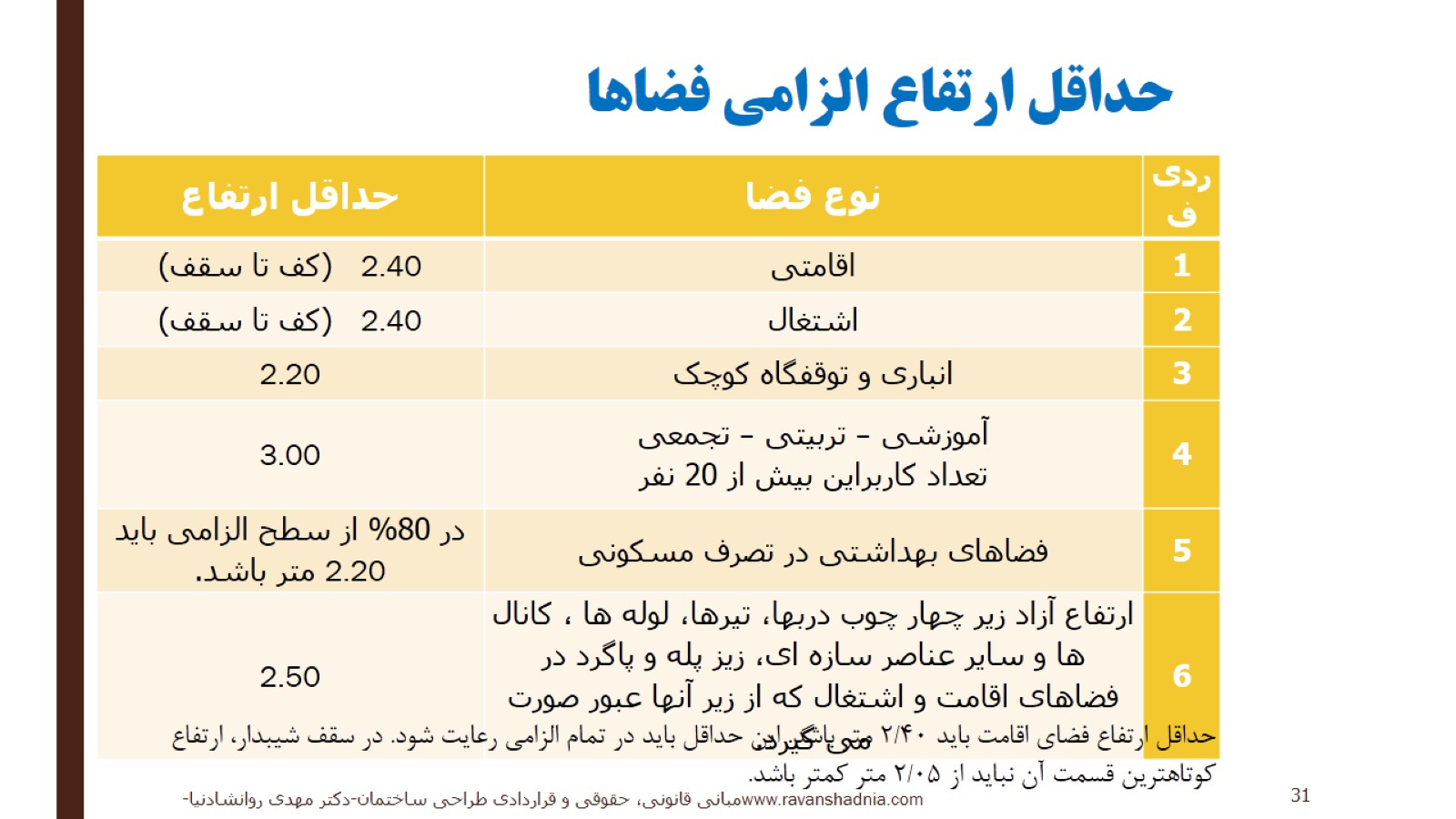 حداقل ارتفاع الزامی فضاها
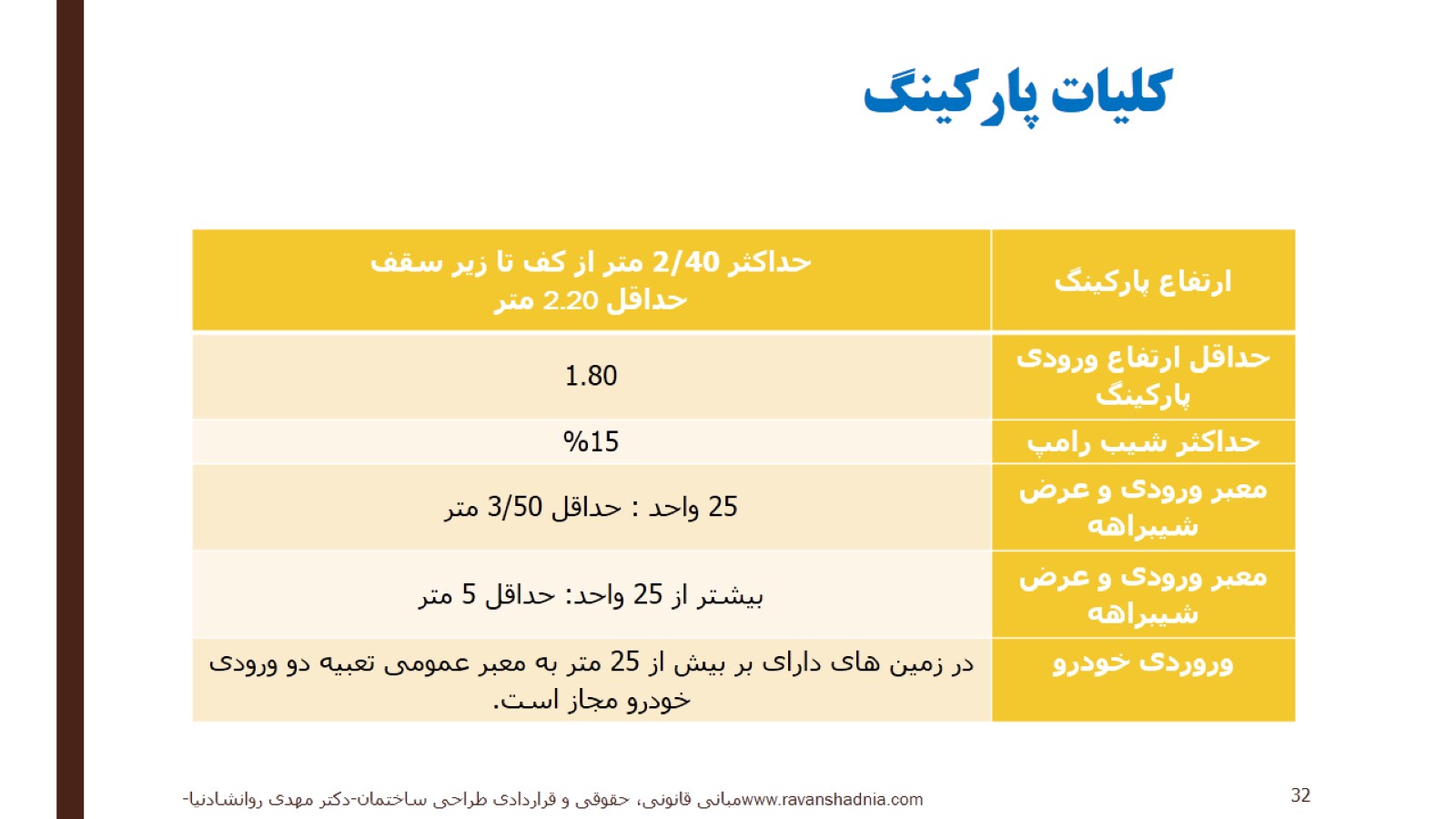 کلیات پارکینگ
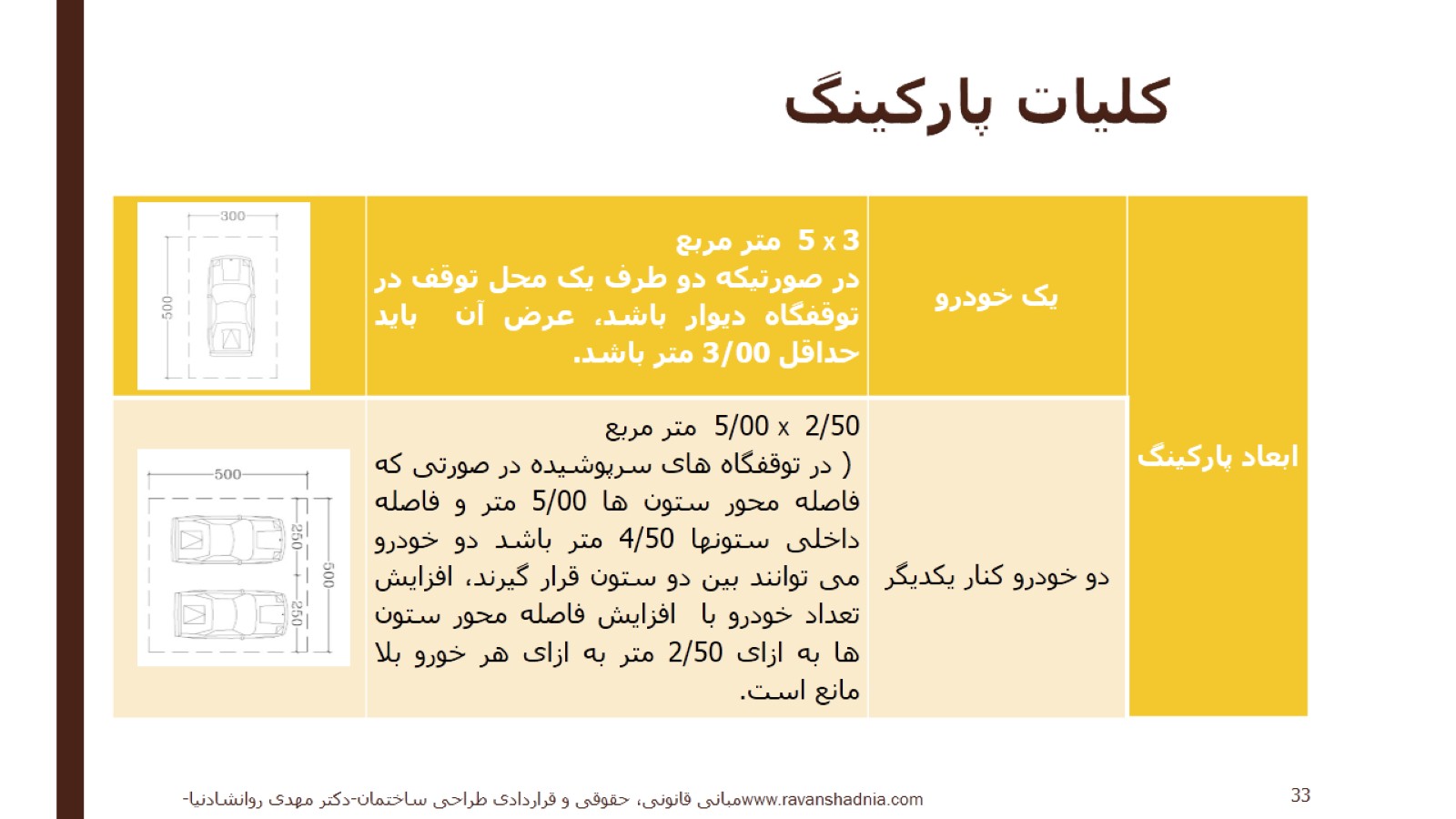 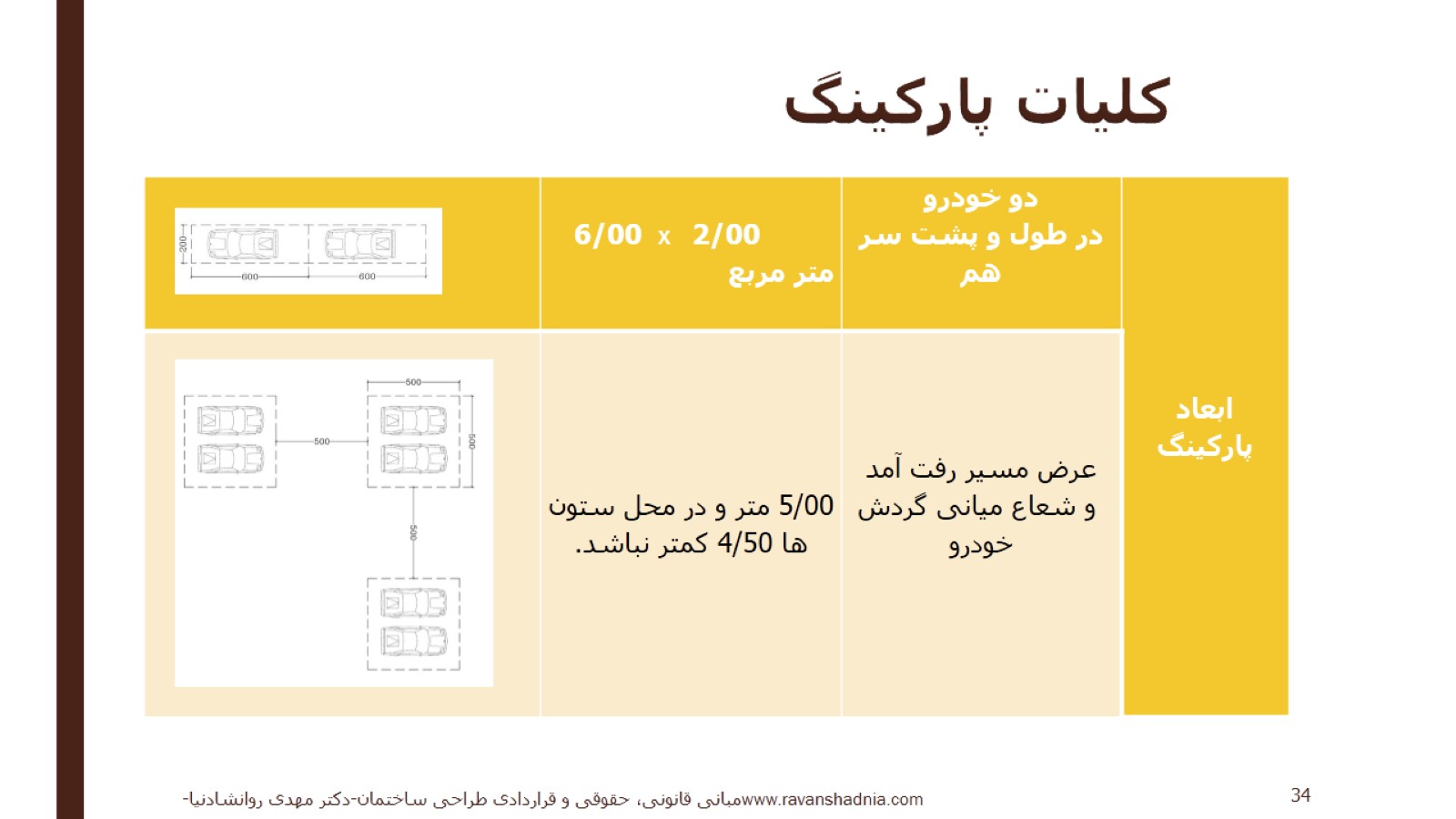 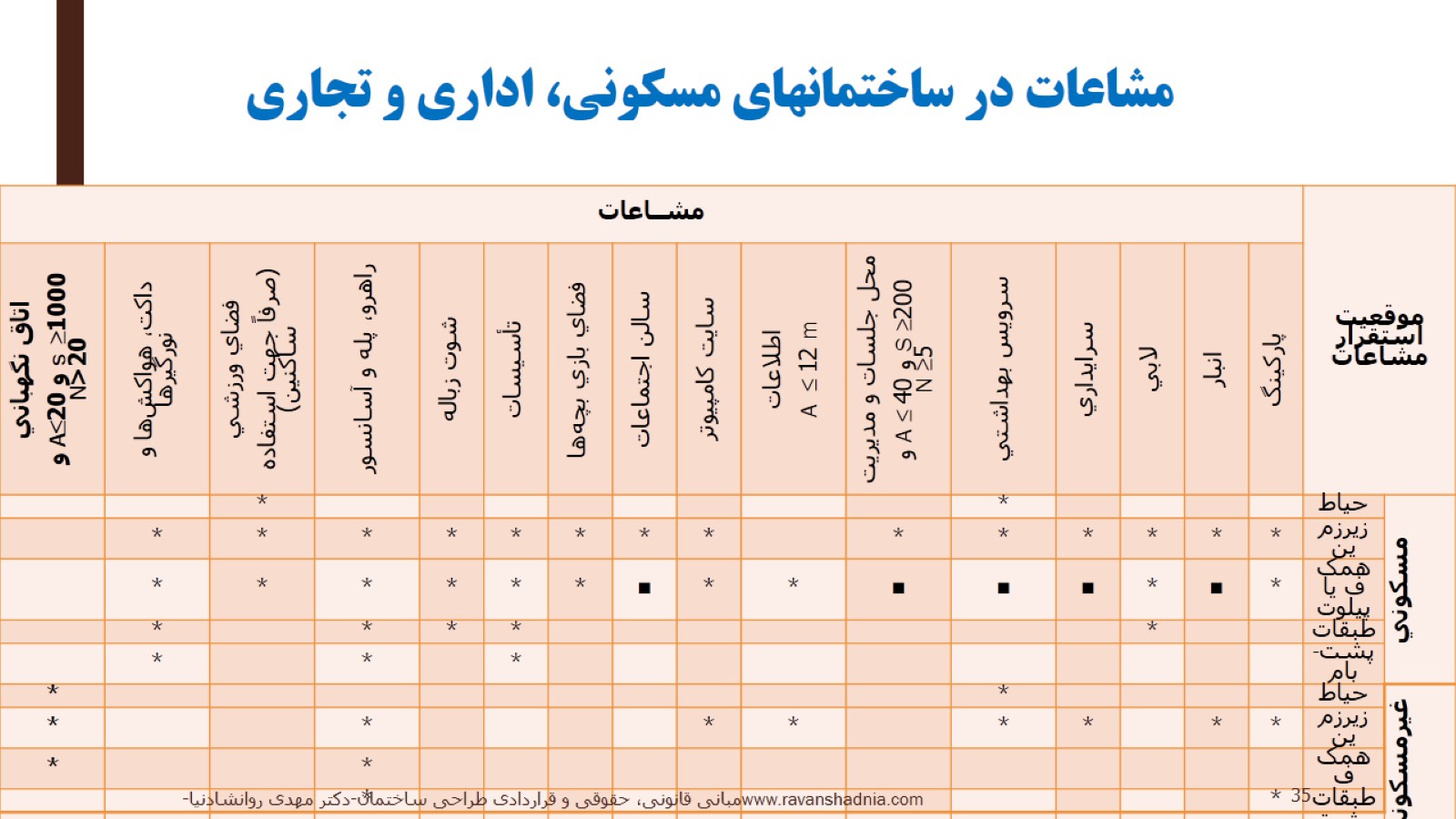 مشاعات در ساختمانهای مسکونی، اداری و تجاری
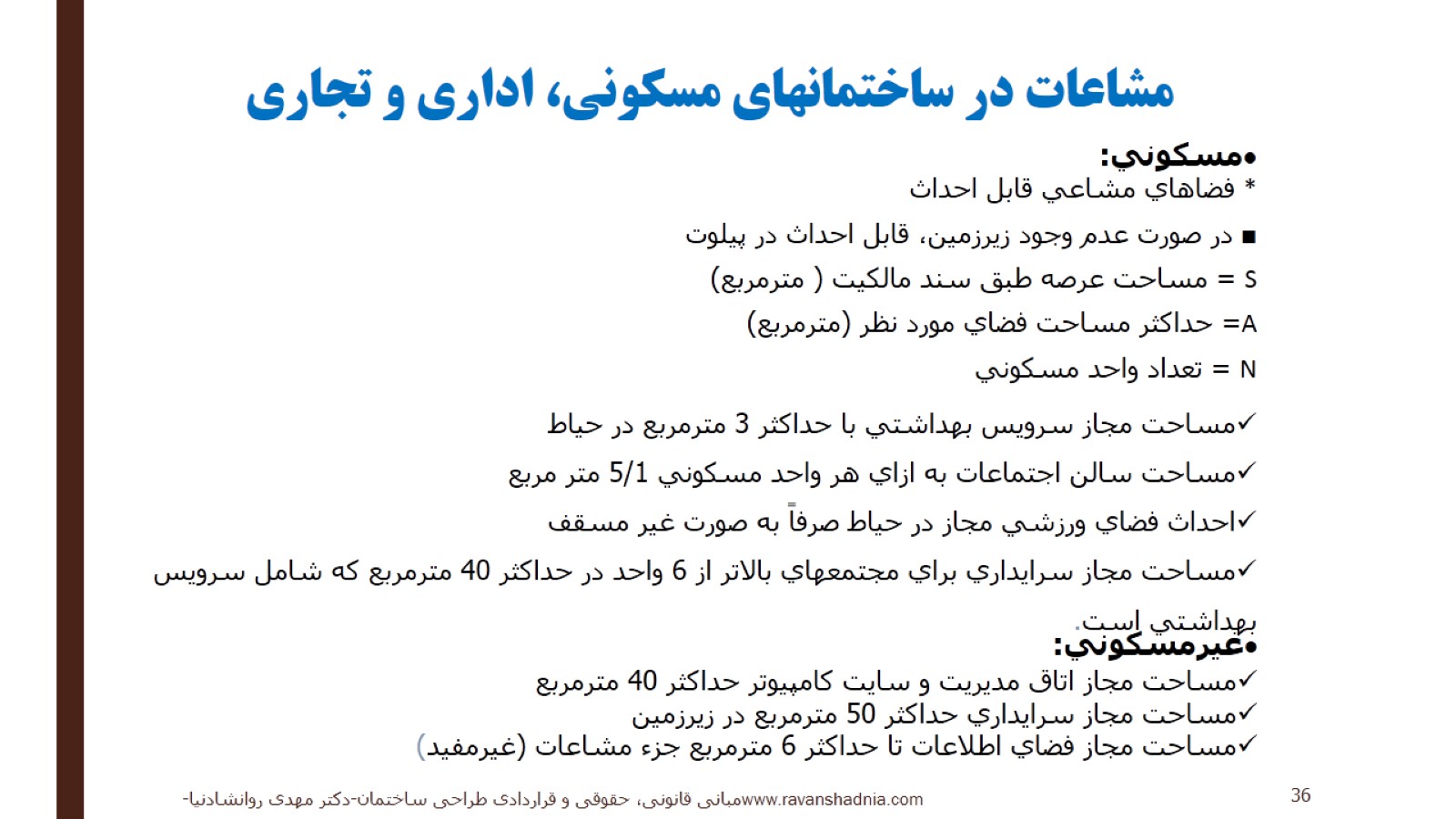 مشاعات در ساختمانهای مسکونی، اداری و تجاری
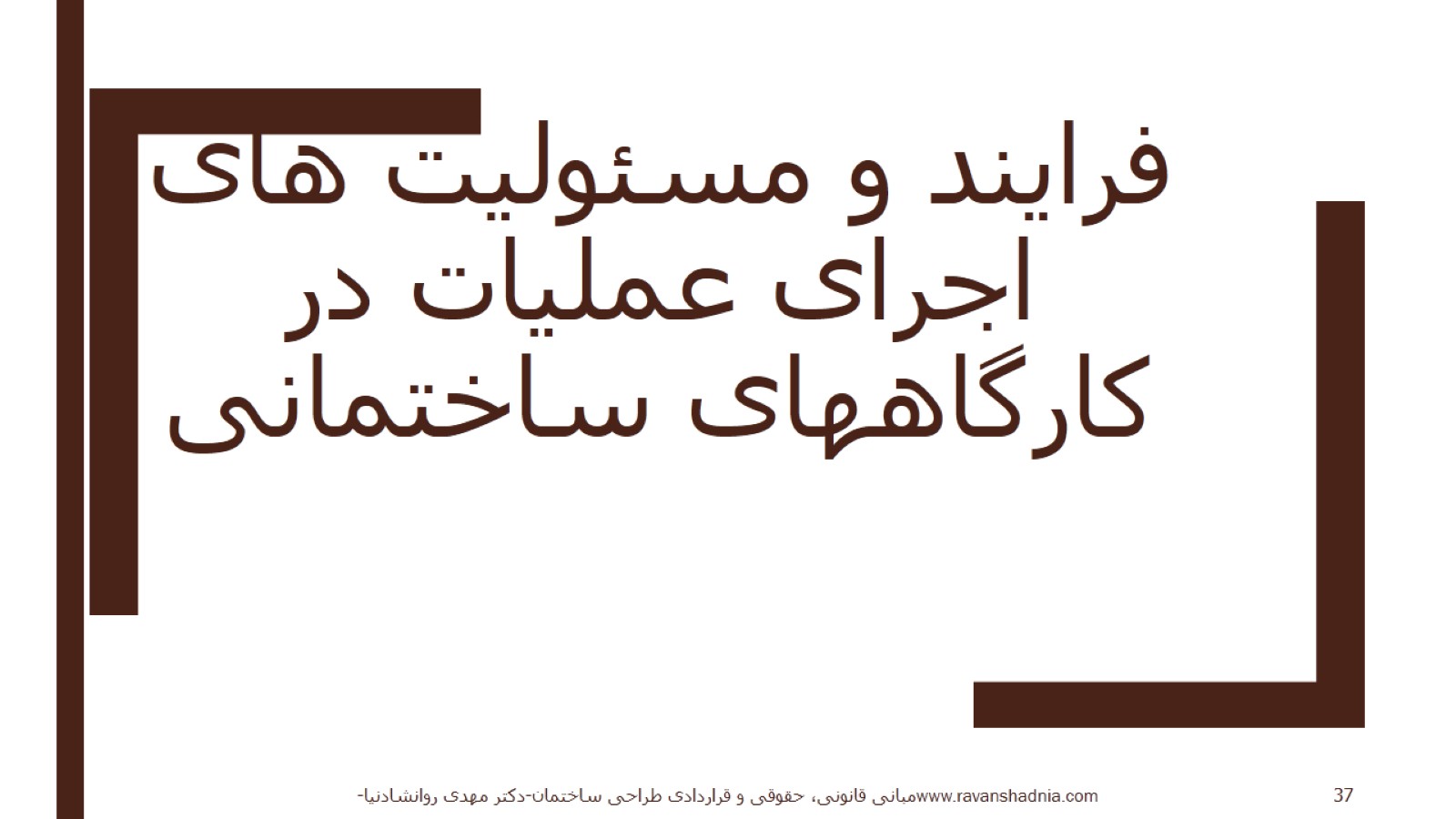 فرایند و مسئولیت های اجرای عملیات در کارگاههای ساختمانی
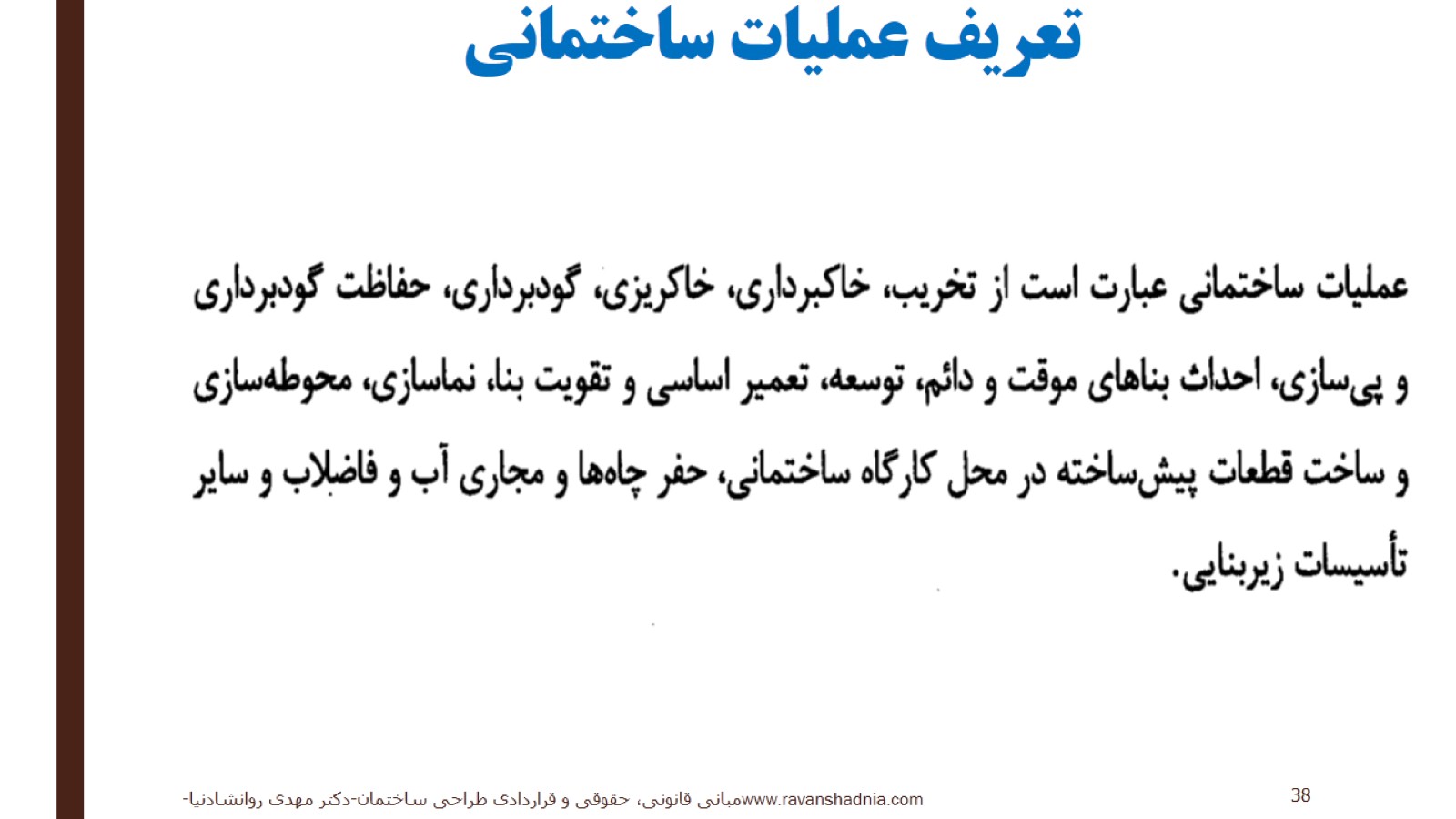 تعریف عملیات ساختمانی
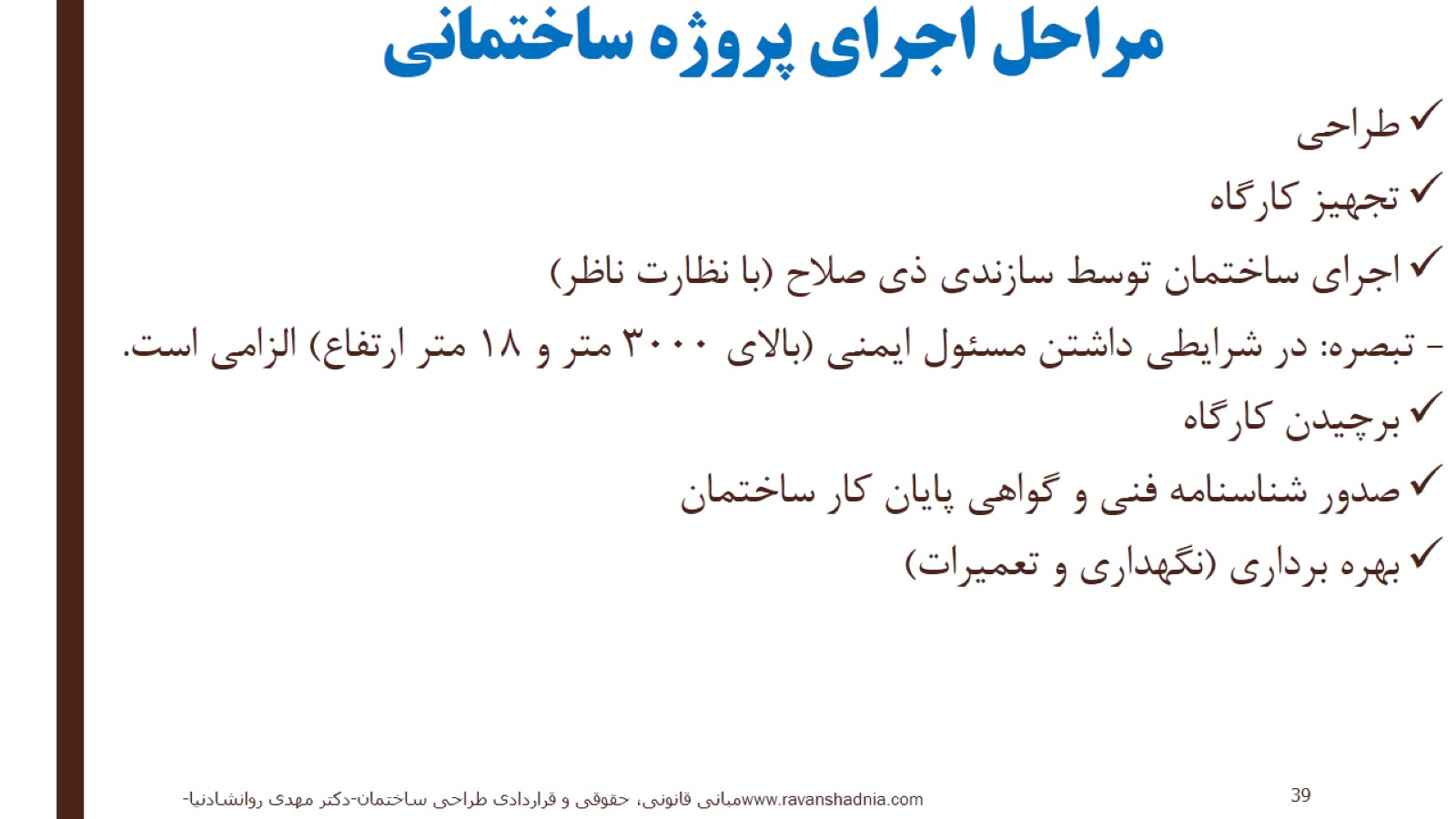 مراحل اجرای پروژه ساختمانی
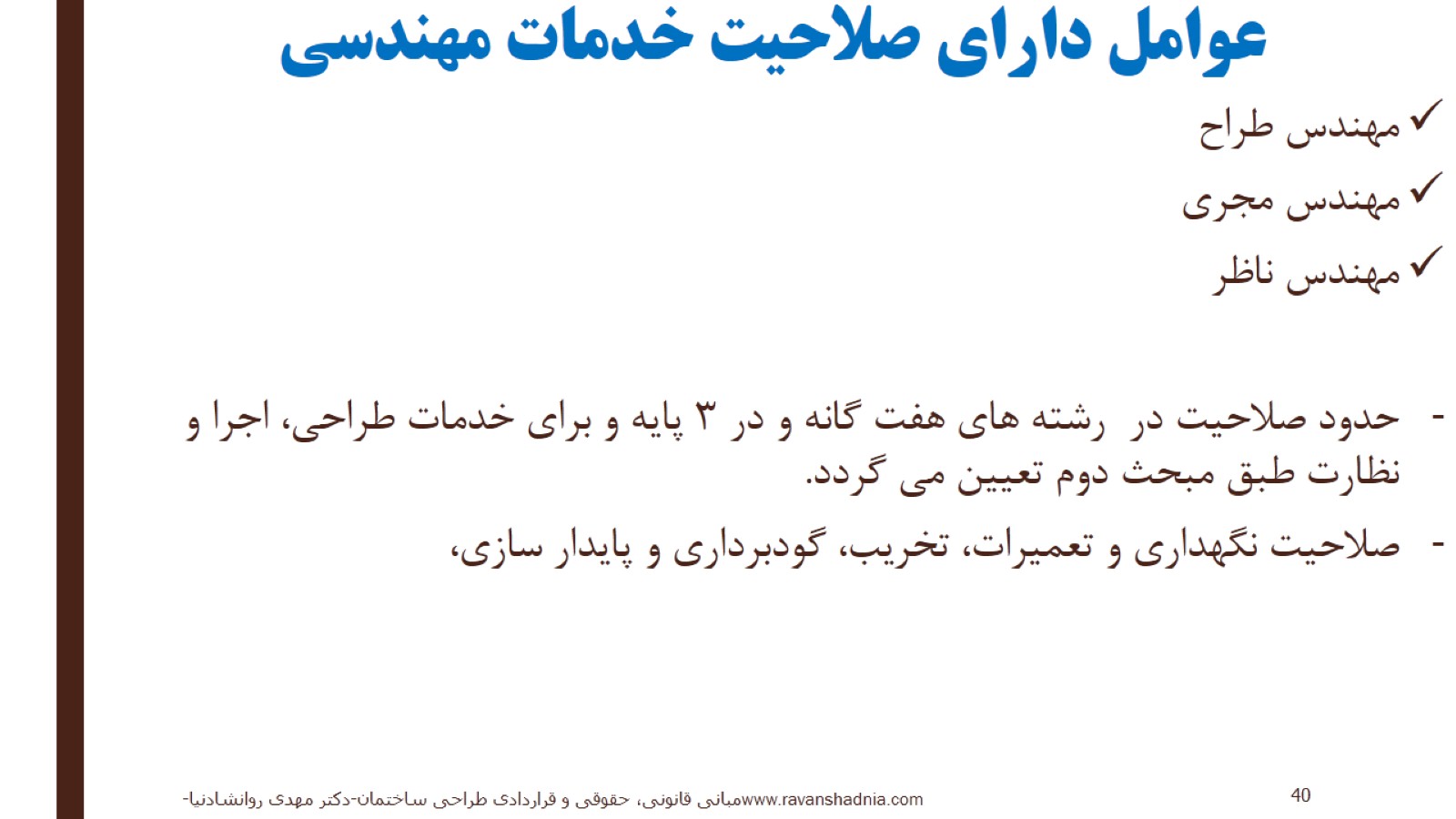 عوامل دارای صلاحیت خدمات مهندسی
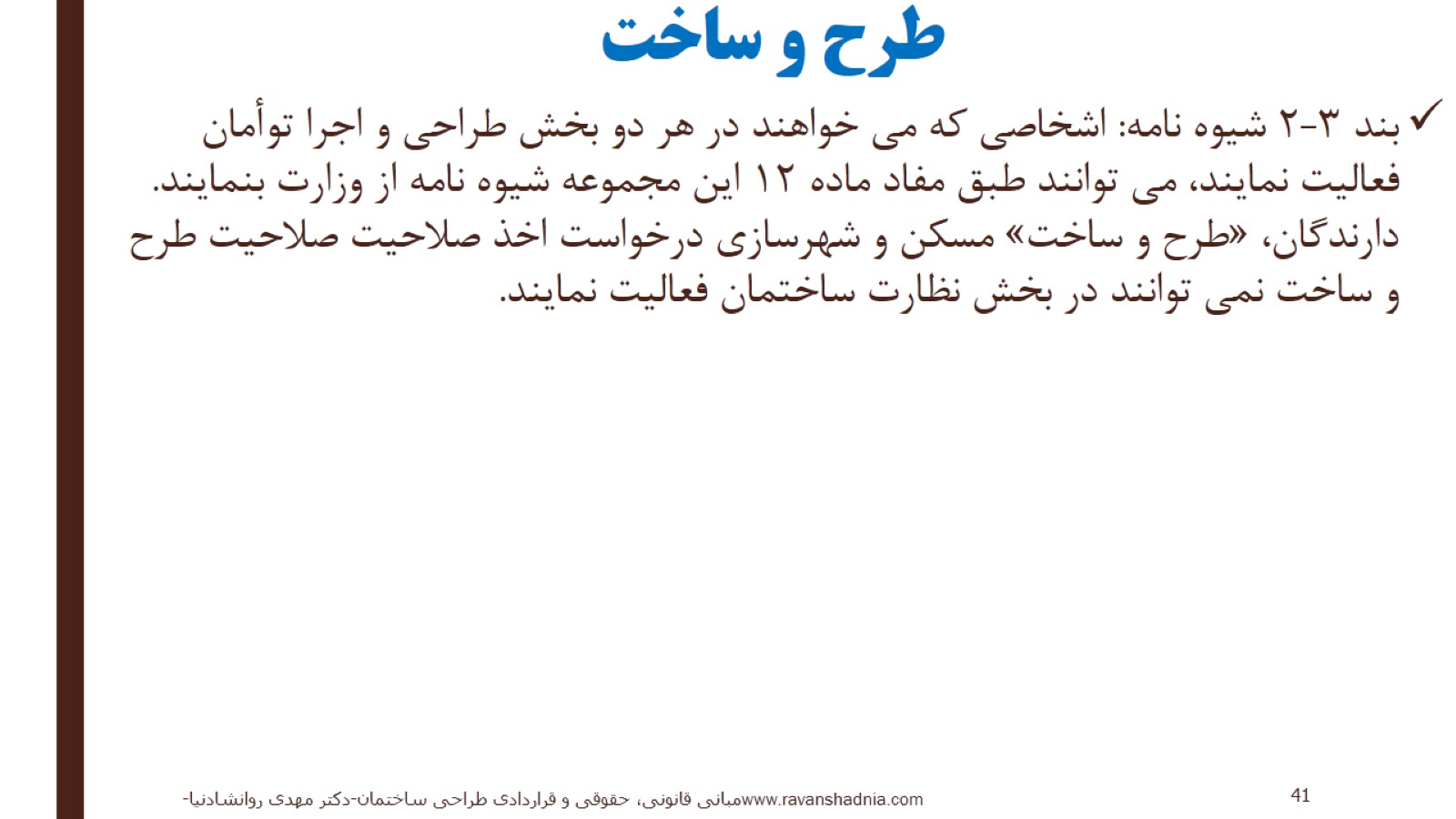 طرح و ساخت
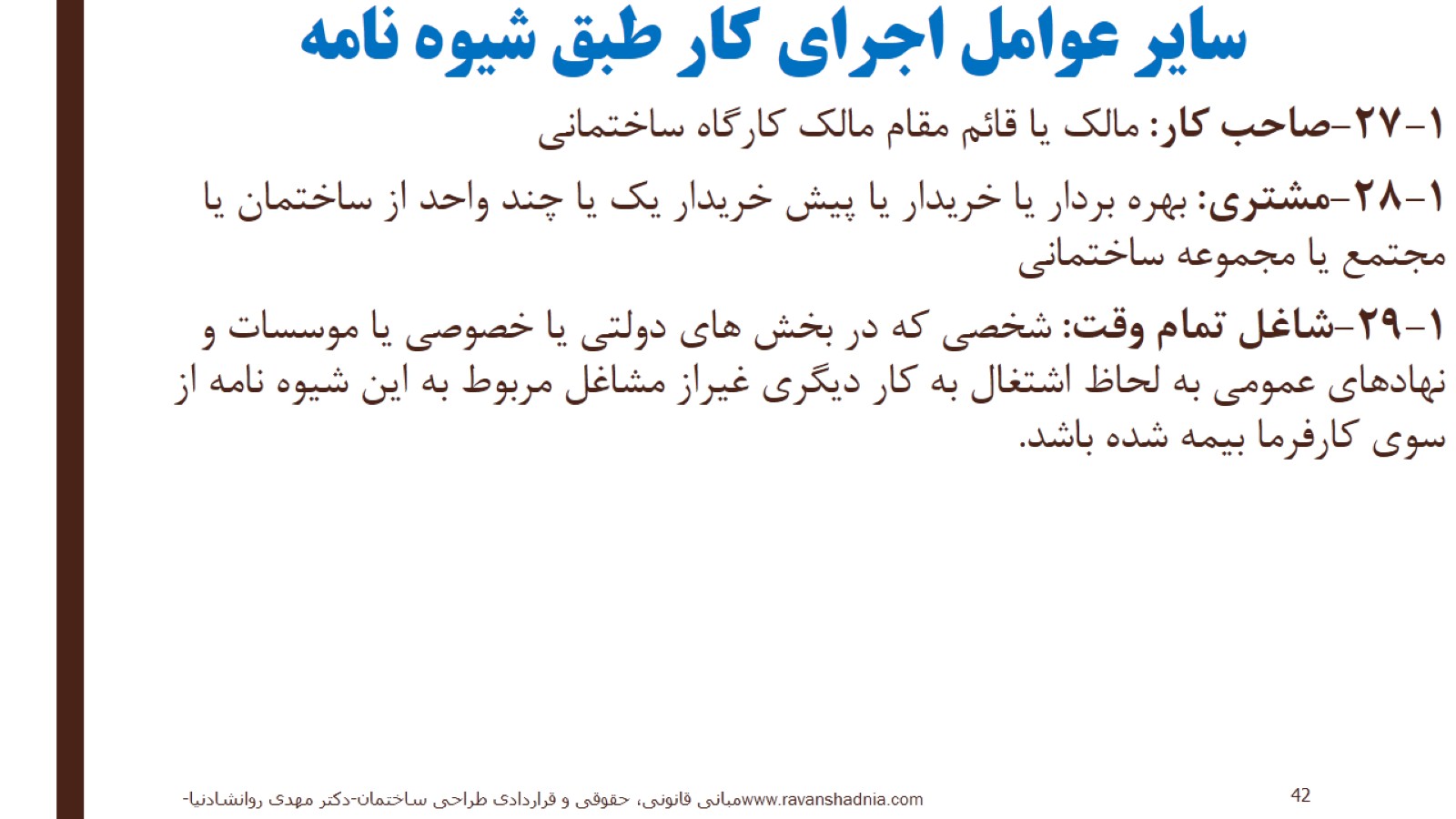 سایر عوامل اجرای کار طبق شیوه نامه
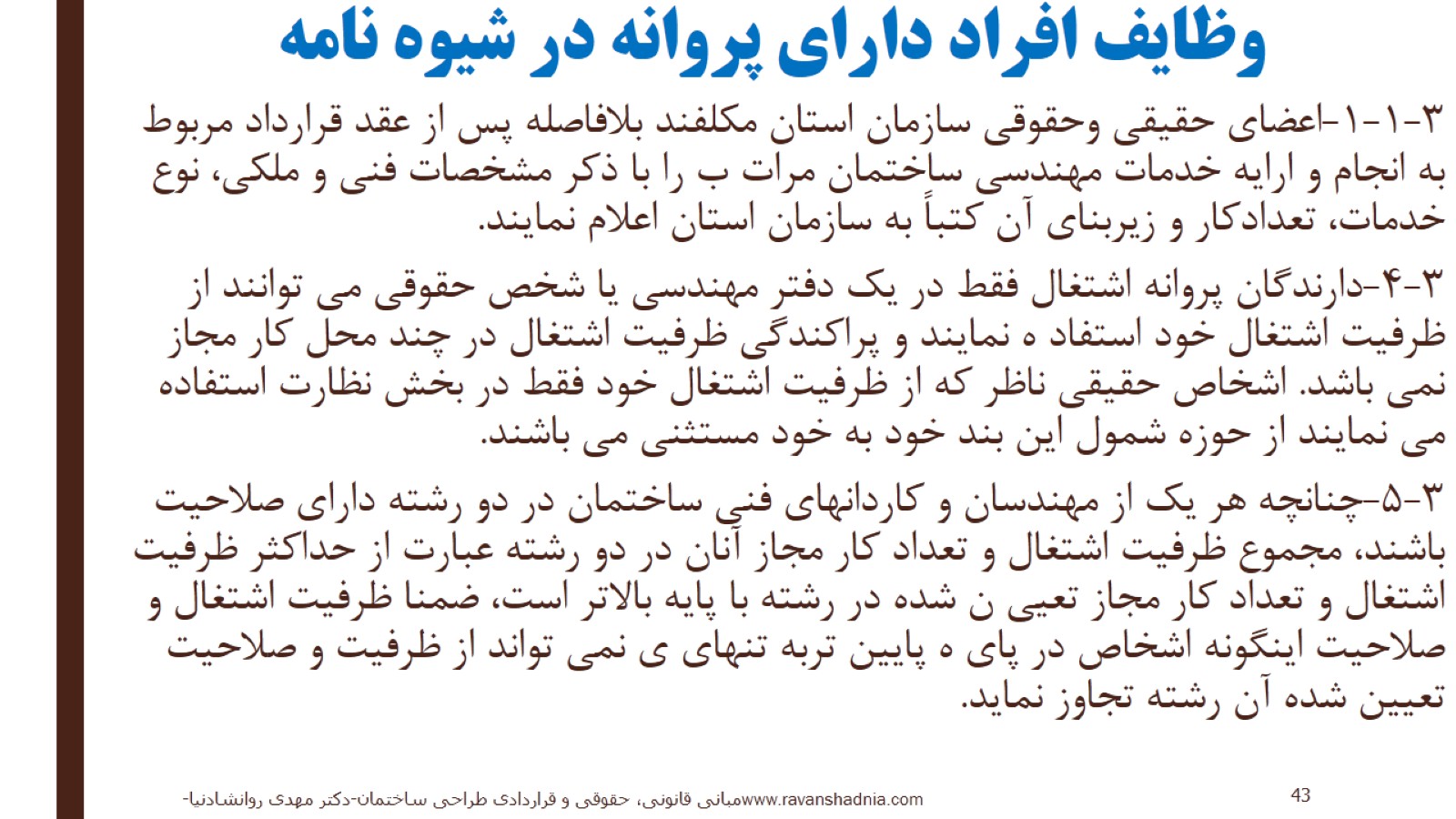 وظایف افراد دارای پروانه در شیوه نامه
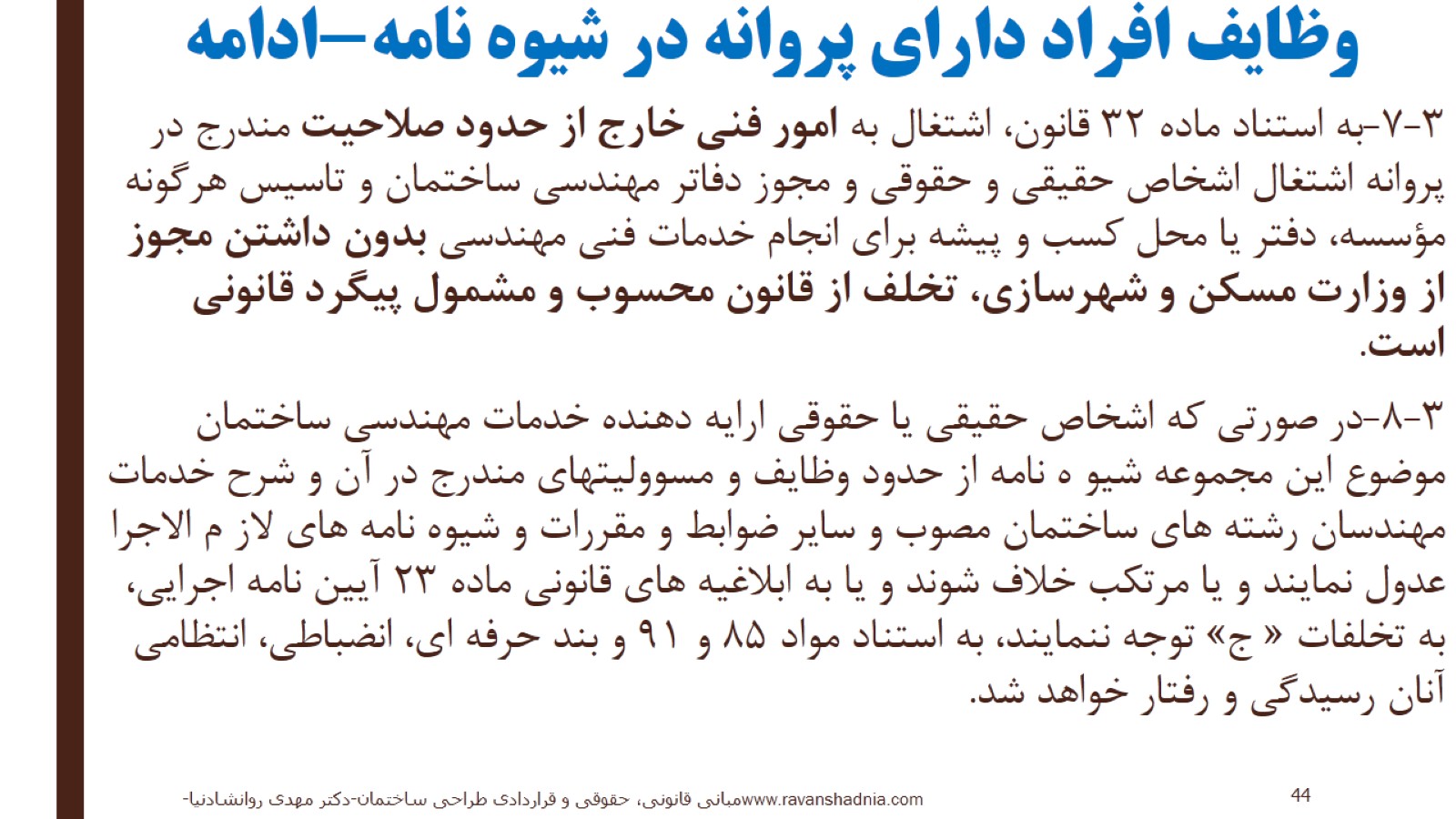 وظایف افراد دارای پروانه در شیوه نامه-ادامه
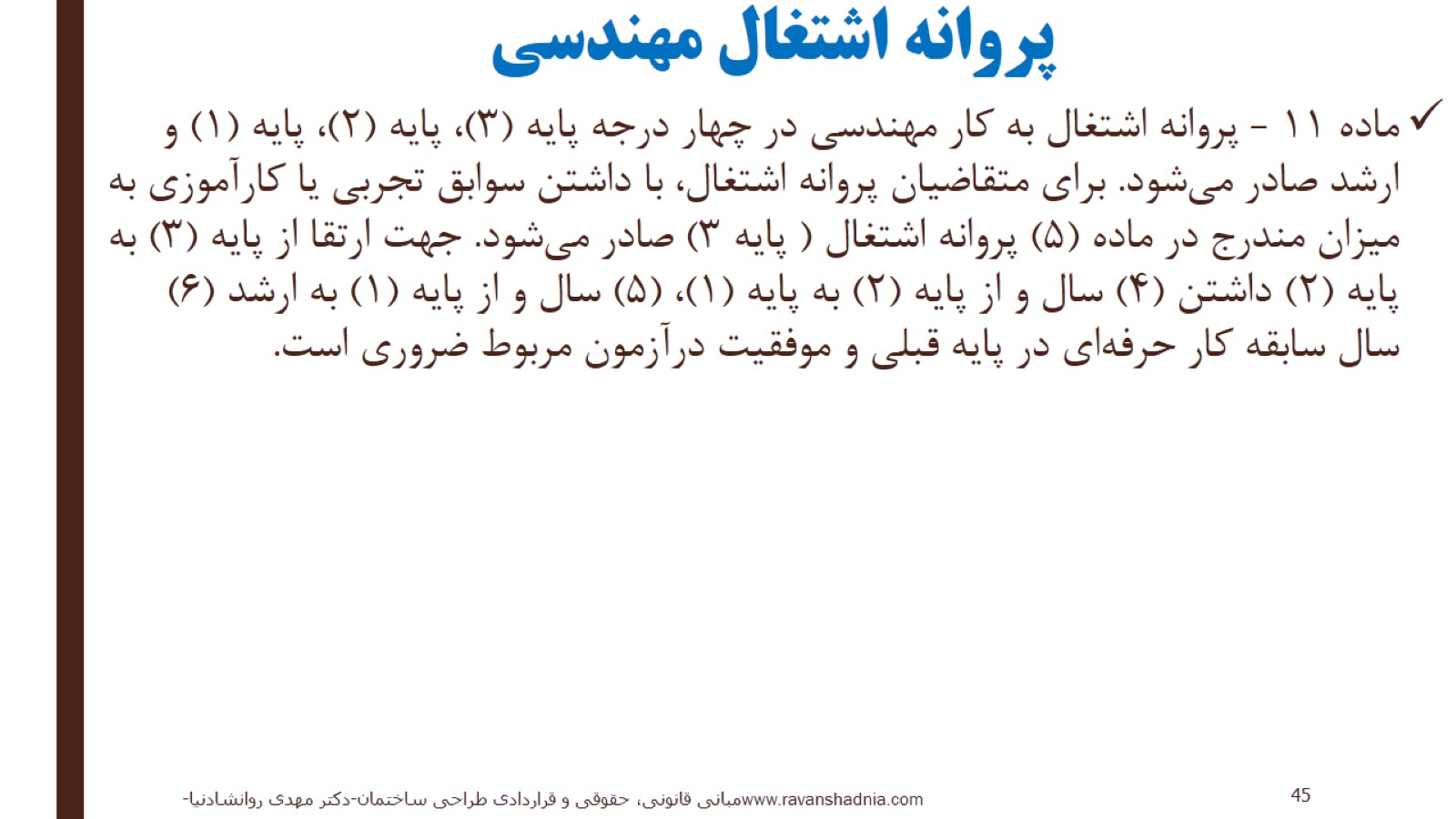 پروانه اشتغال مهندسی
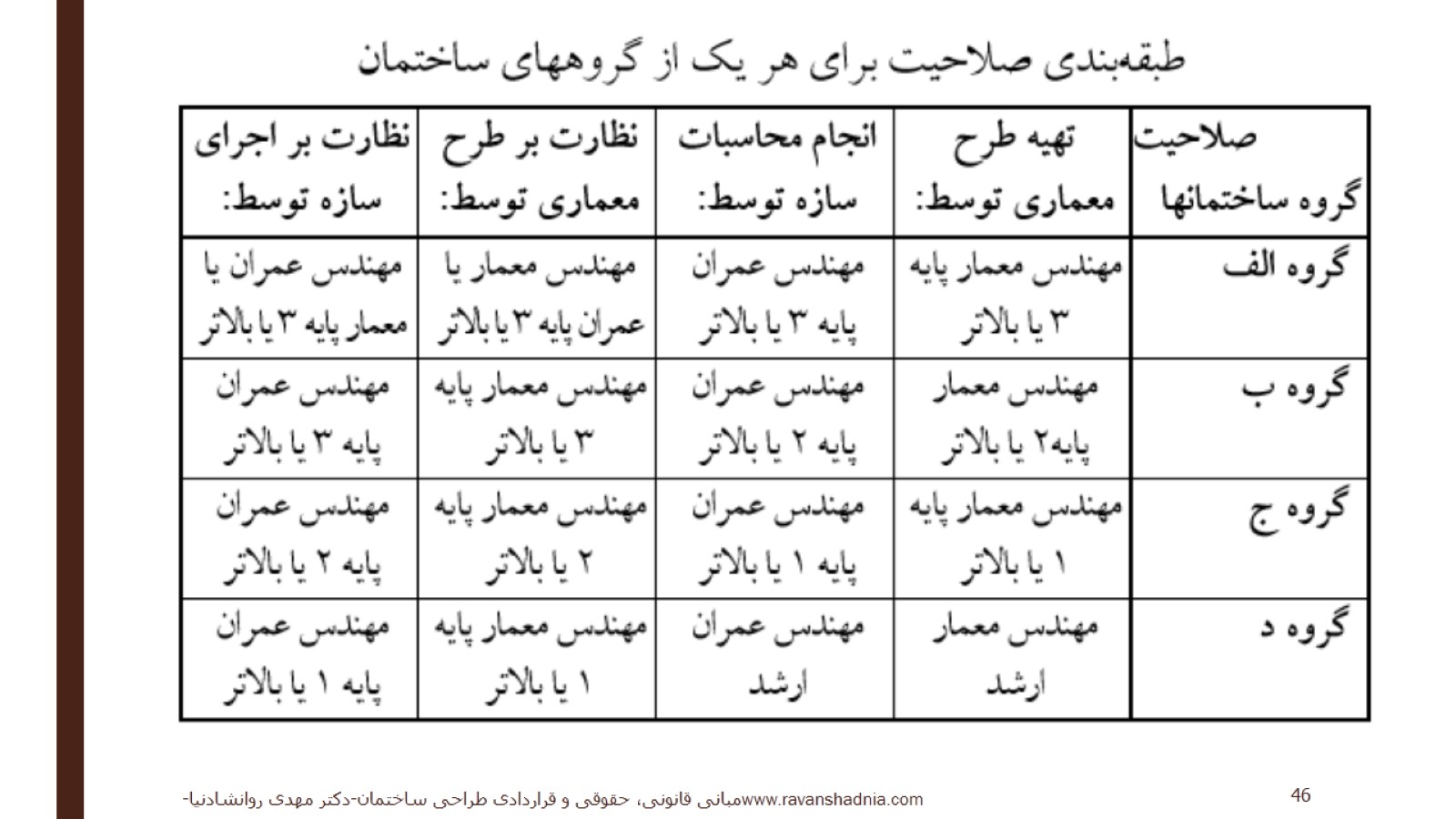 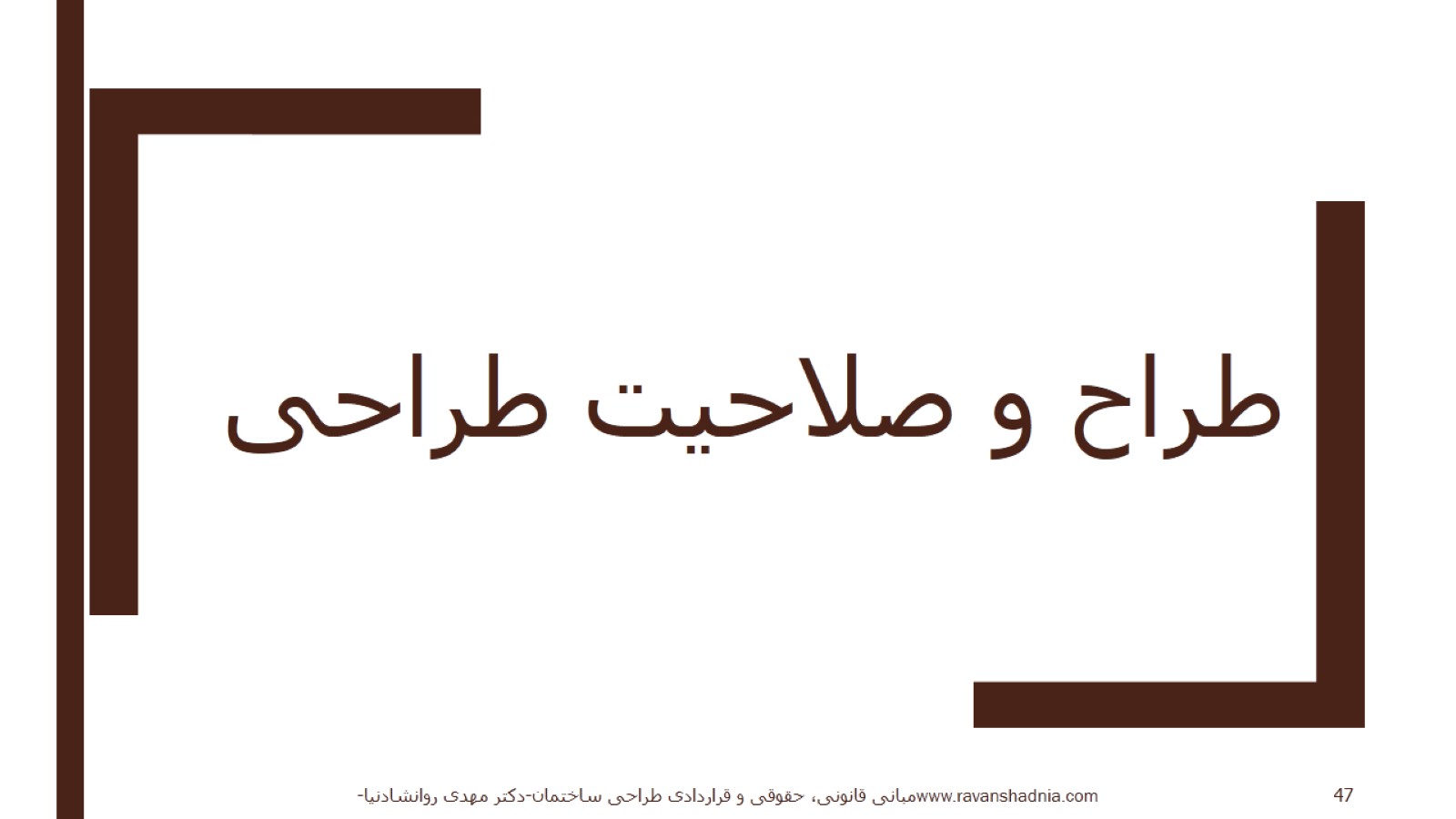 طراح و صلاحیت طراحی
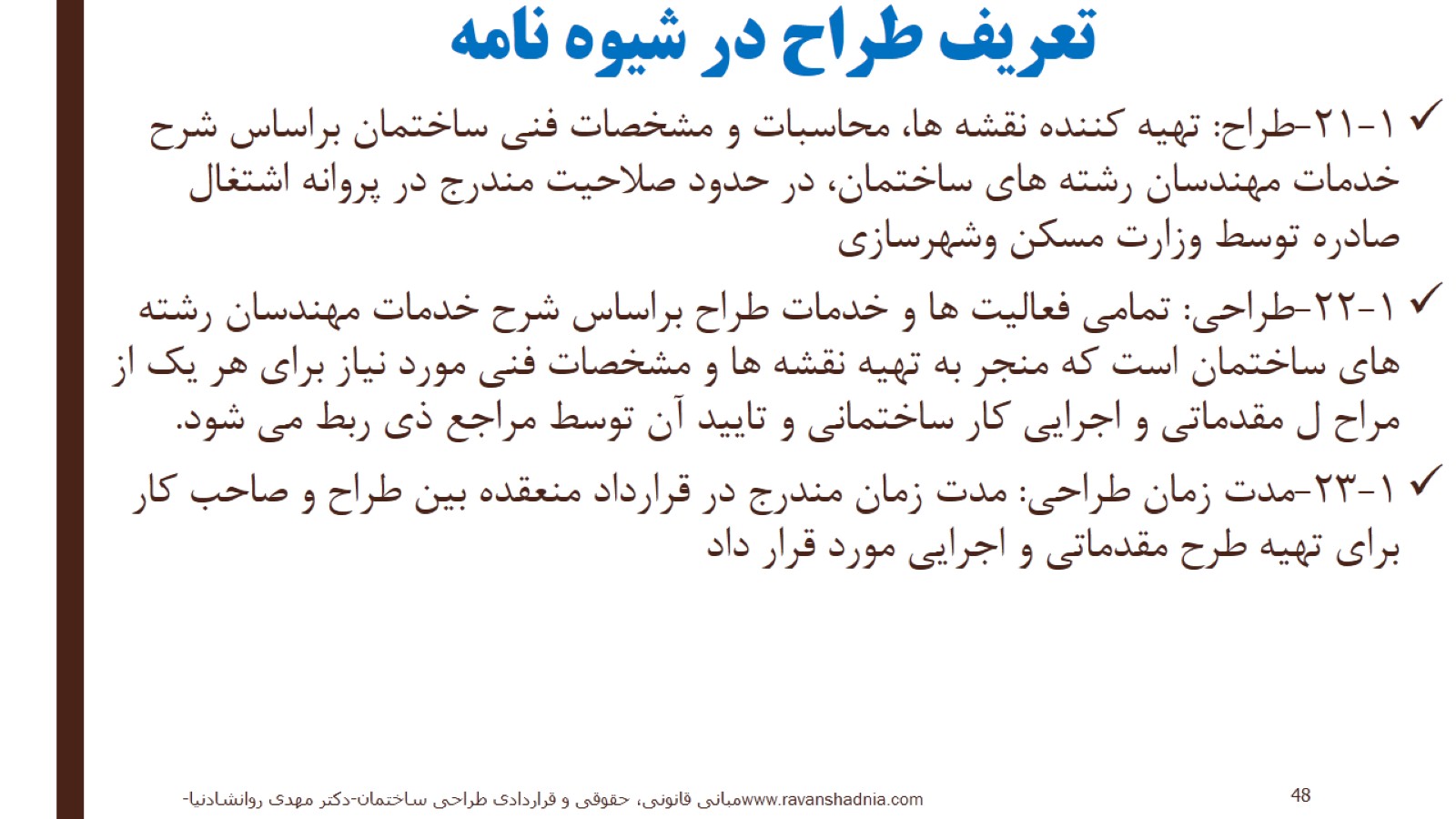 تعریف طراح در شیوه نامه
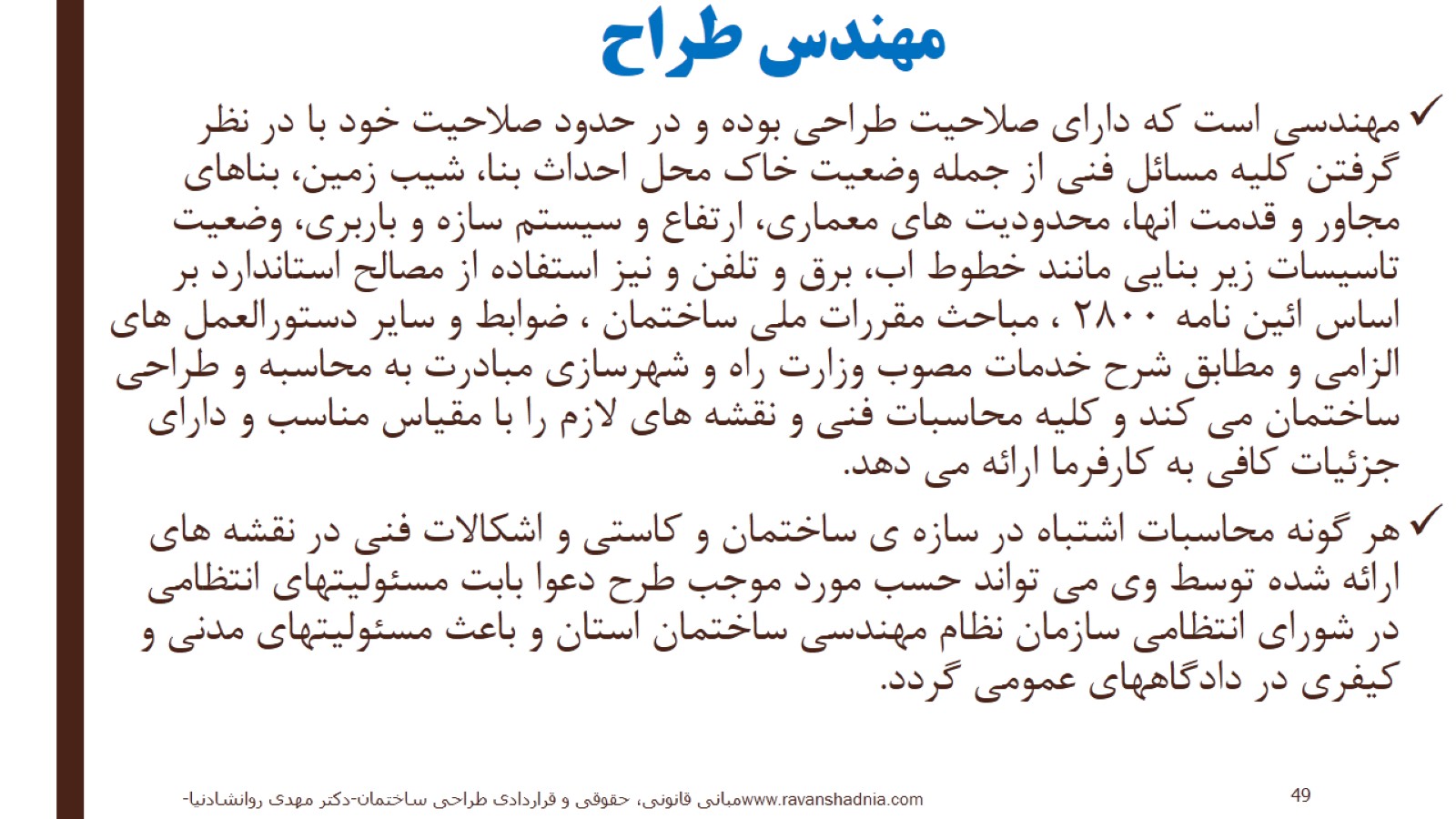 مهندس طراح
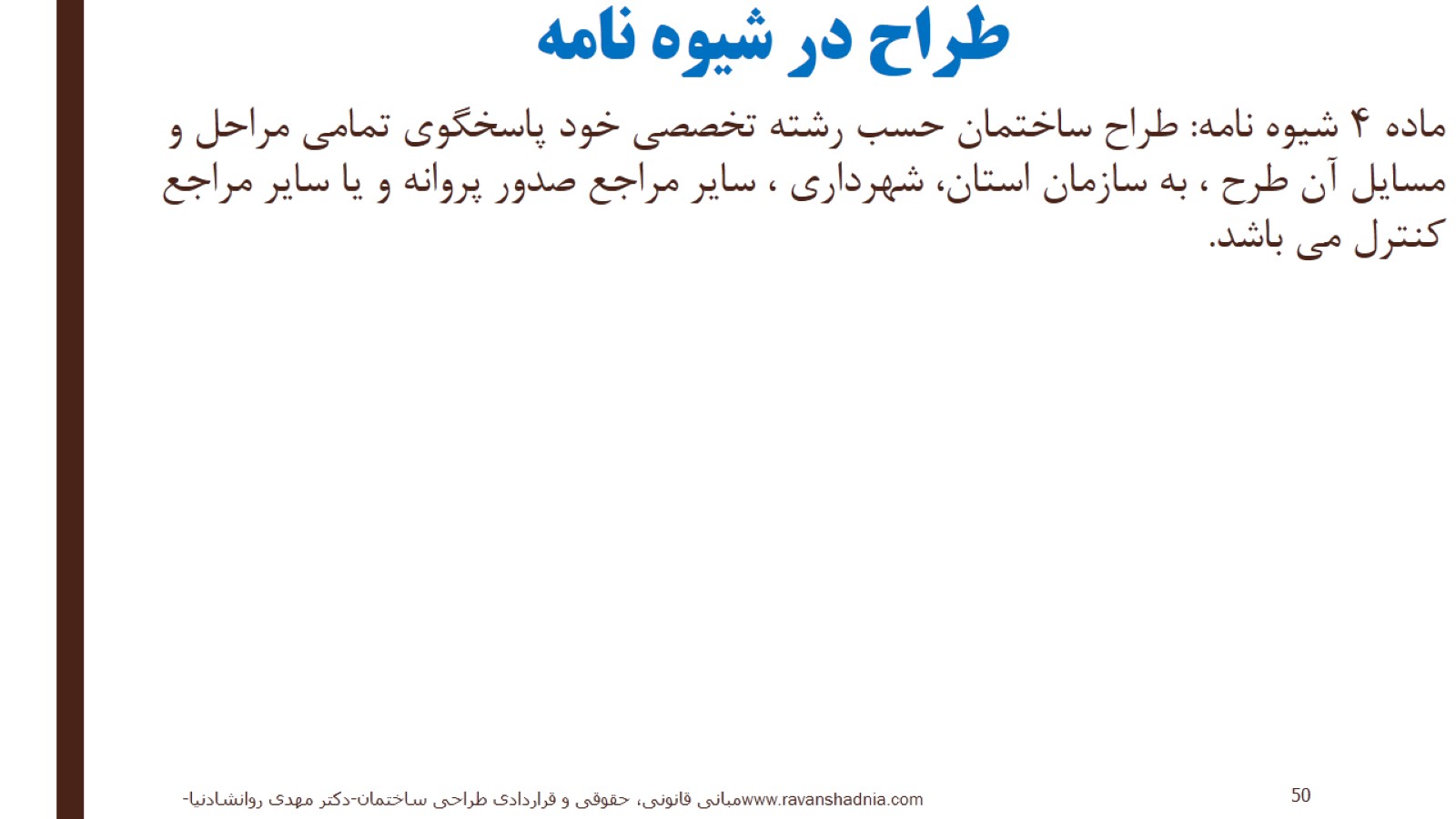 طراح در شیوه نامه
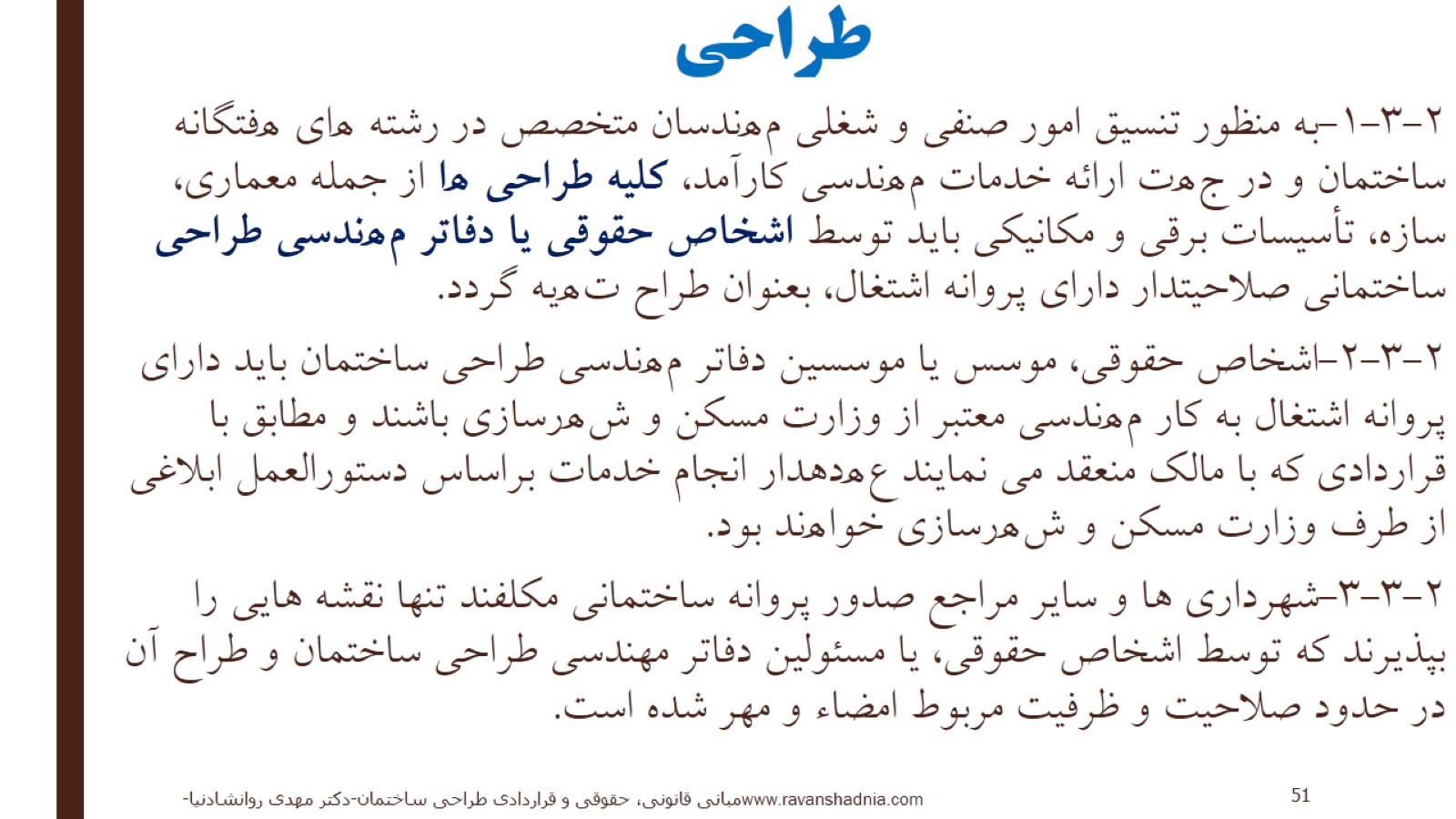 طراحی
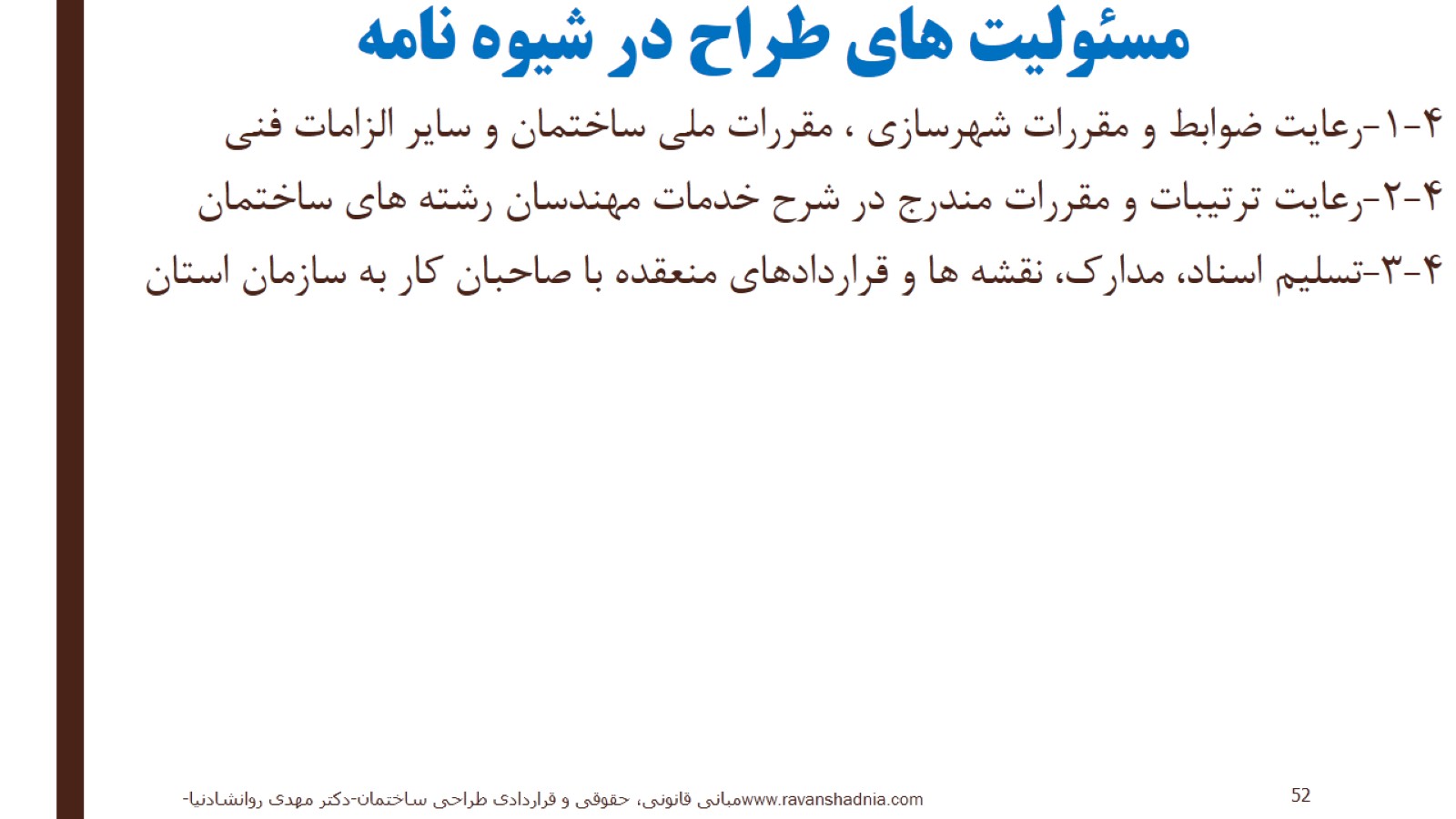 مسئولیت های طراح در شیوه نامه
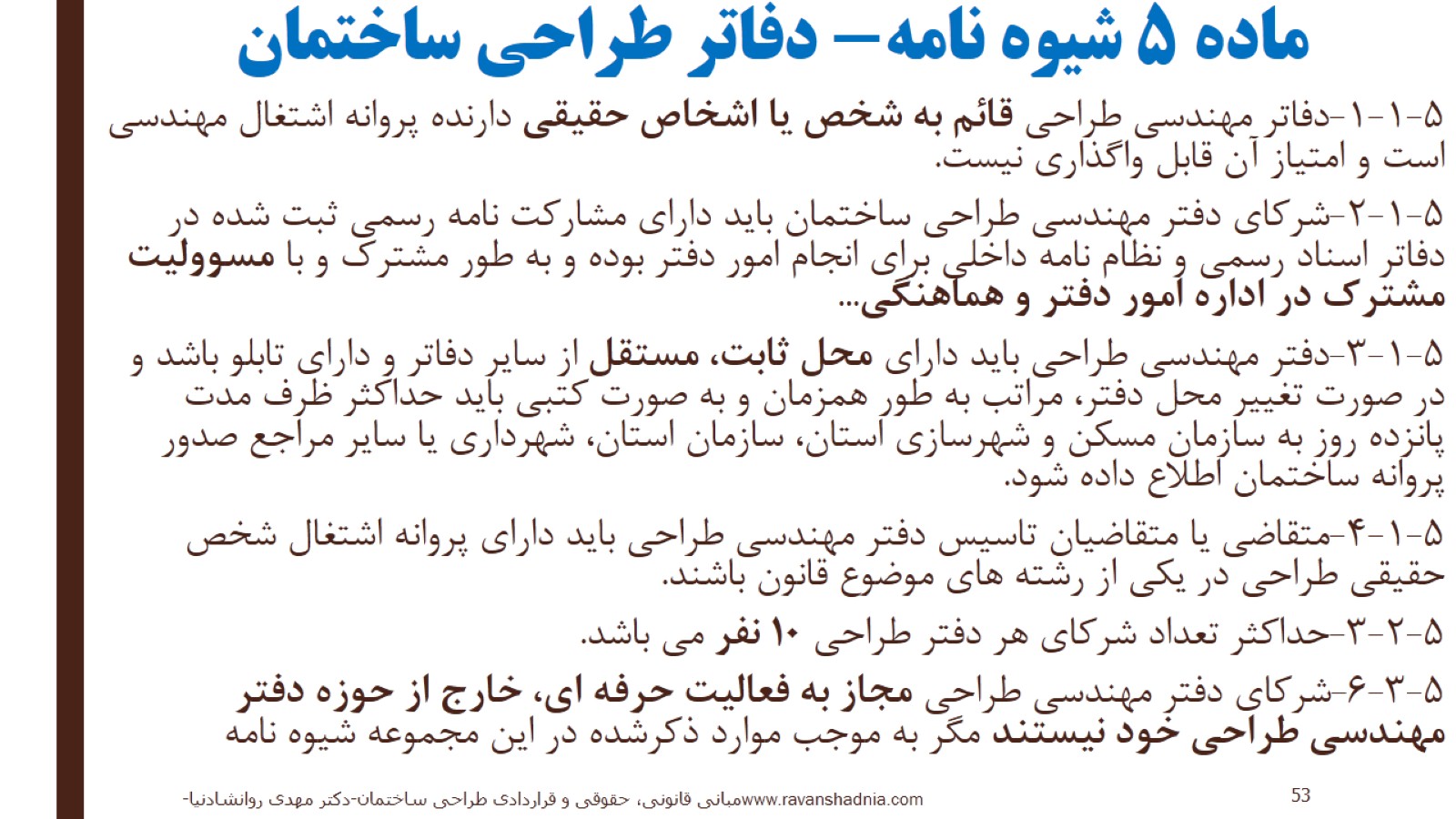 ماده 5 شیوه نامه- دفاتر طراحی ساختمان
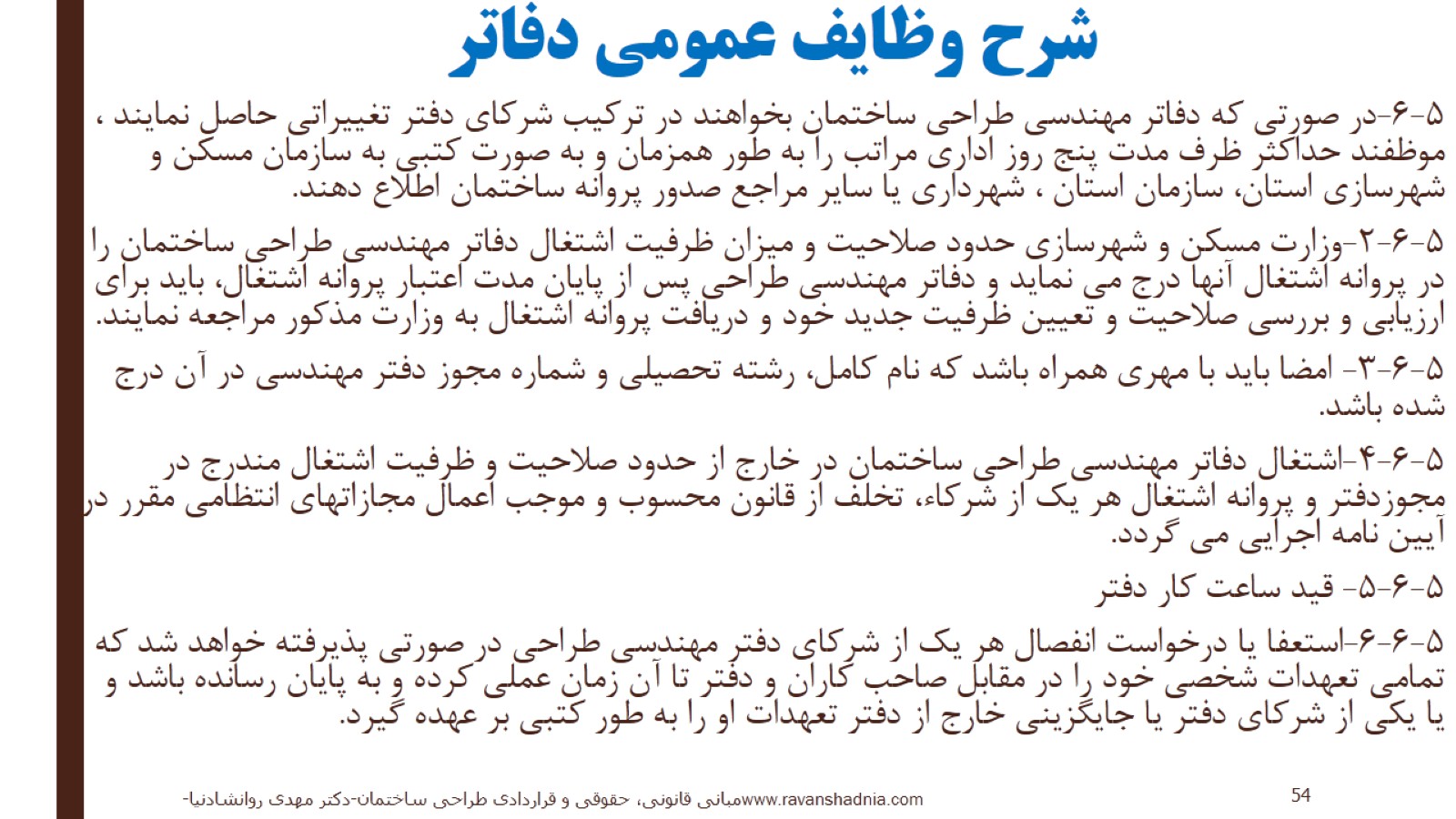 شرح وظایف عمومی دفاتر
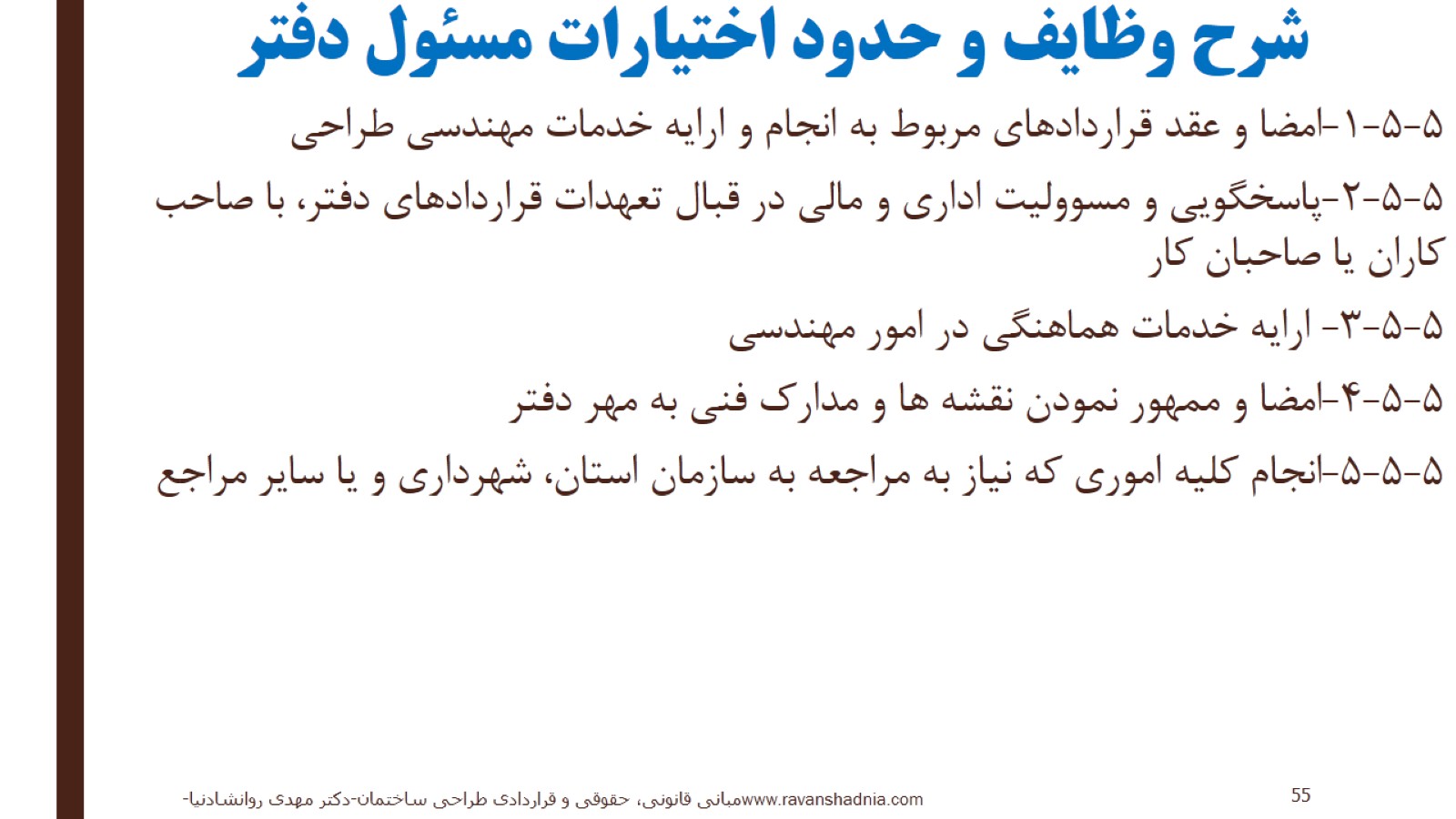 شرح وظایف و حدود اختیارات مسئول دفتر
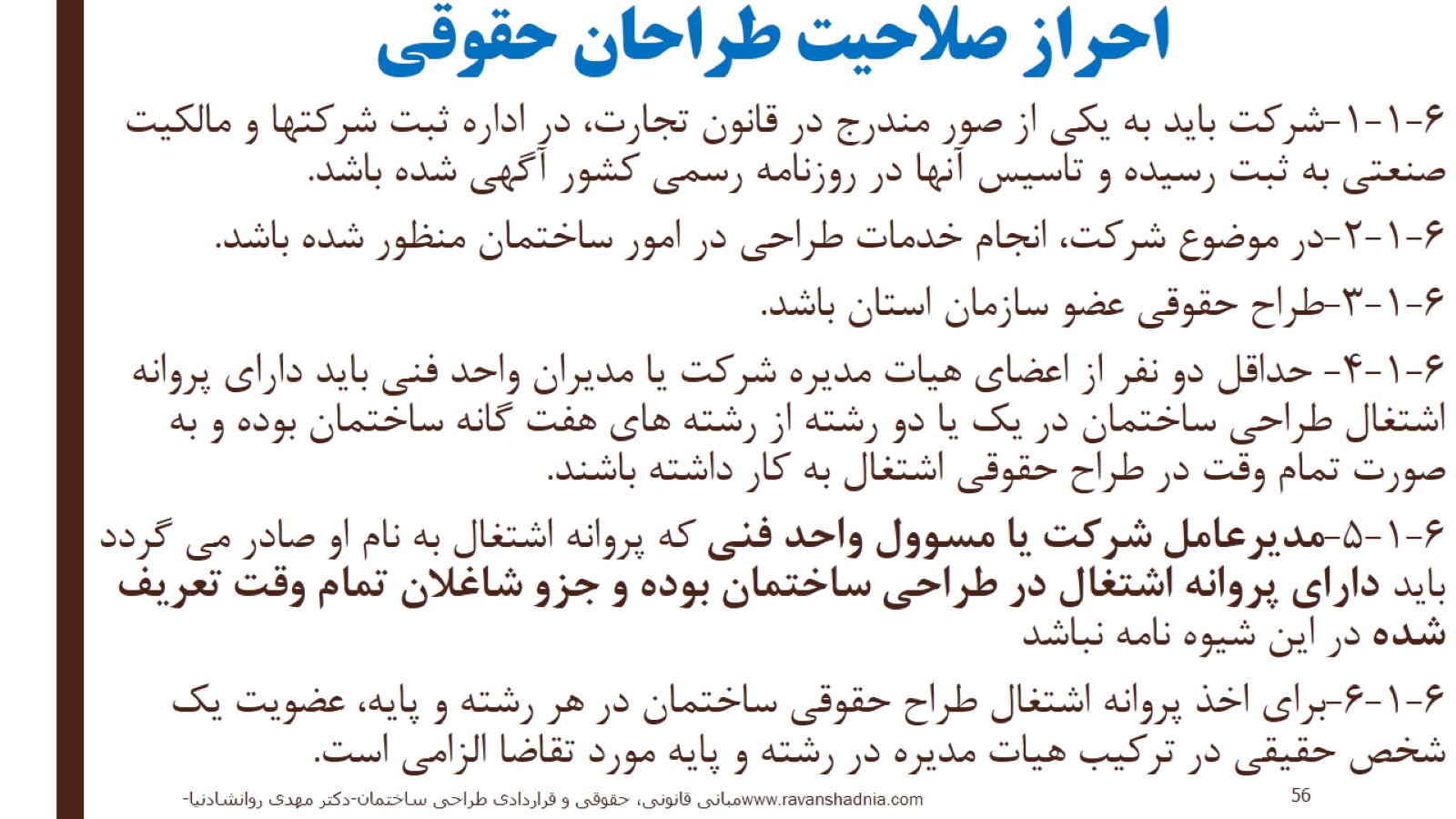 احراز صلاحیت طراحان حقوقی
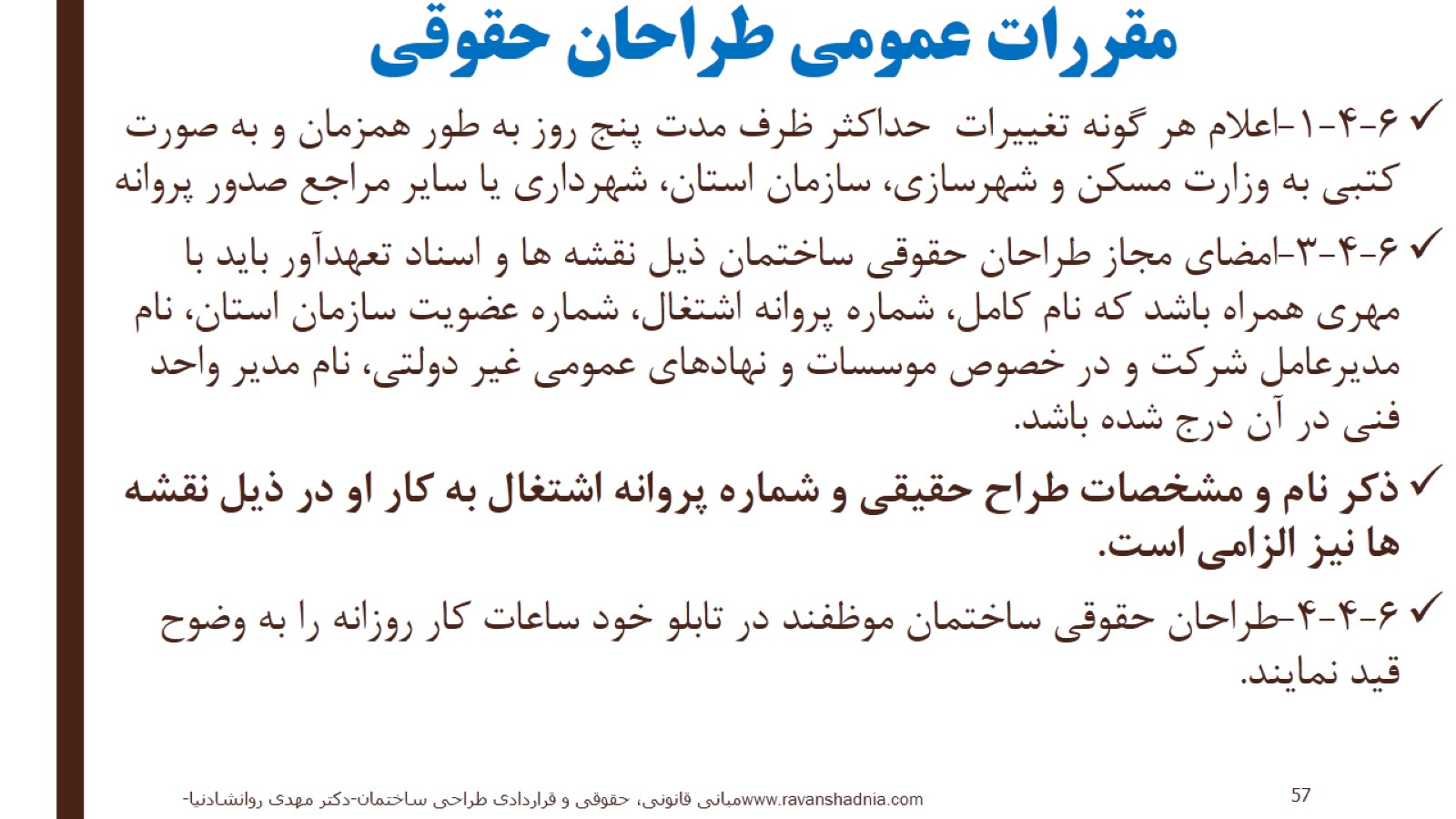 مقررات عمومی طراحان حقوقی
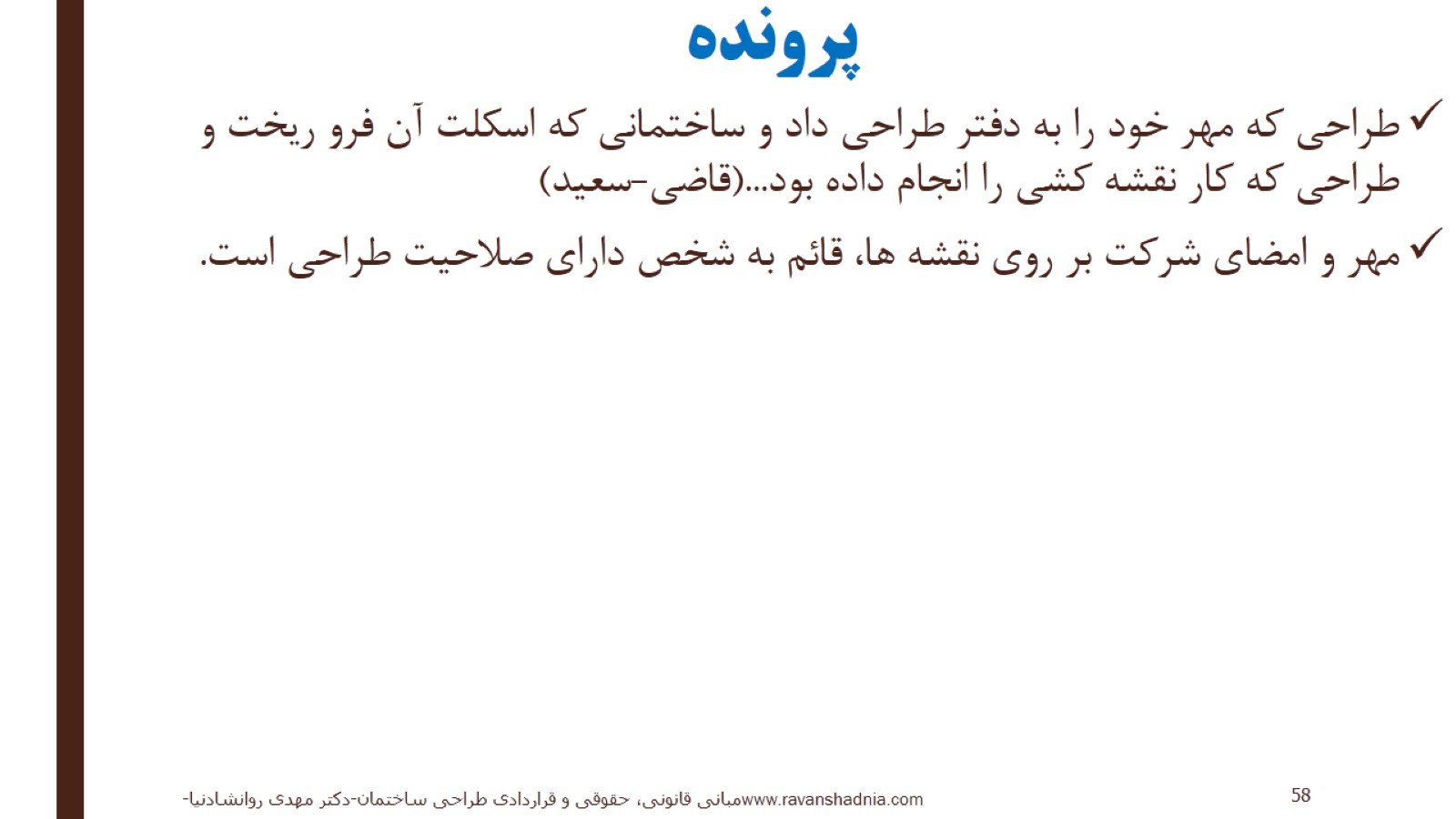 پرونده
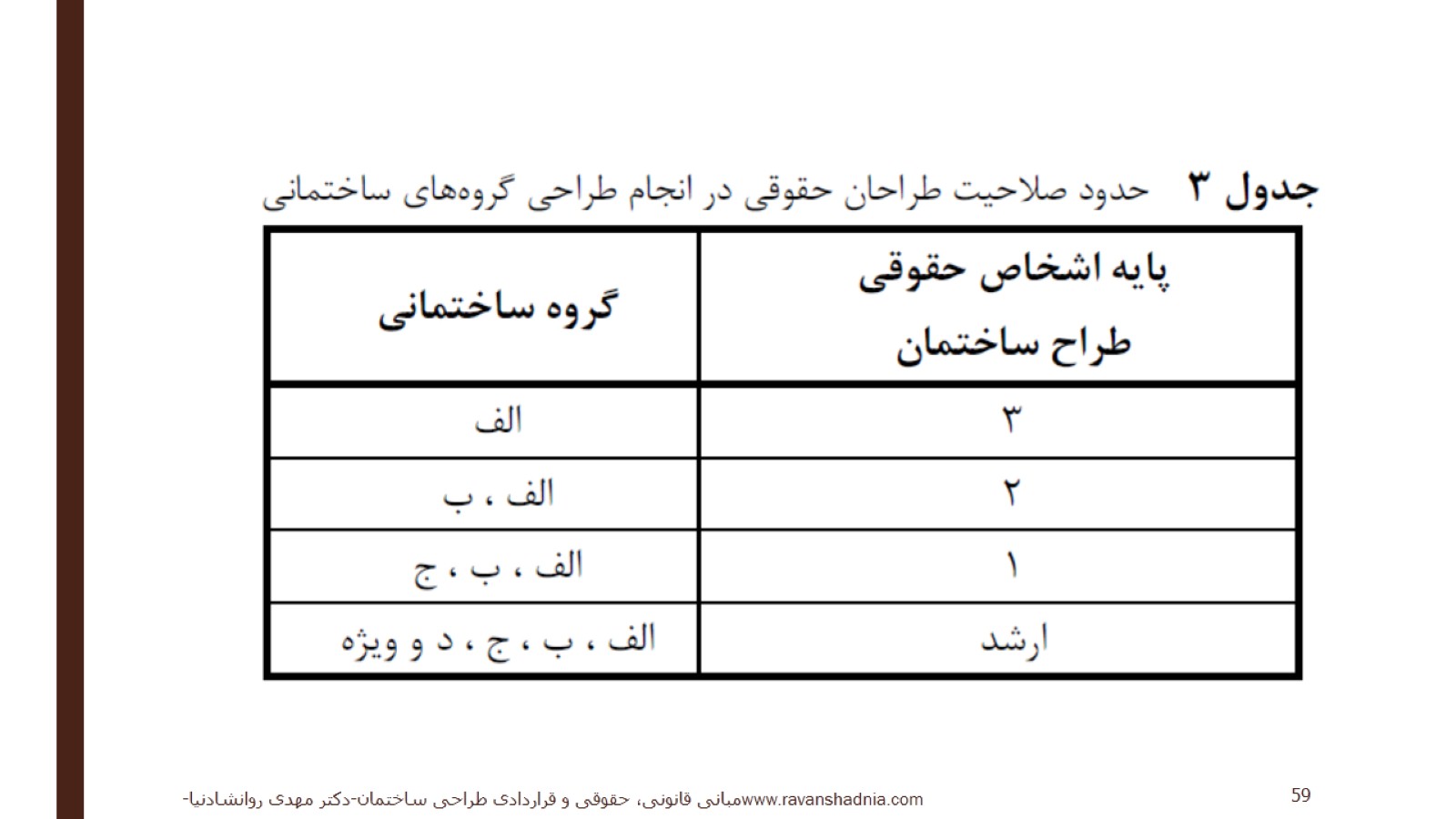 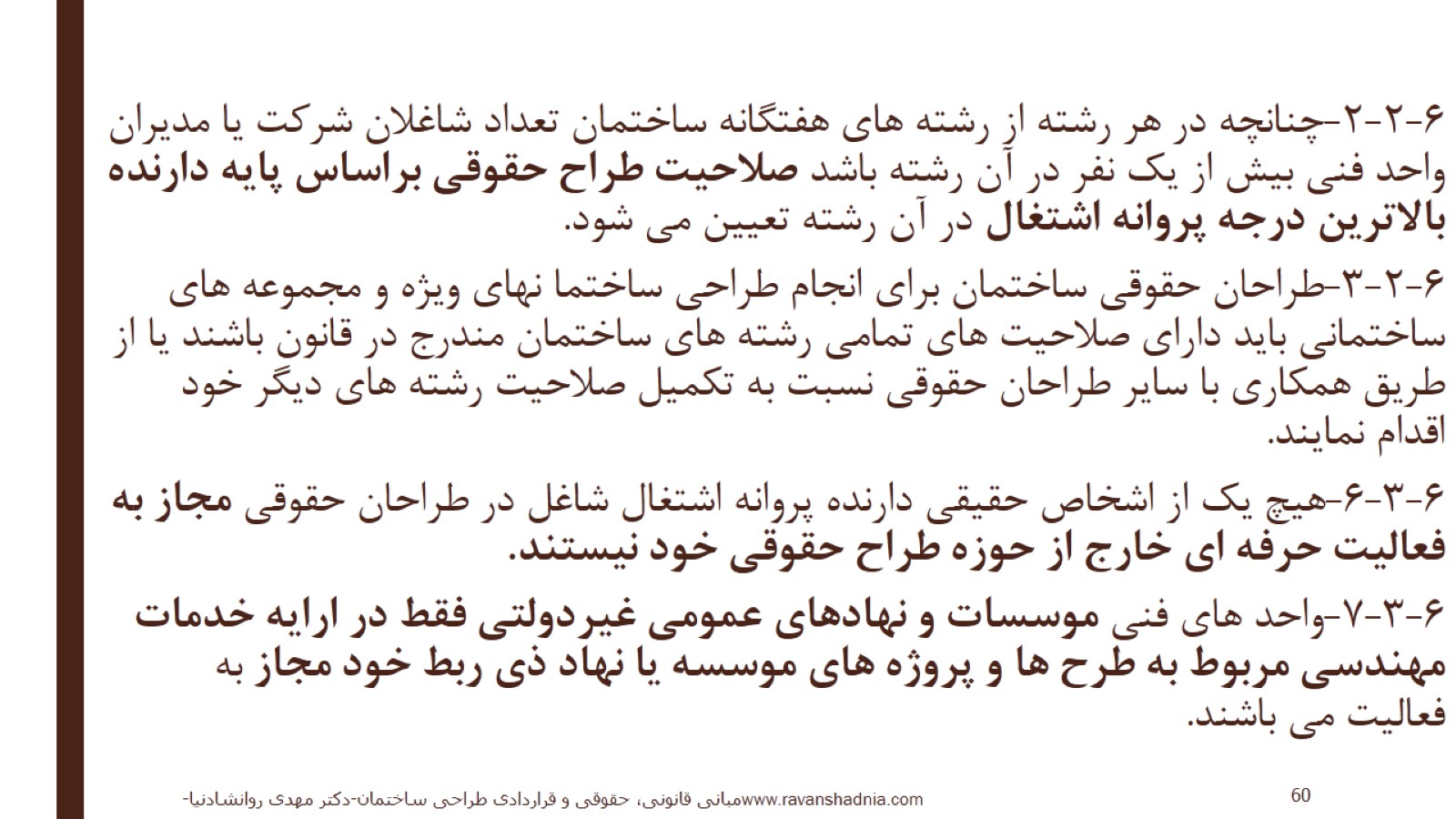 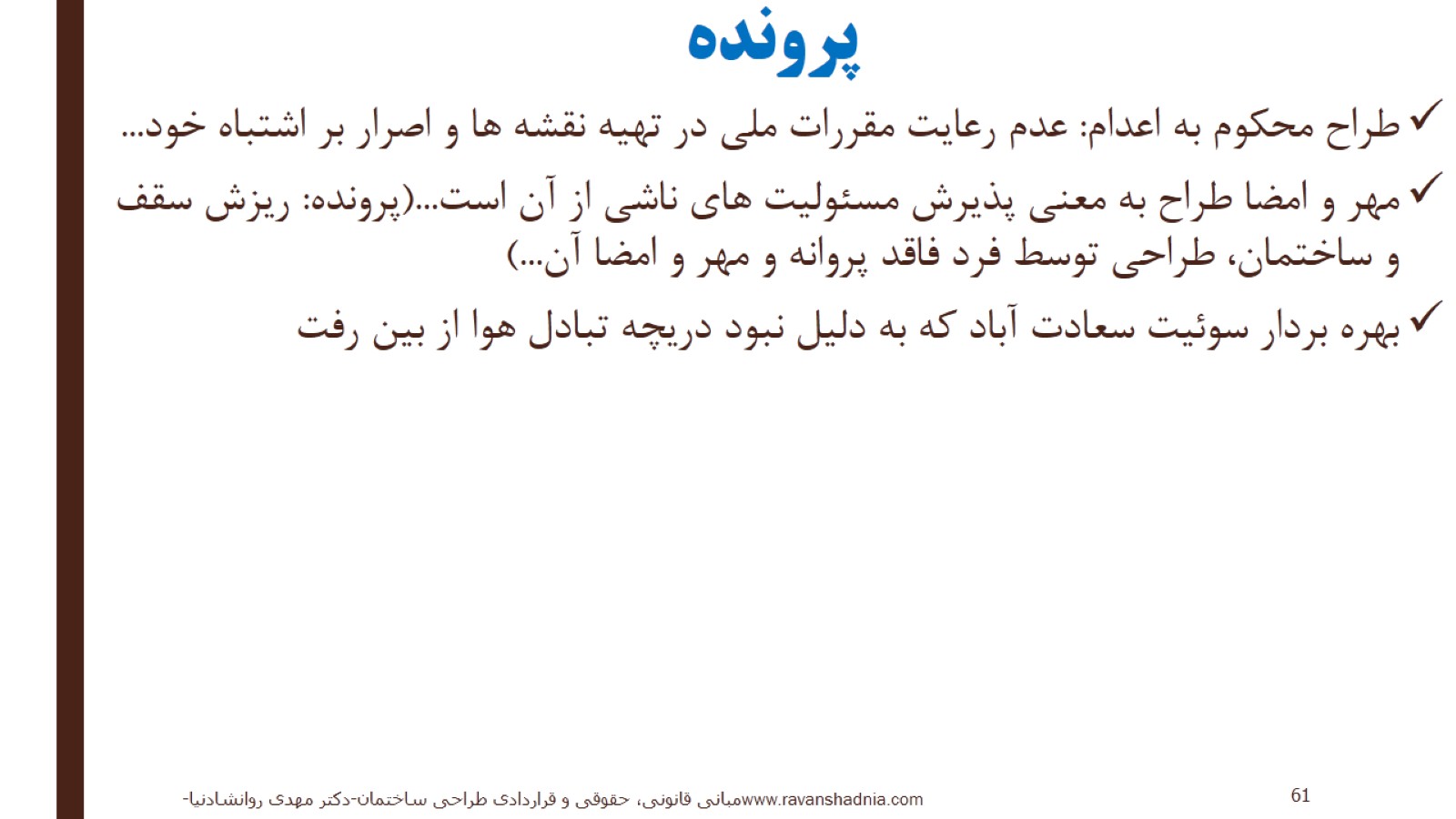 پرونده
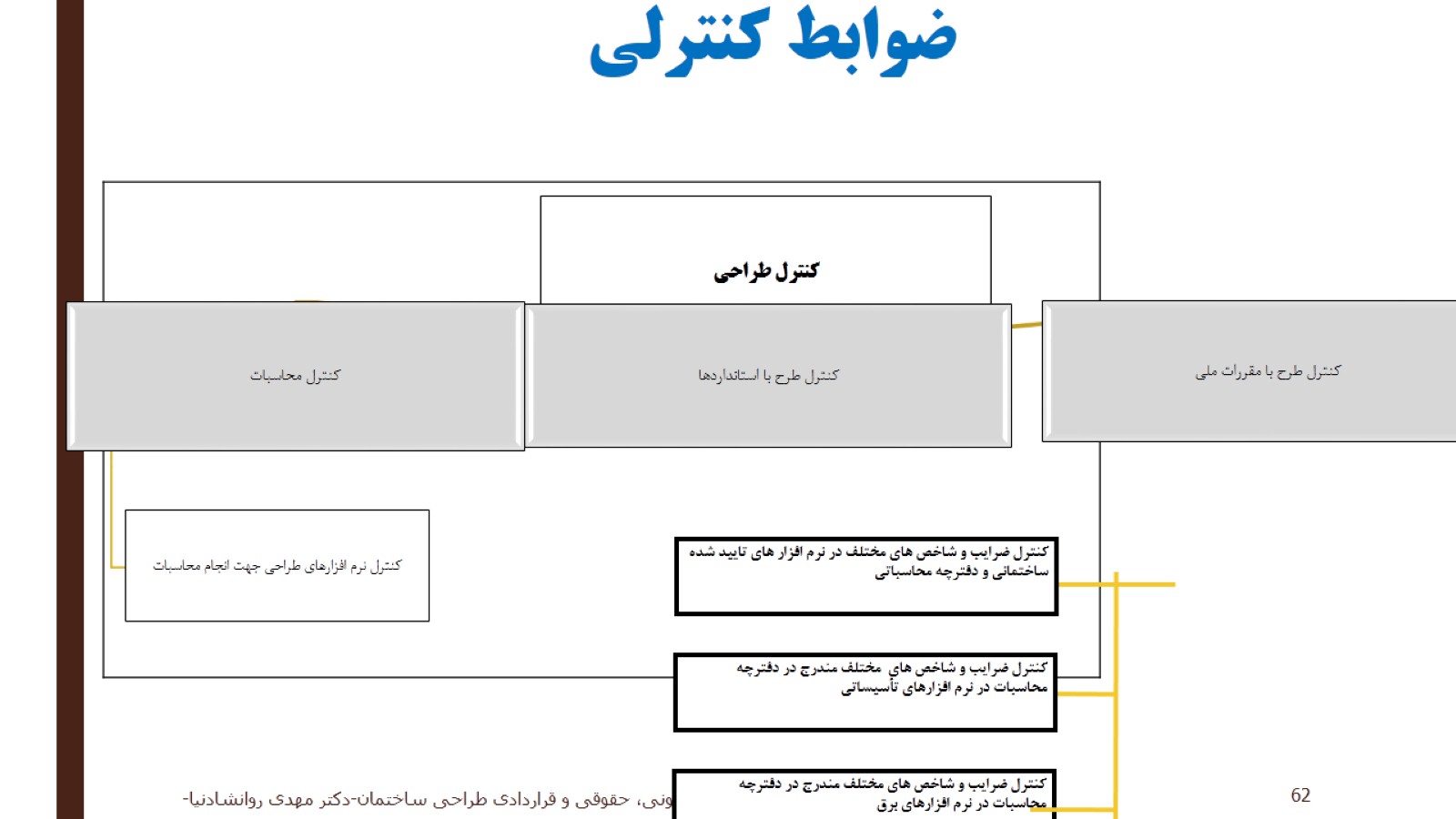 ضوابط کنترلی
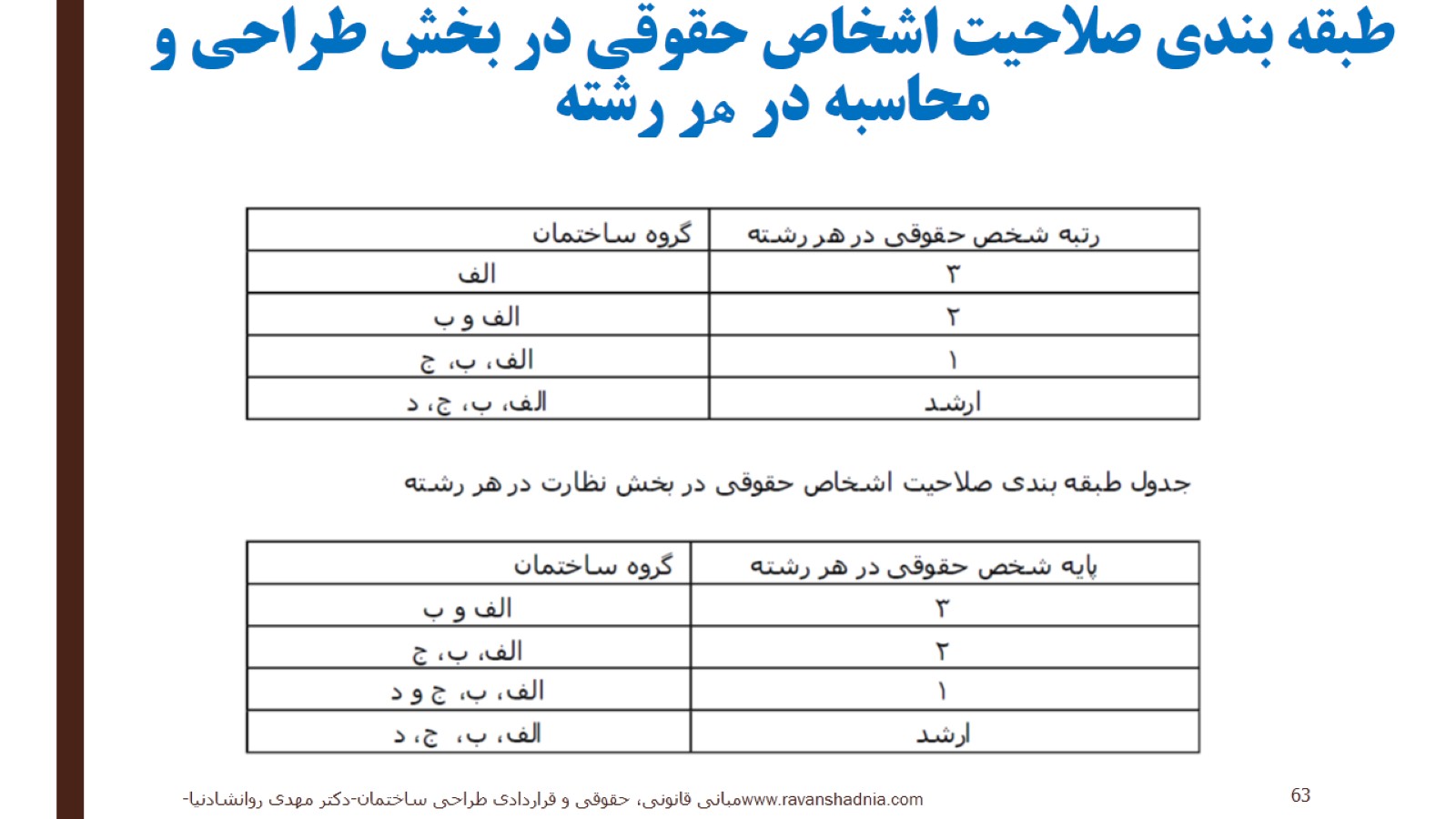 طبقه بندی صلاحیت اشخاص حقوقی در بخش طراحی و محاسبه در ھر رشته
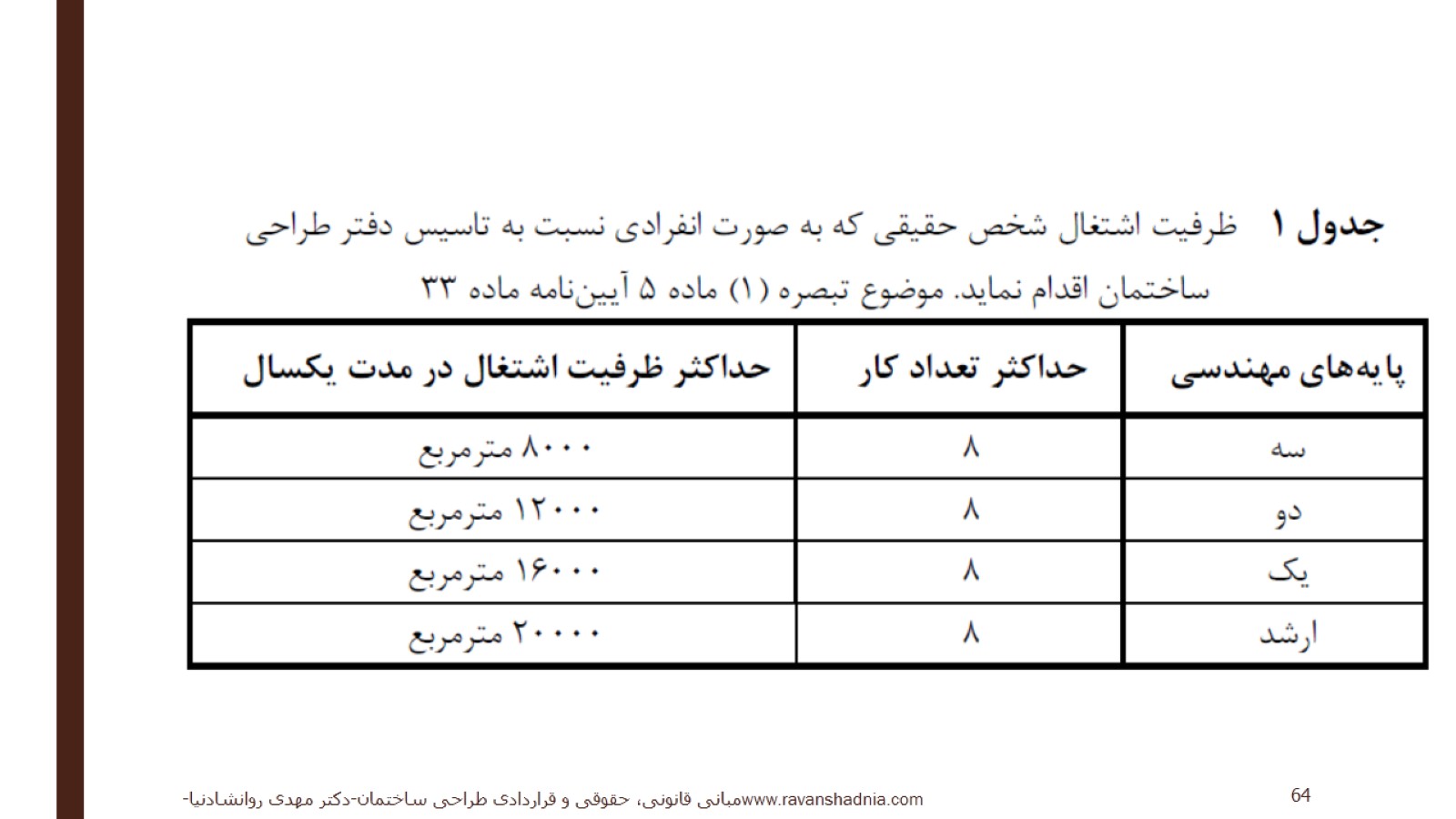 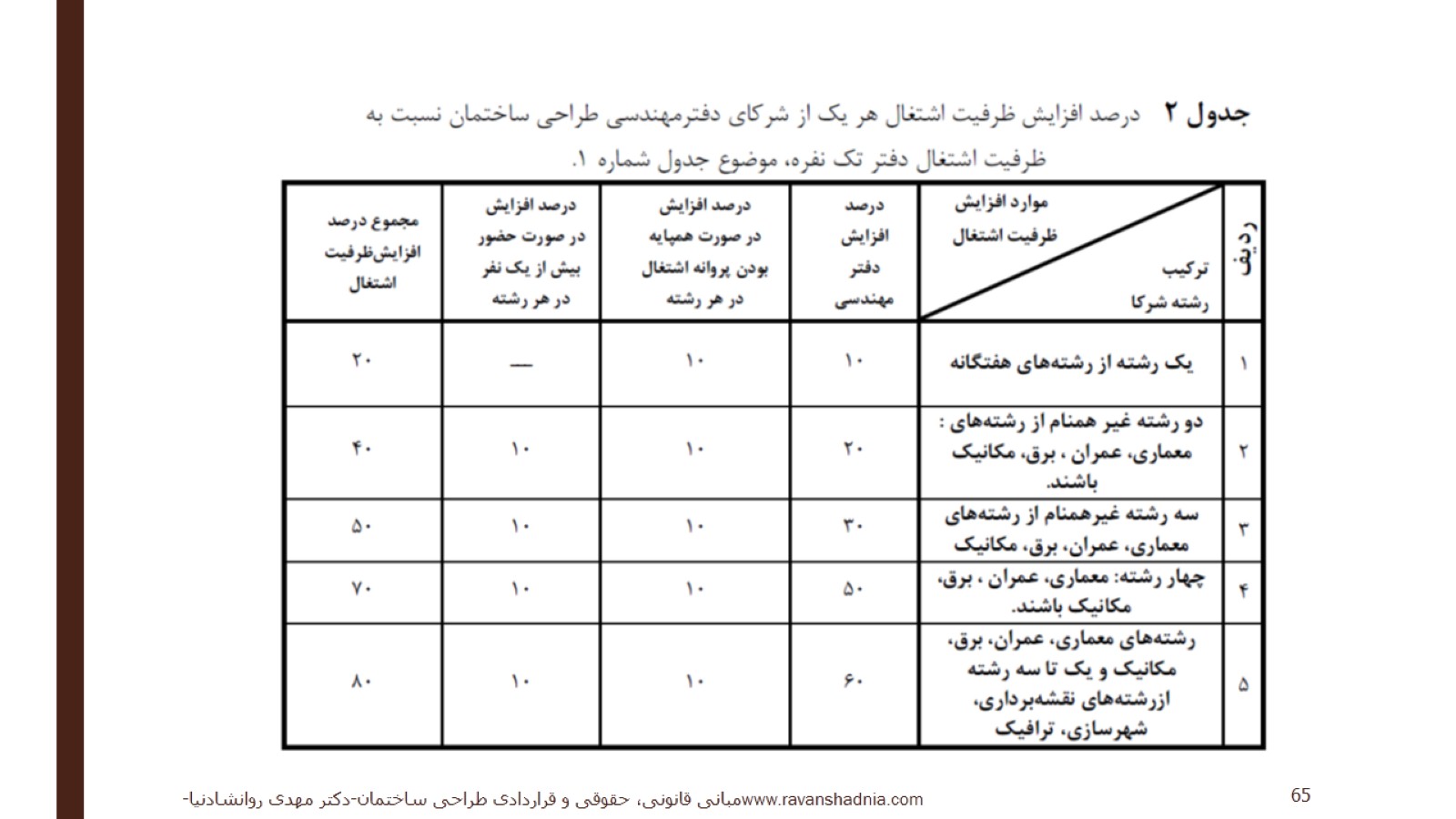 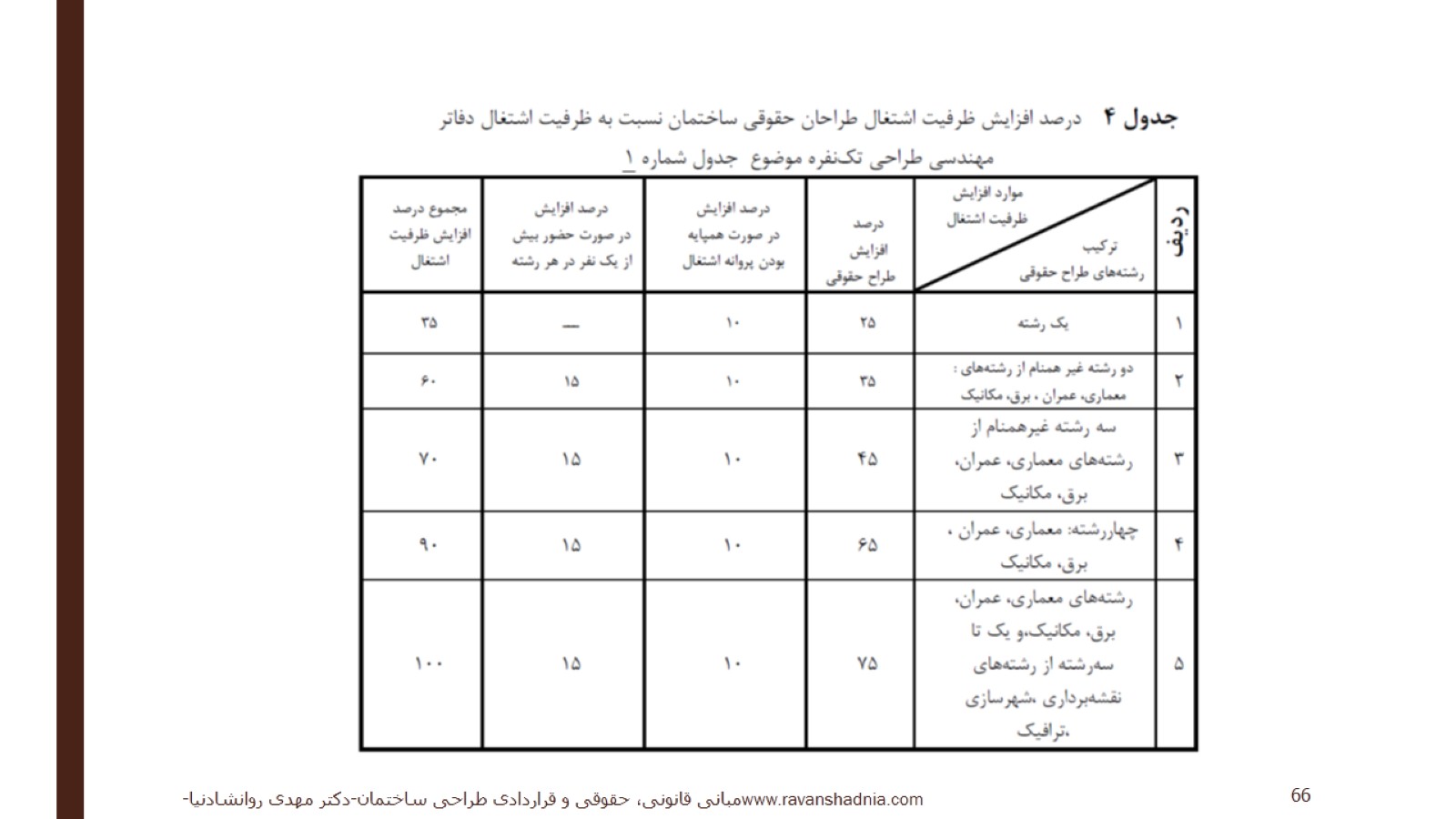 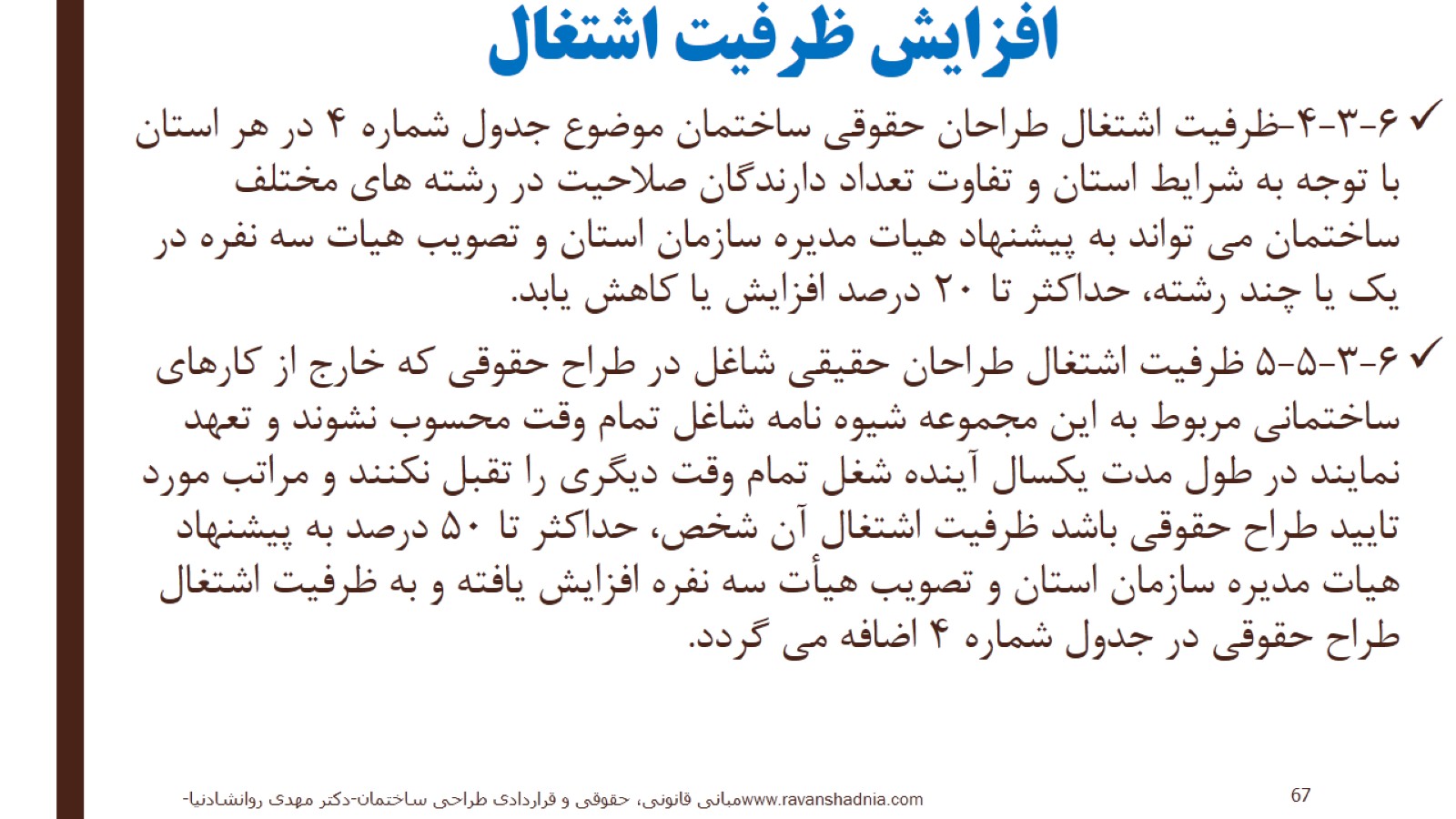 افزایش ظرفیت اشتغال
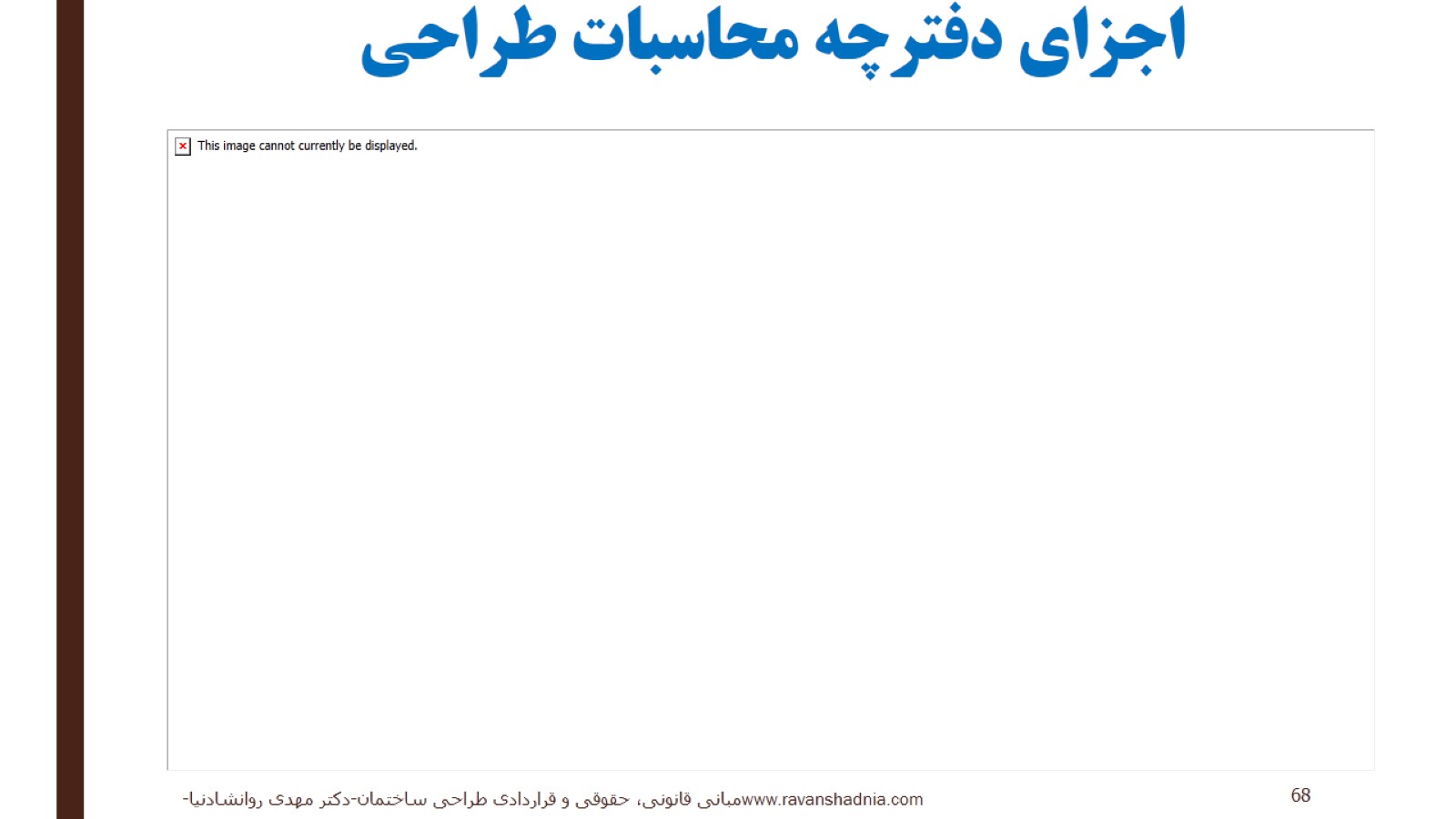 اجزای دفترچه محاسبات طراحی
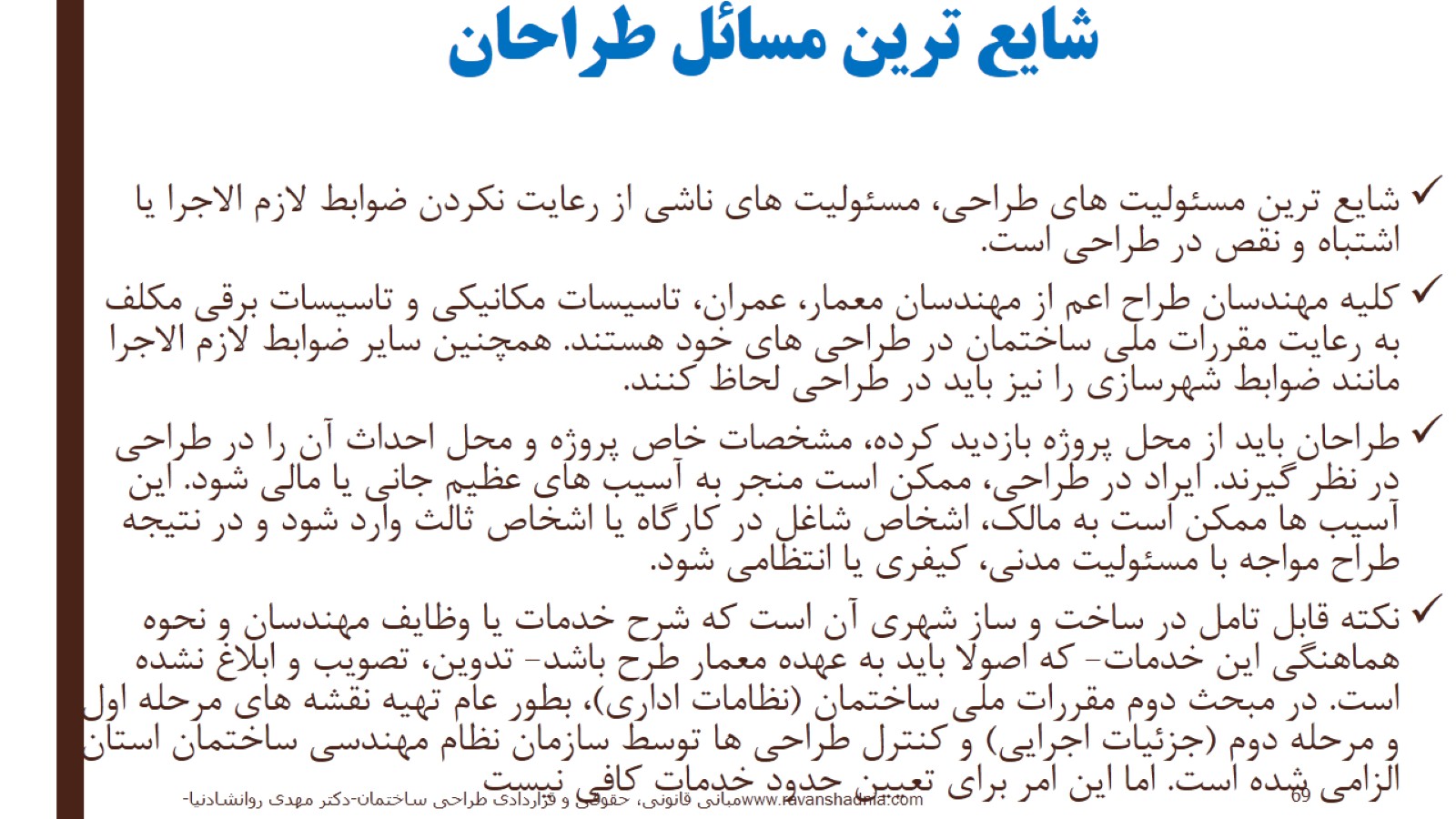 شایع ترین مسائل طراحان
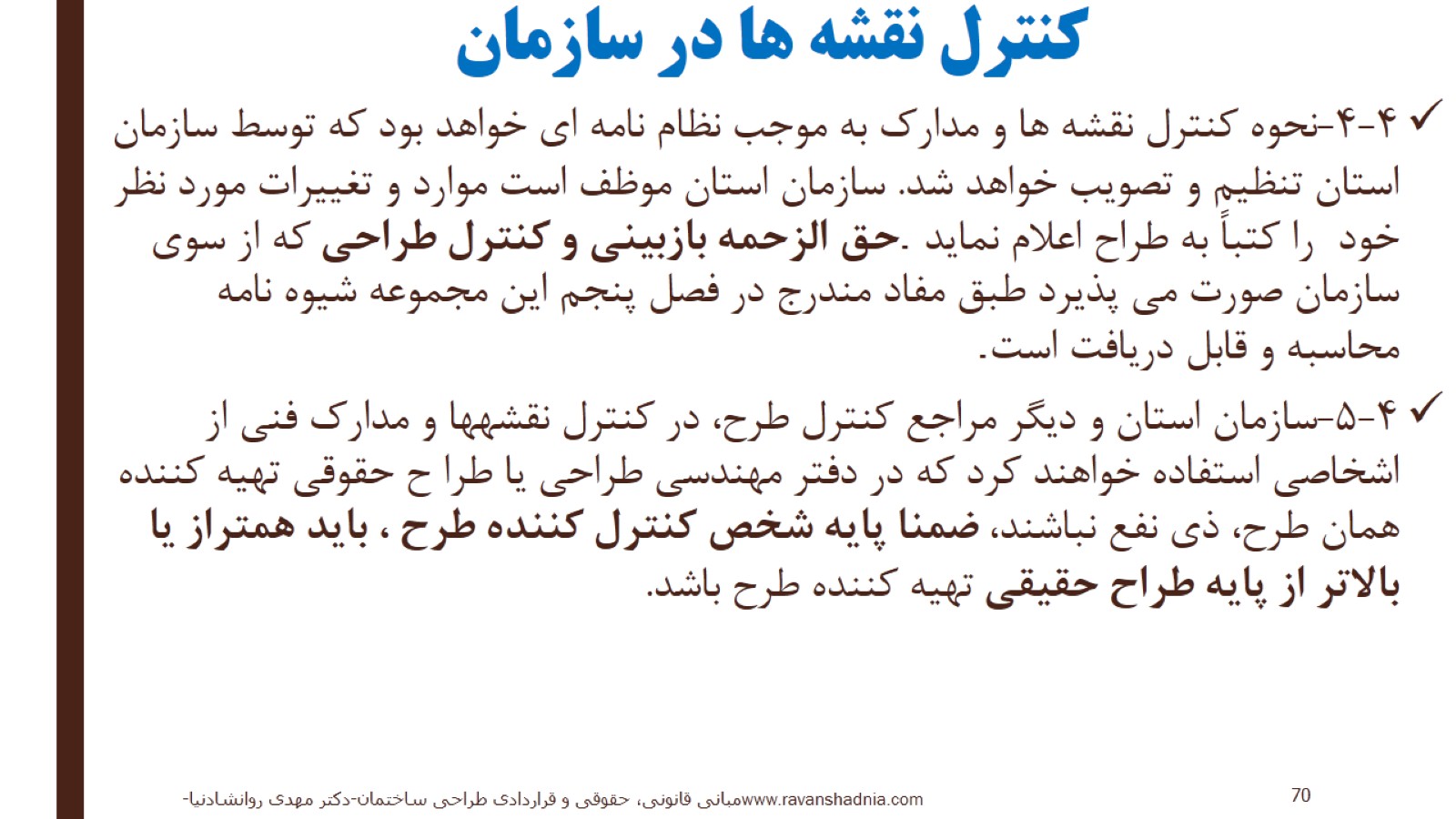 کنترل نقشه ها در سازمان
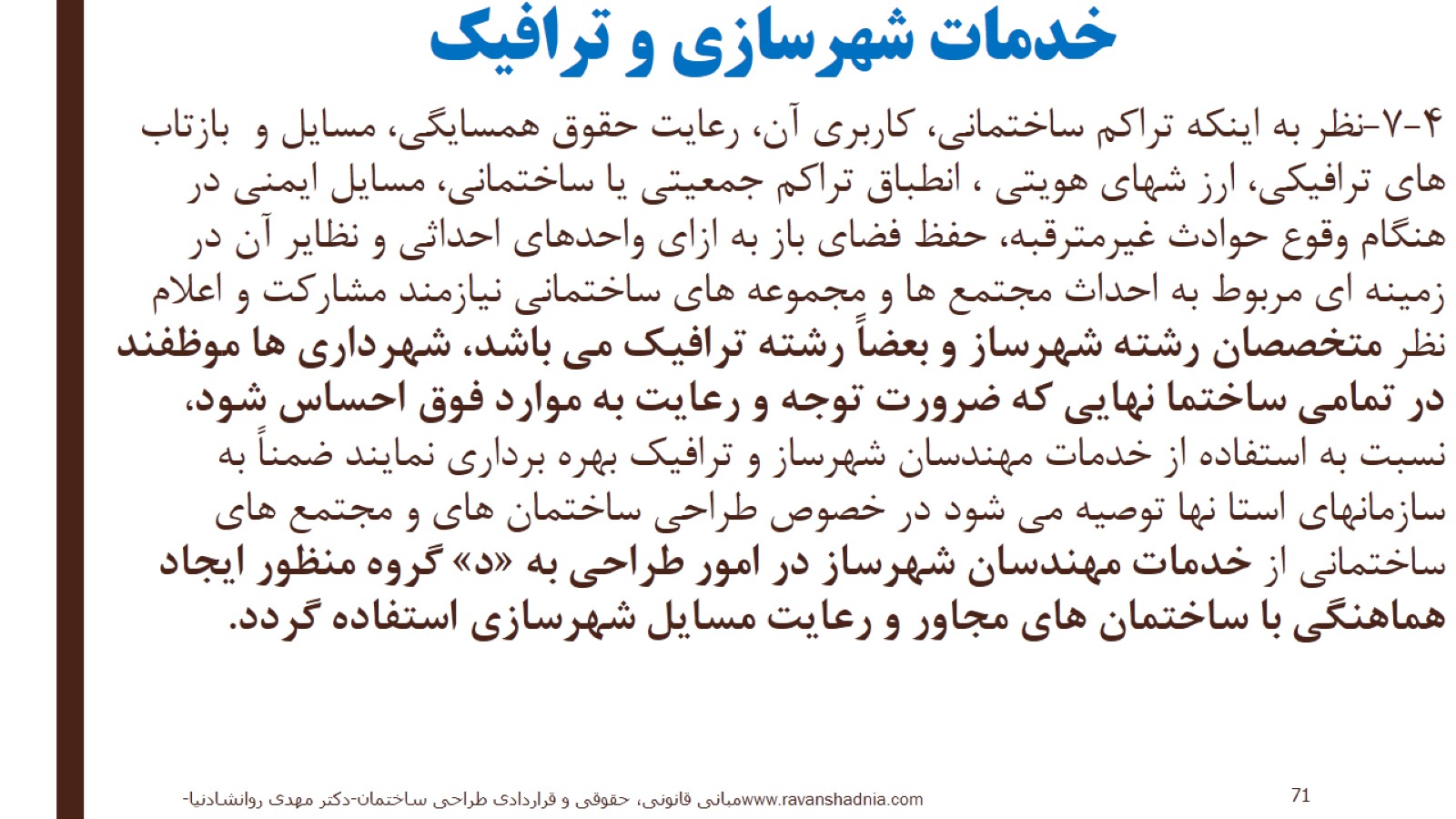 خدمات شهرسازی و ترافیک
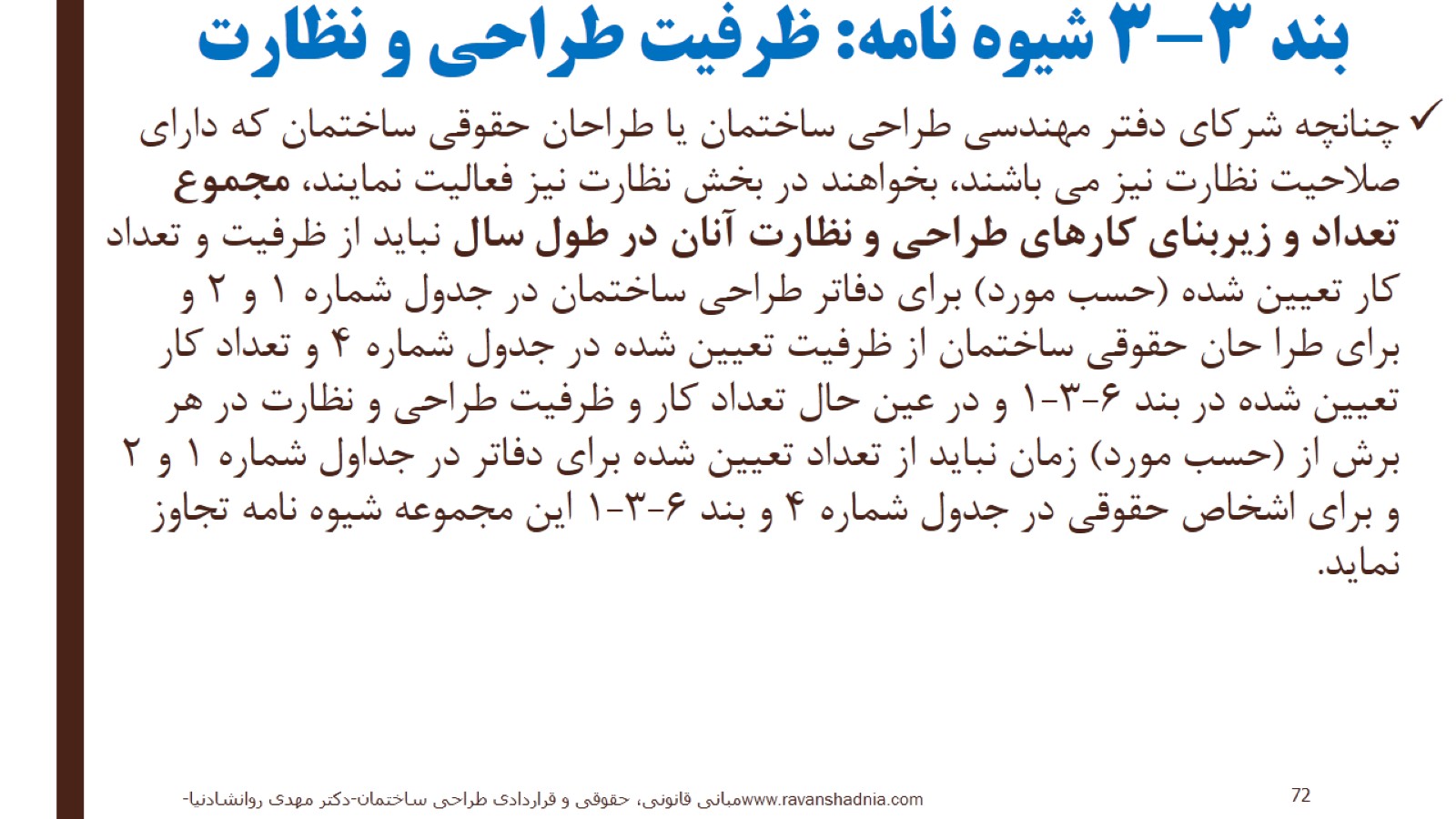 بند 3-3 شیوه نامه: ظرفیت طراحی و نظارت
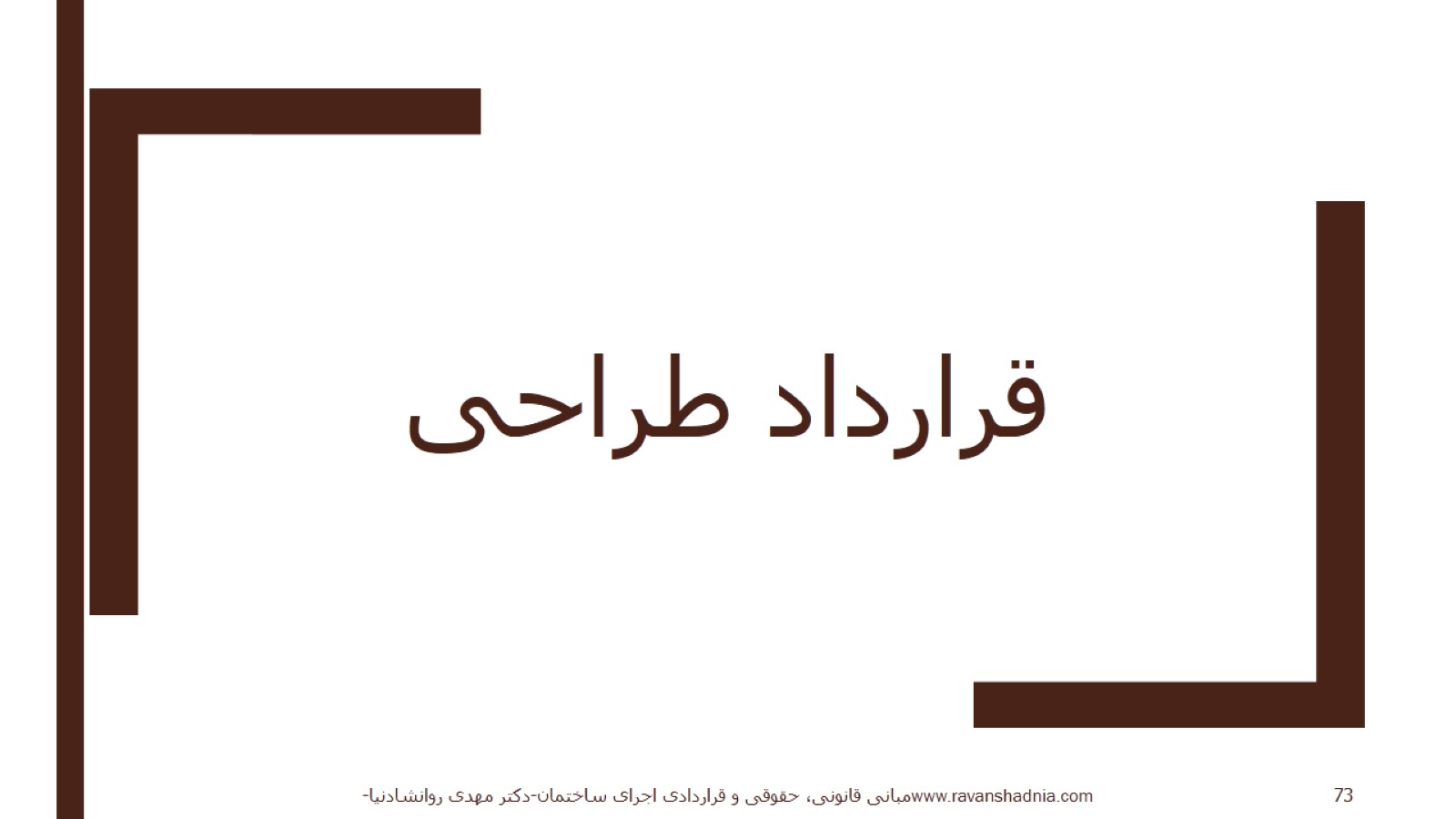 قرارداد طراحی
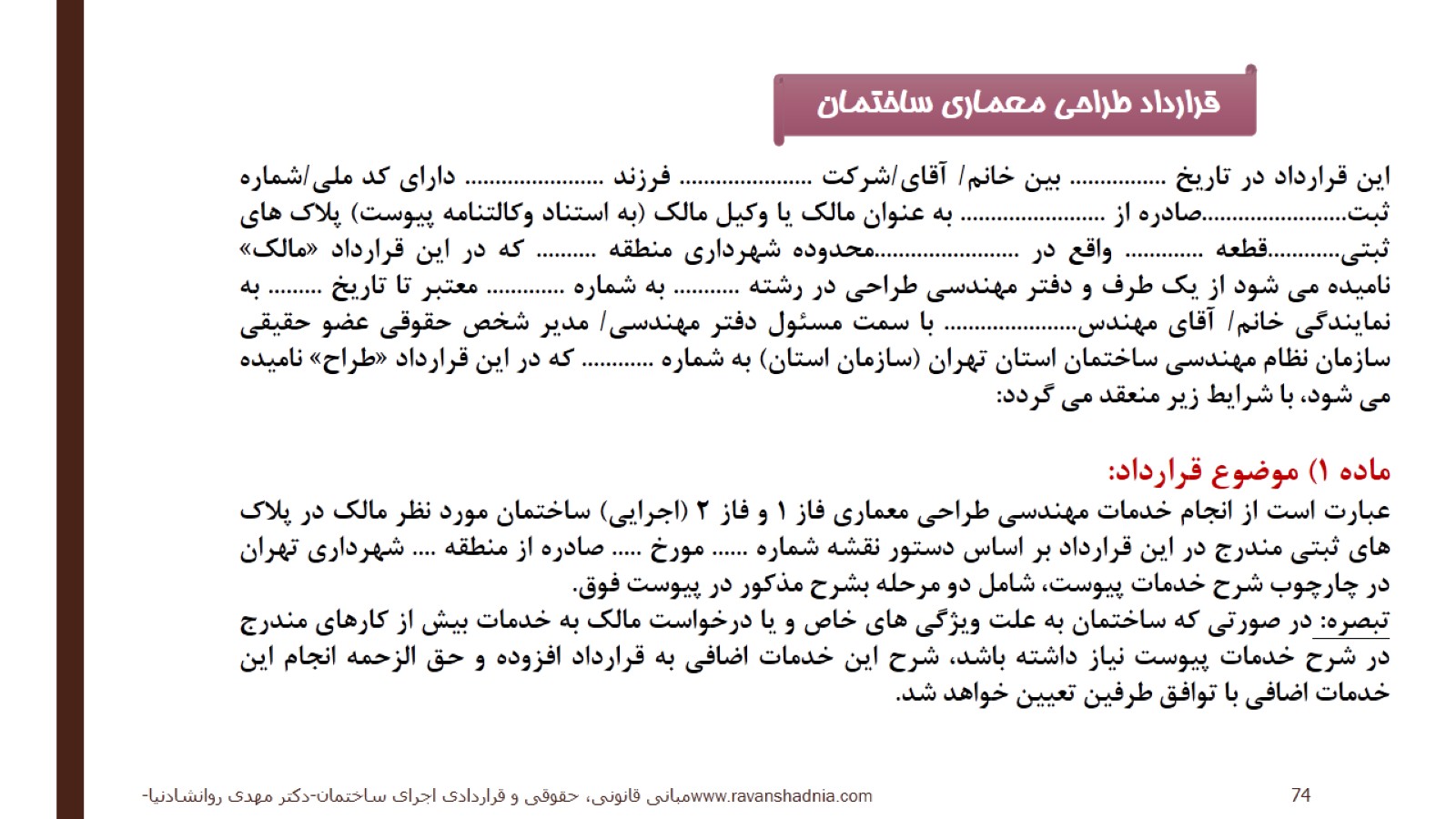 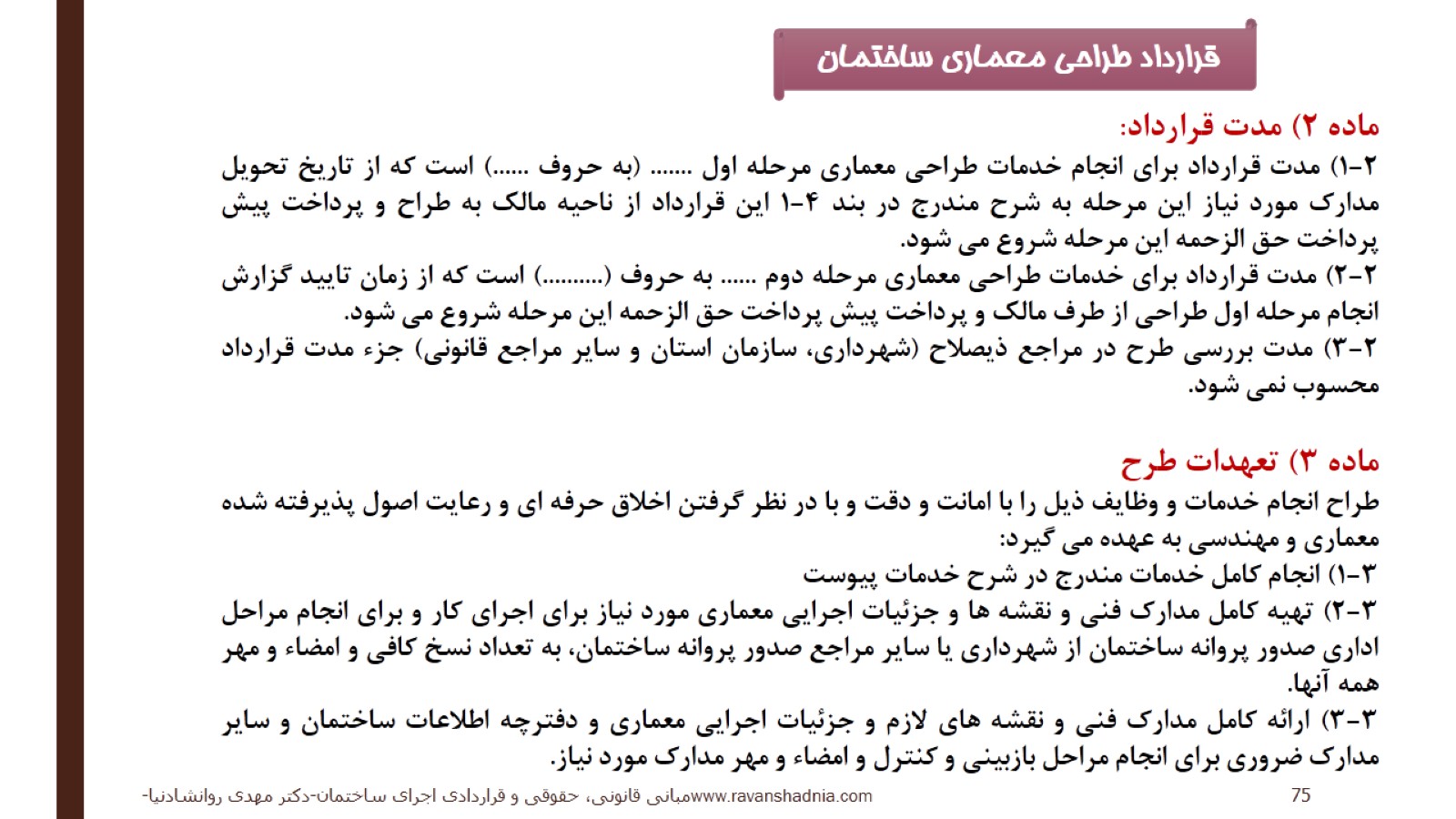 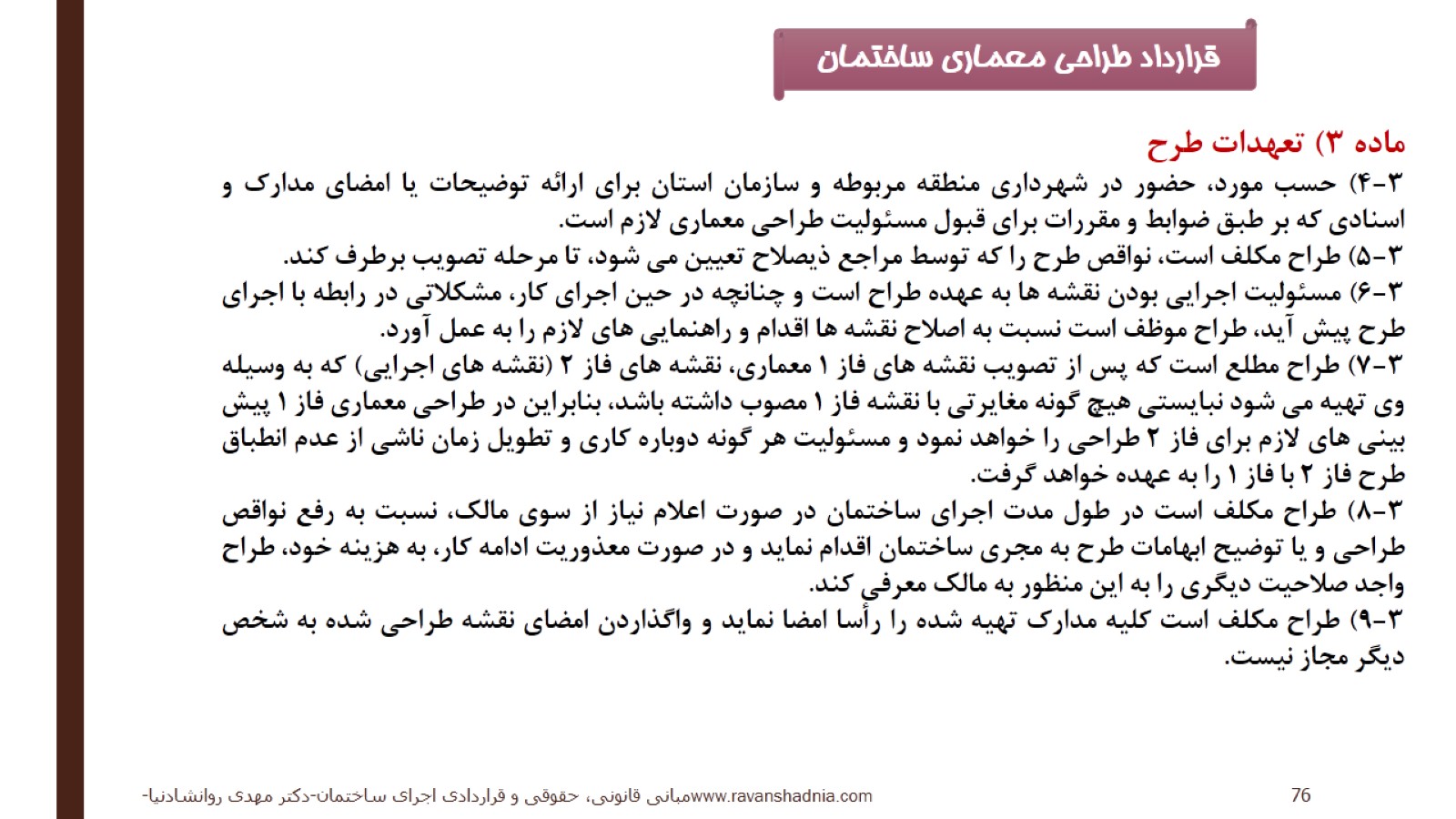 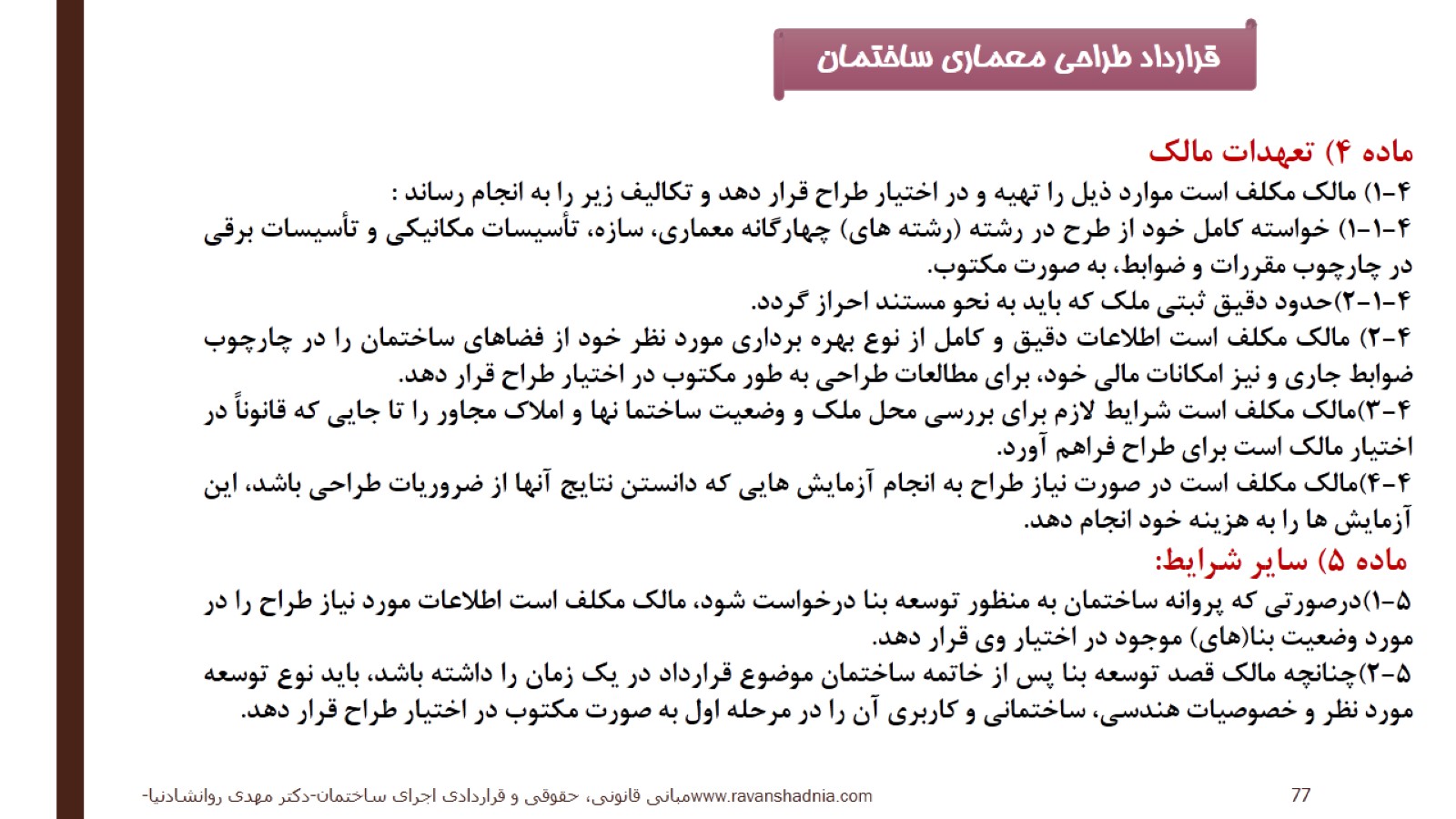 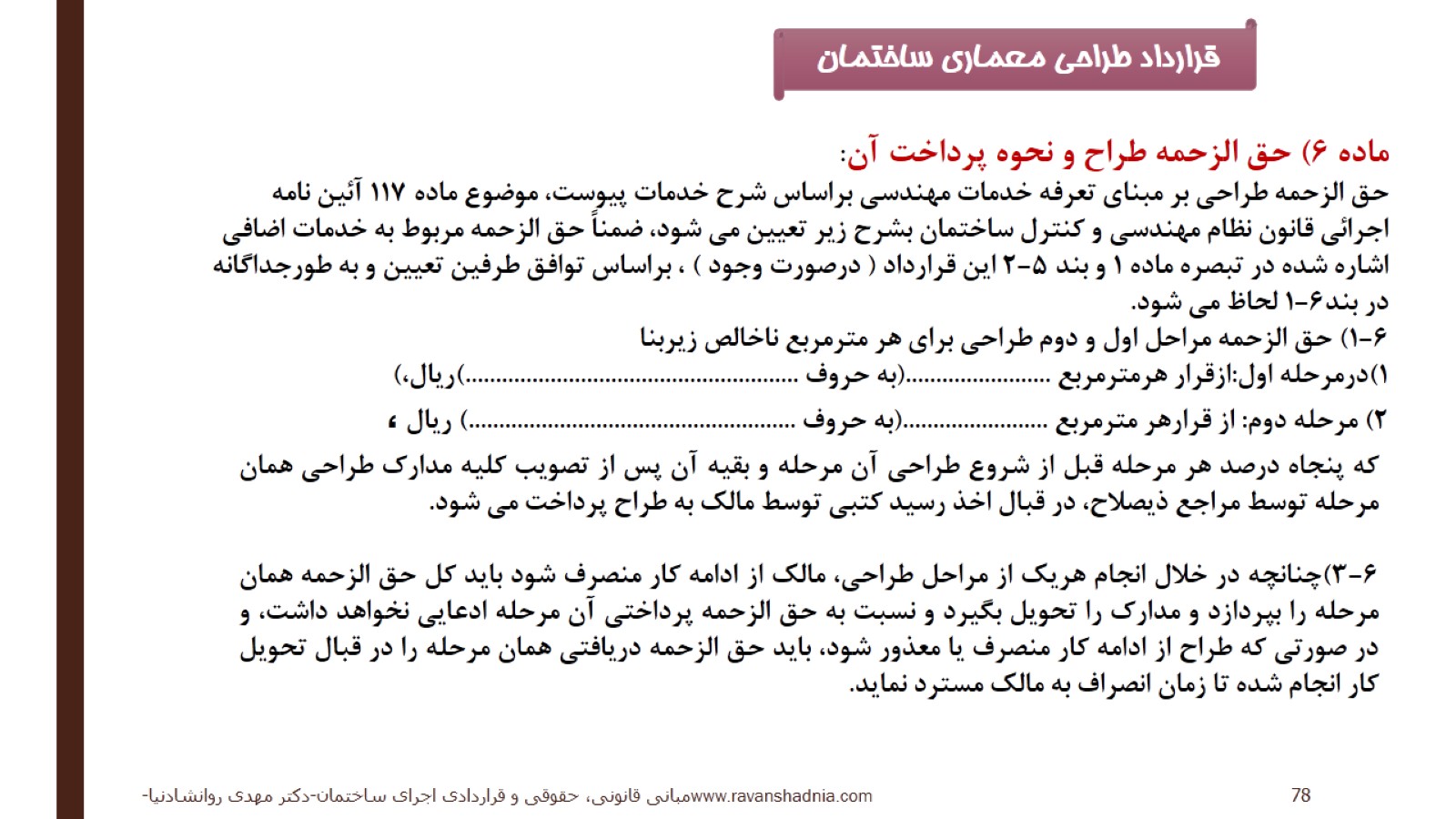 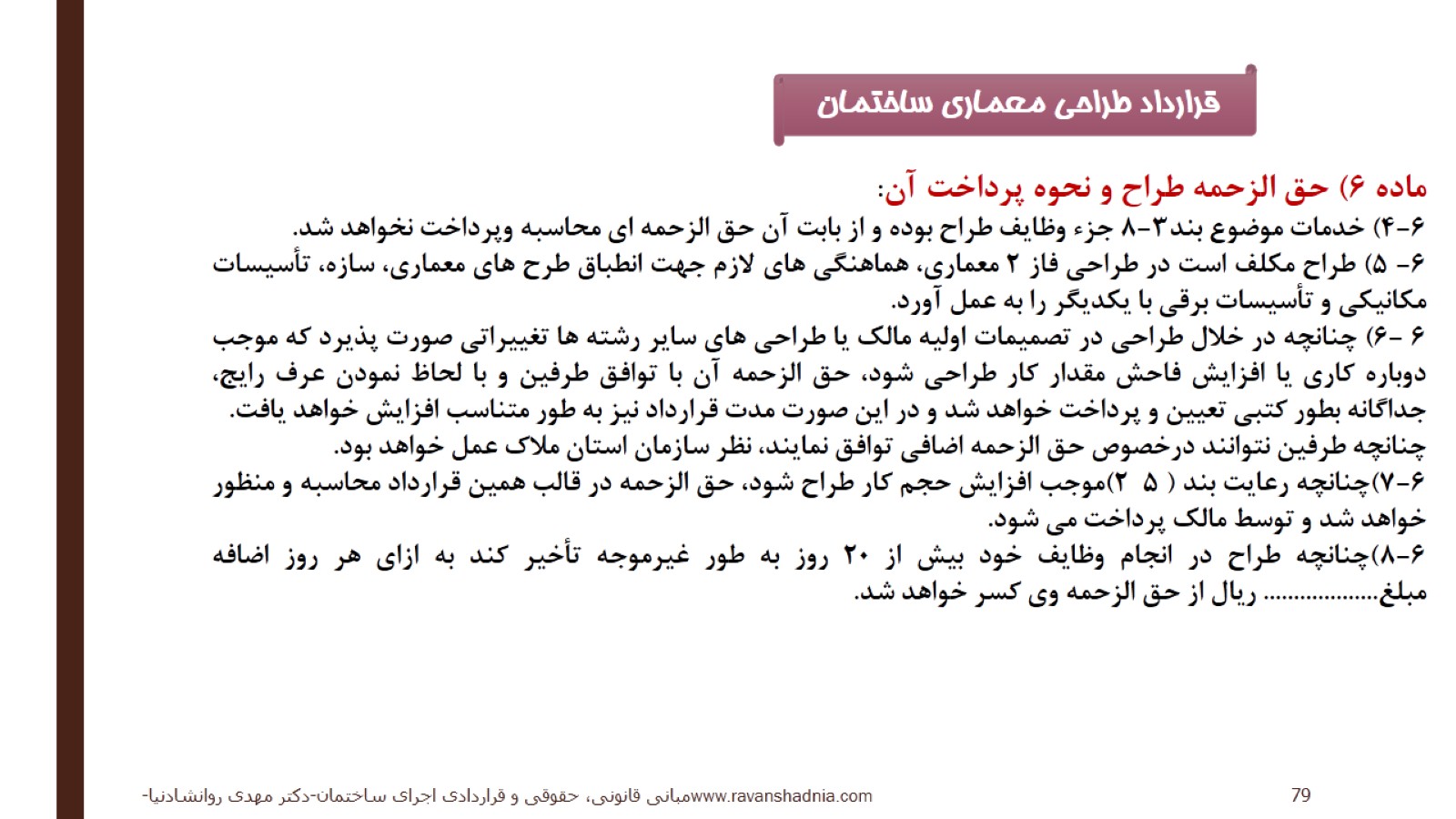 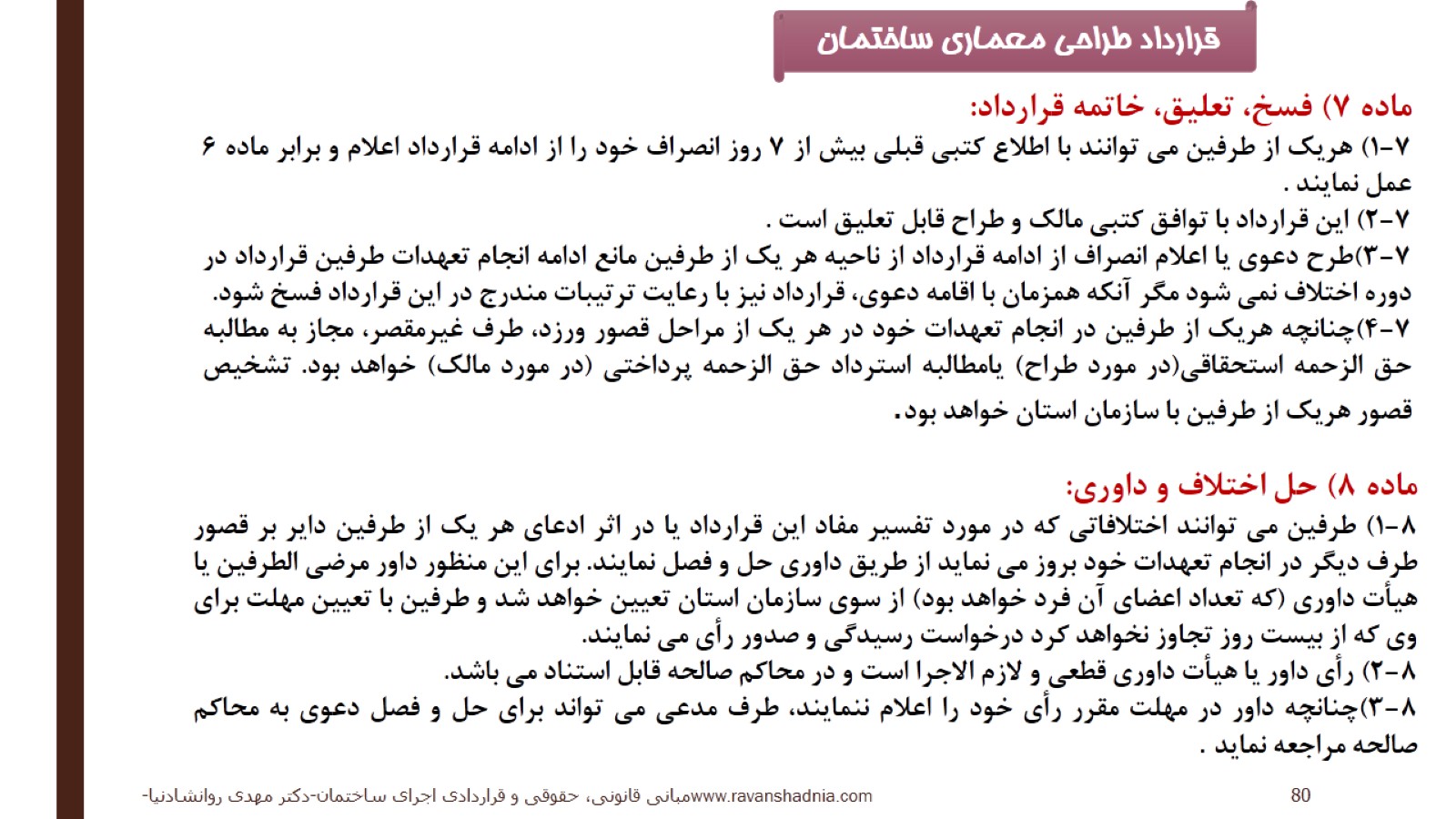 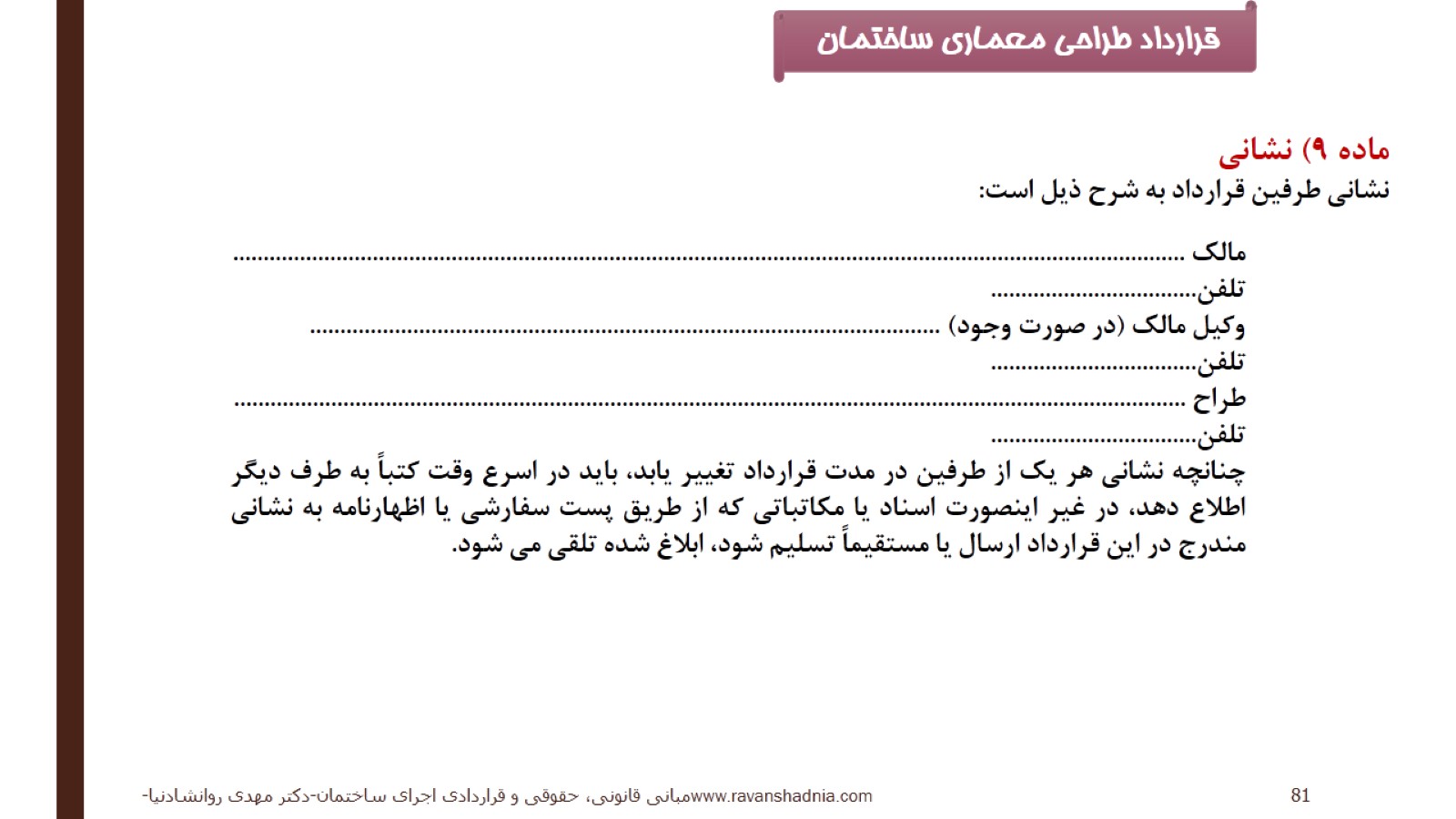 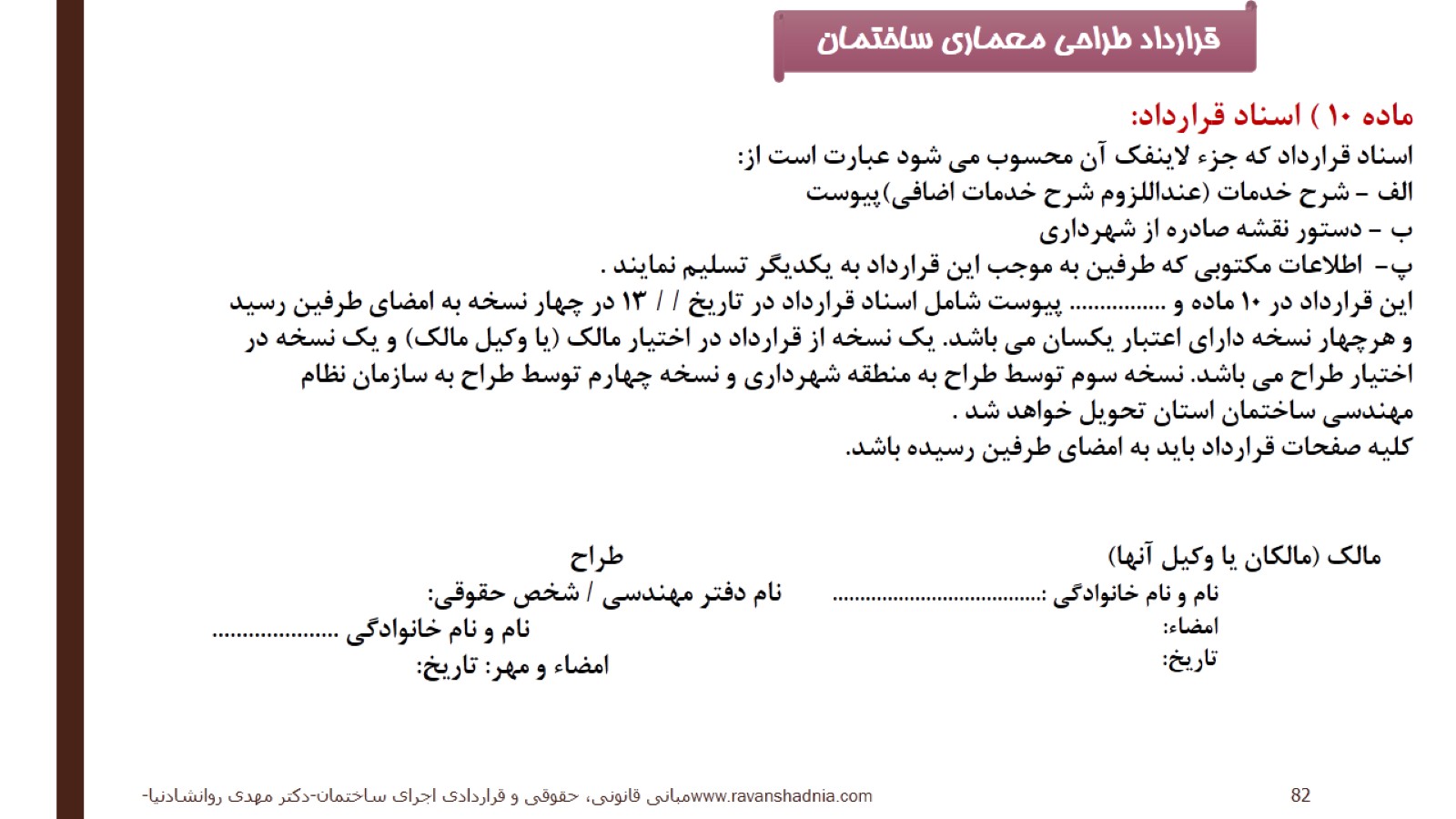 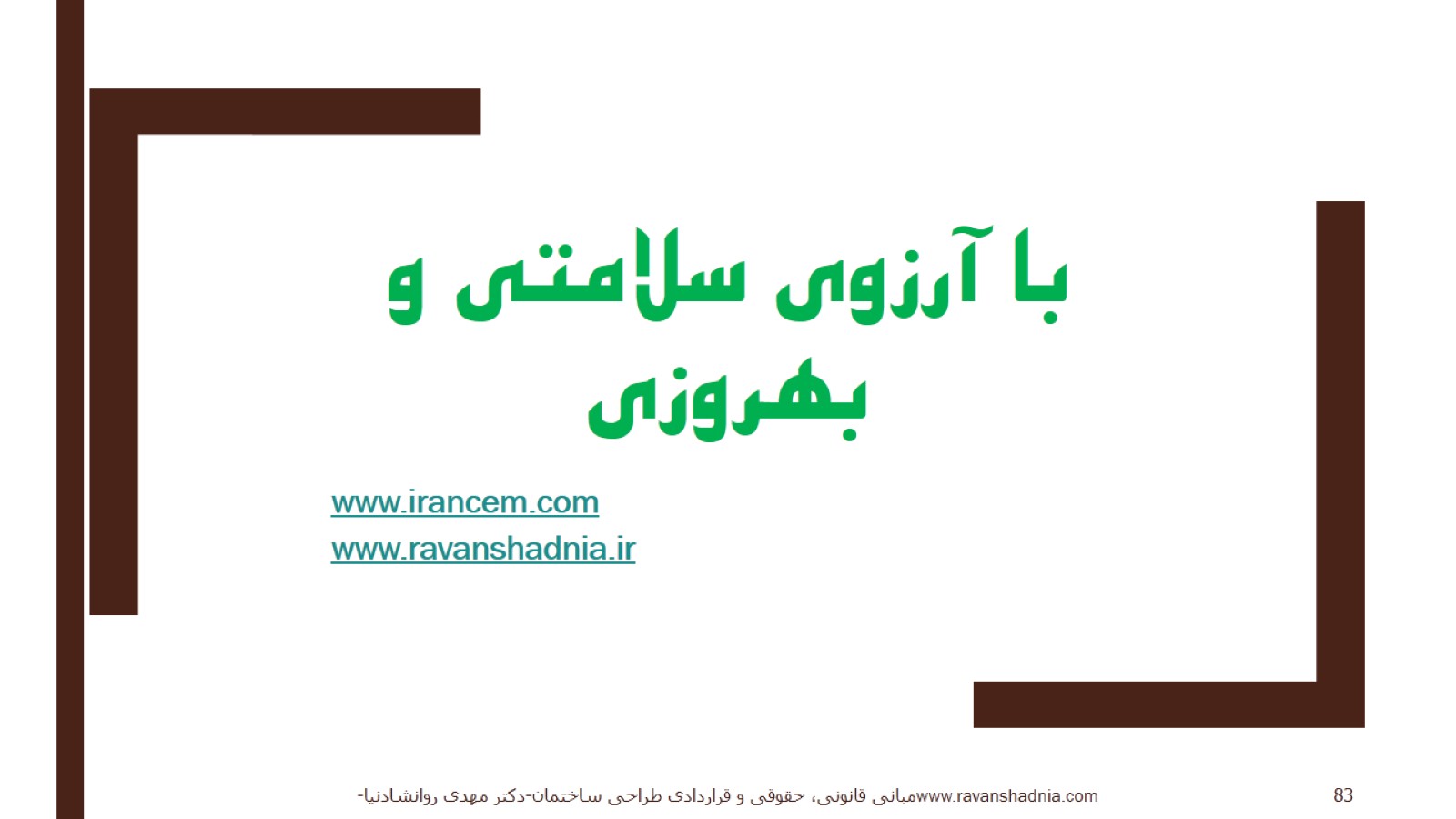 با آرزوی سلامتی و بهروزی
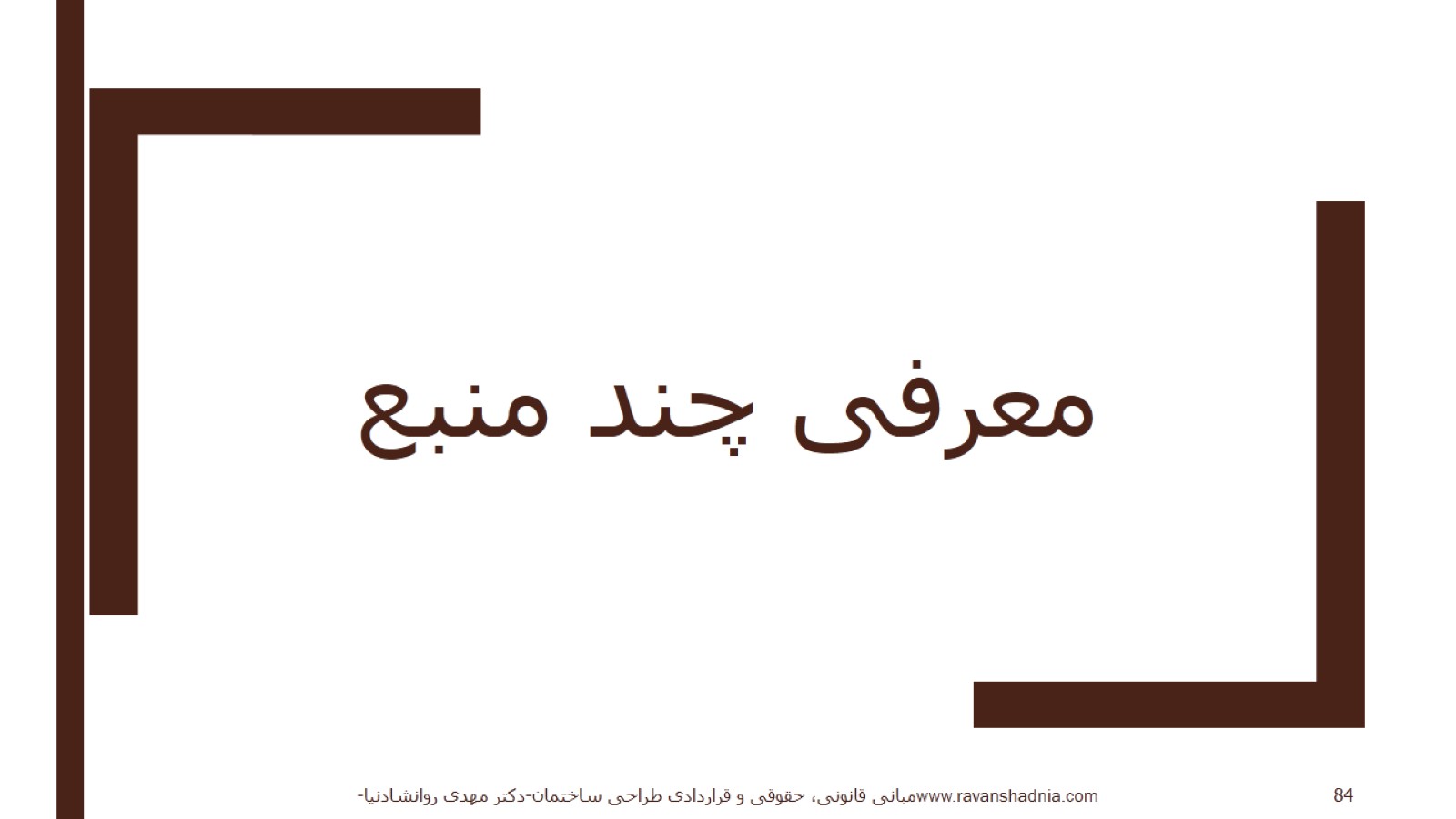 معرفی چند منبع
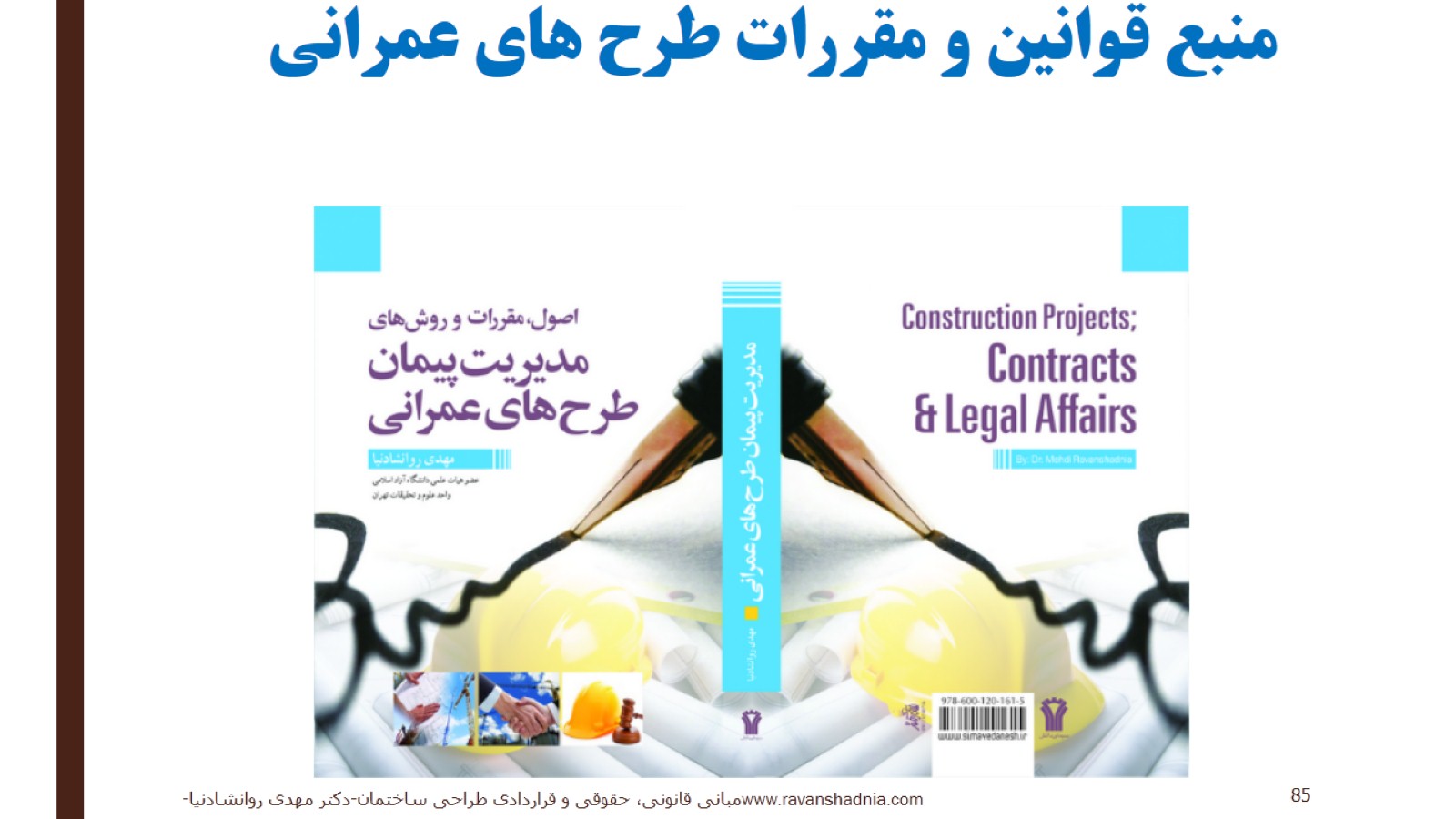 منبع قوانین و مقررات طرح های عمرانی
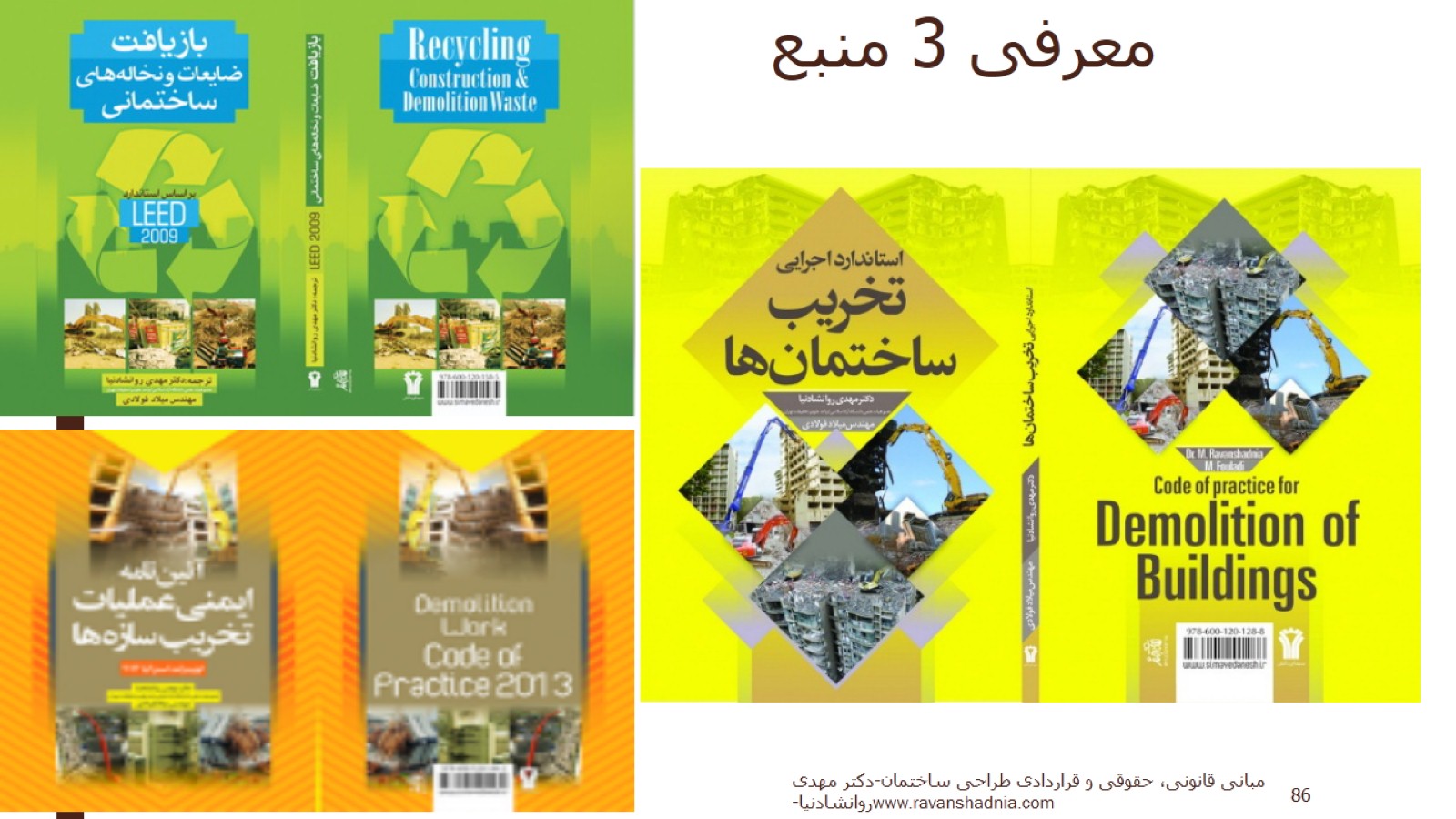 معرفی 3 منبع
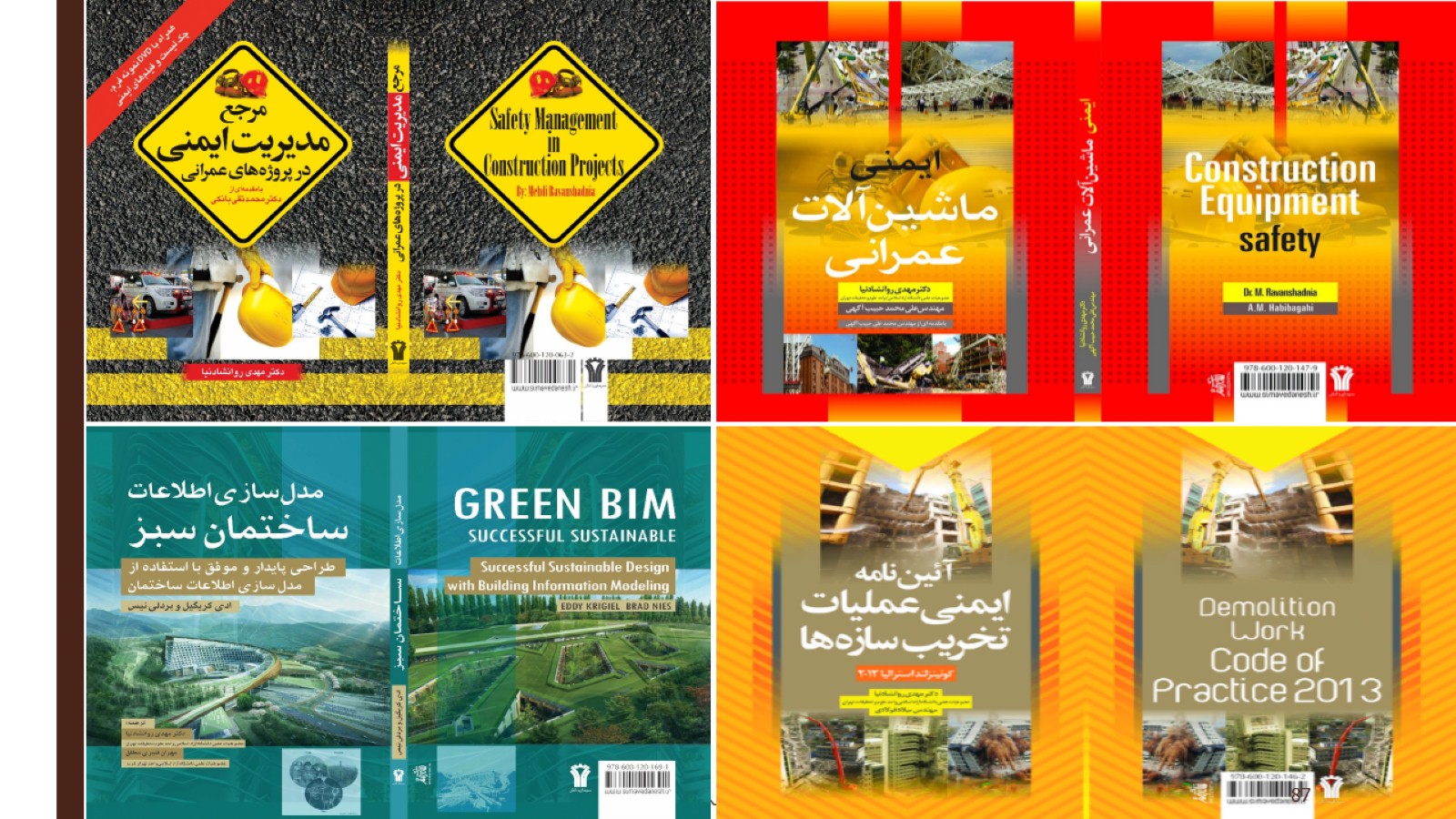